STRASSEN
Strassen’s Algorithm Reloaded
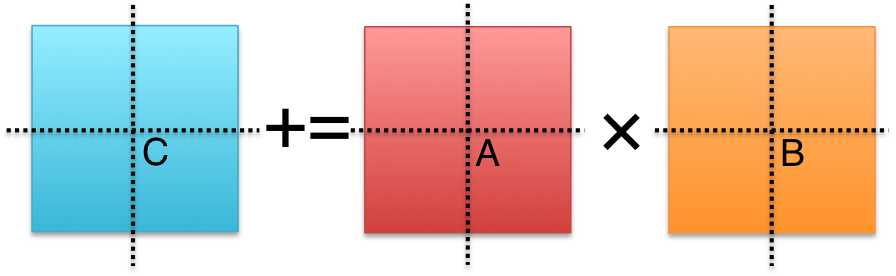 Jianyu Huang, Tyler M. Smith, 
Greg M. Henry, Robert A. van de Geijn
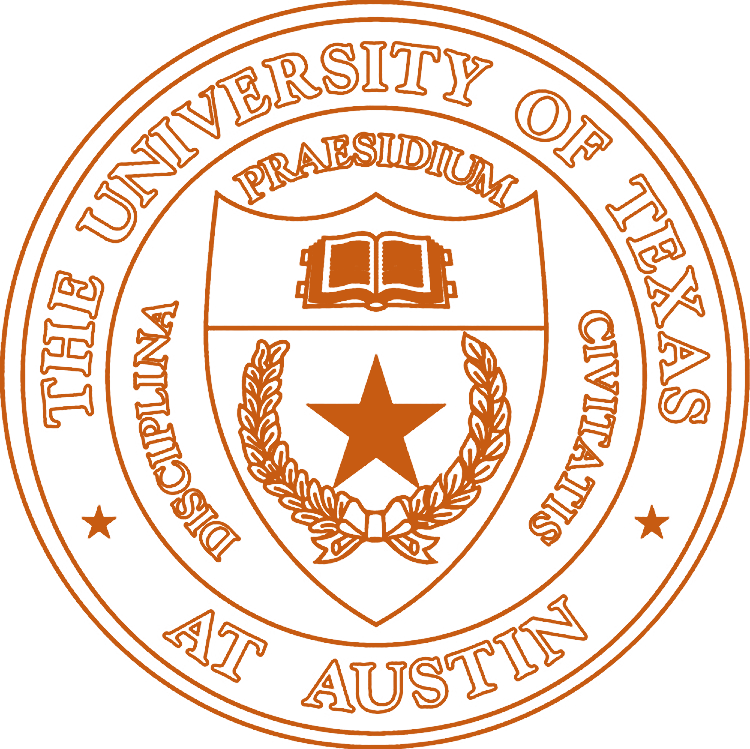 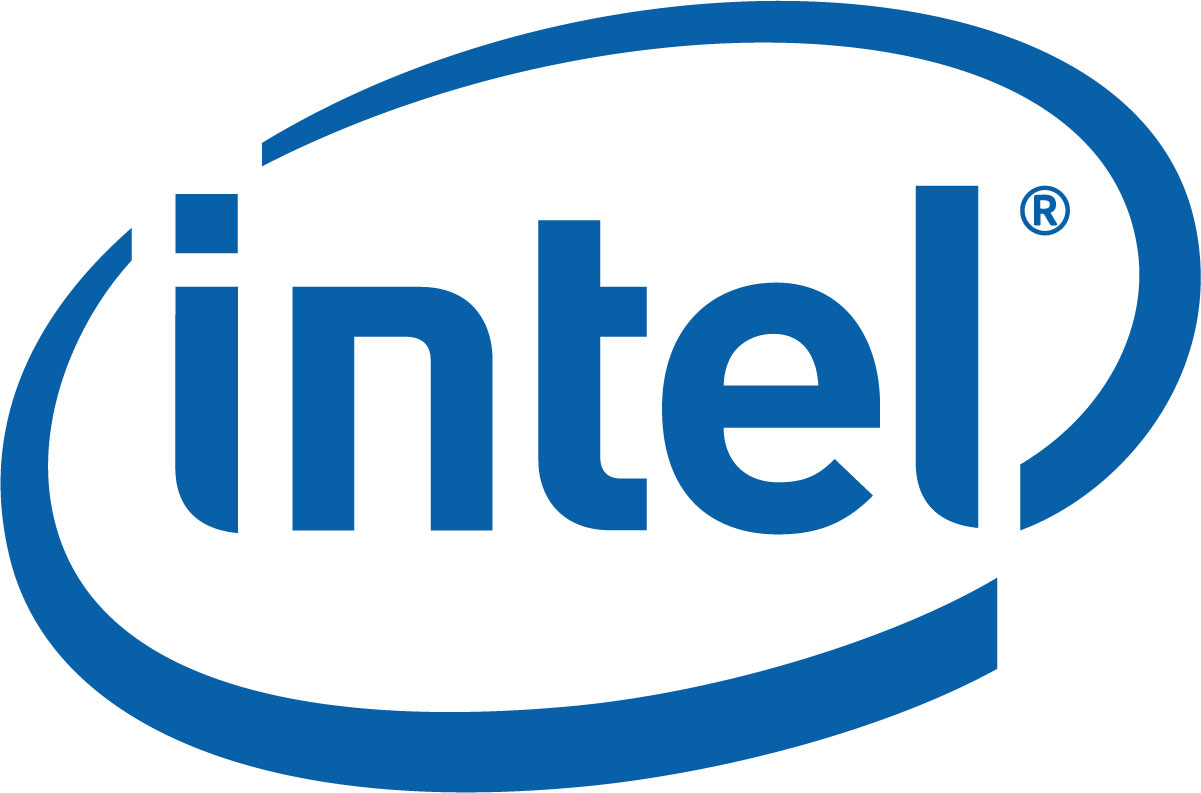 The University of Texas at Austin, Intel
Salt Lake City, UT  
November 16th, 2016
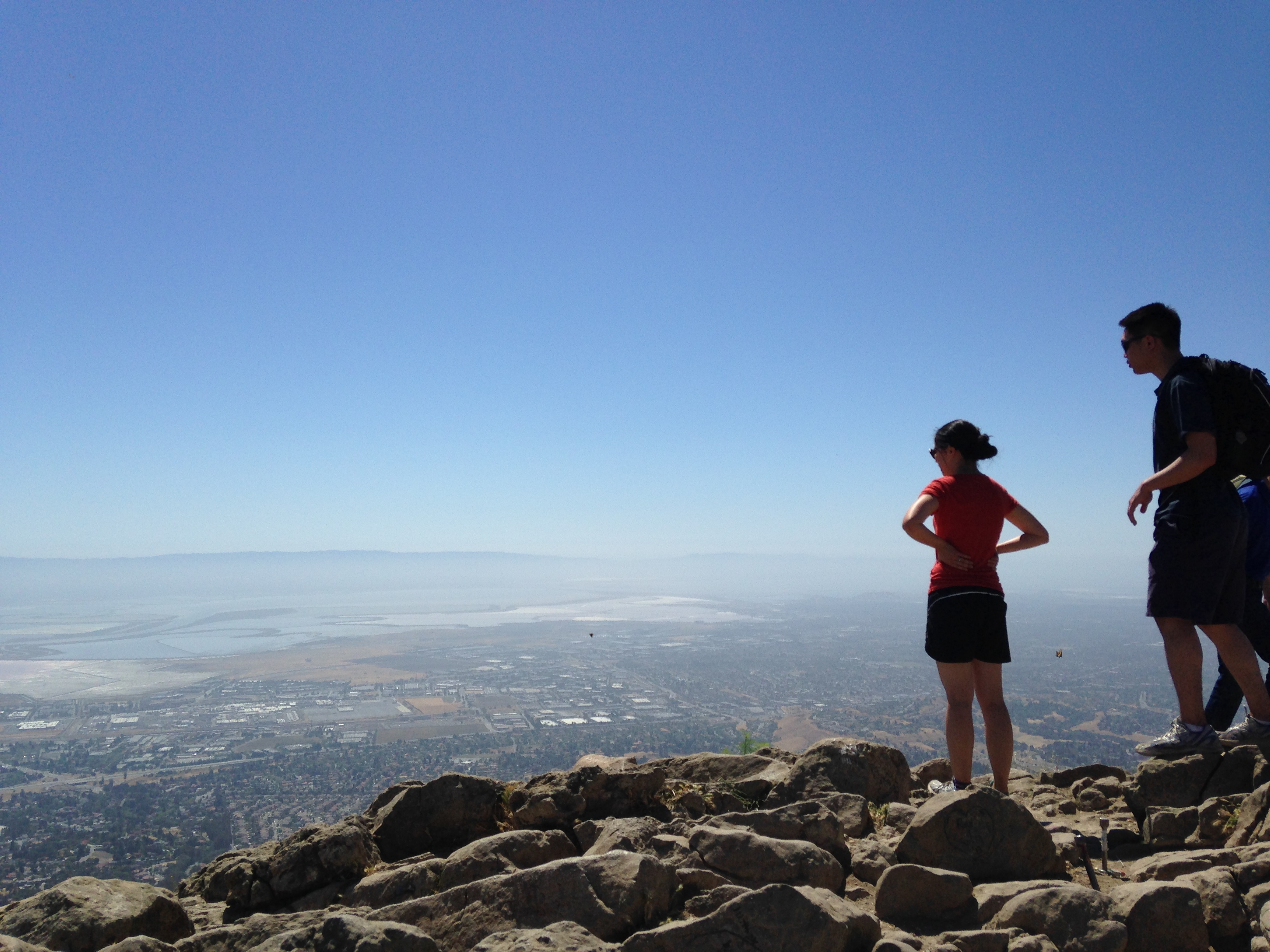 *Overlook of the Bay Area. Photo taken in Mission Peak Regional Preserve, Fremont, CA. Summer 2014.
STRASSEN, from 30,000 feet
Volker Strassen 
(Born in 1936, aged 80)
Original Strassen Paper (1969)
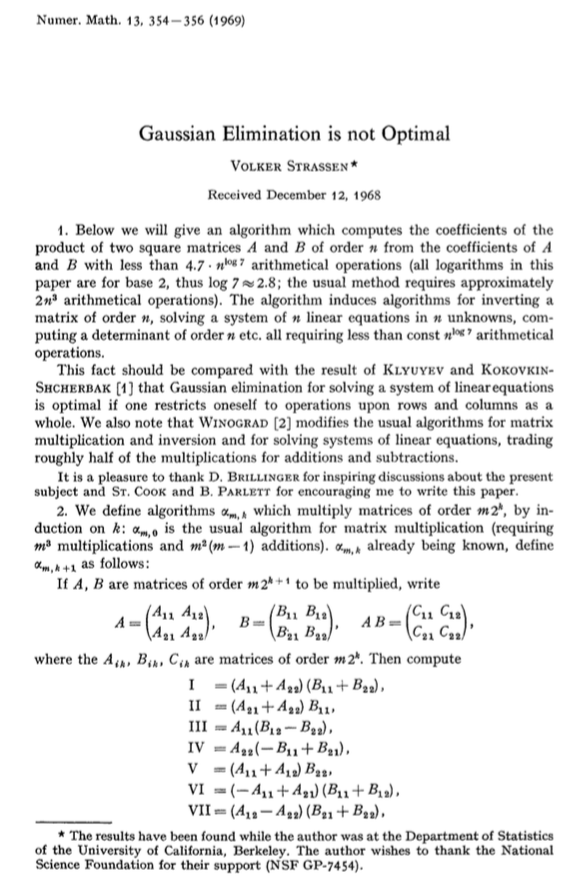 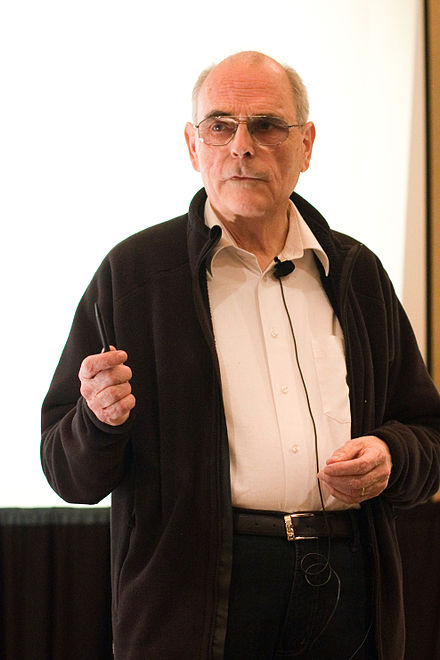 One-level Strassen’s Algorithm (In theory)
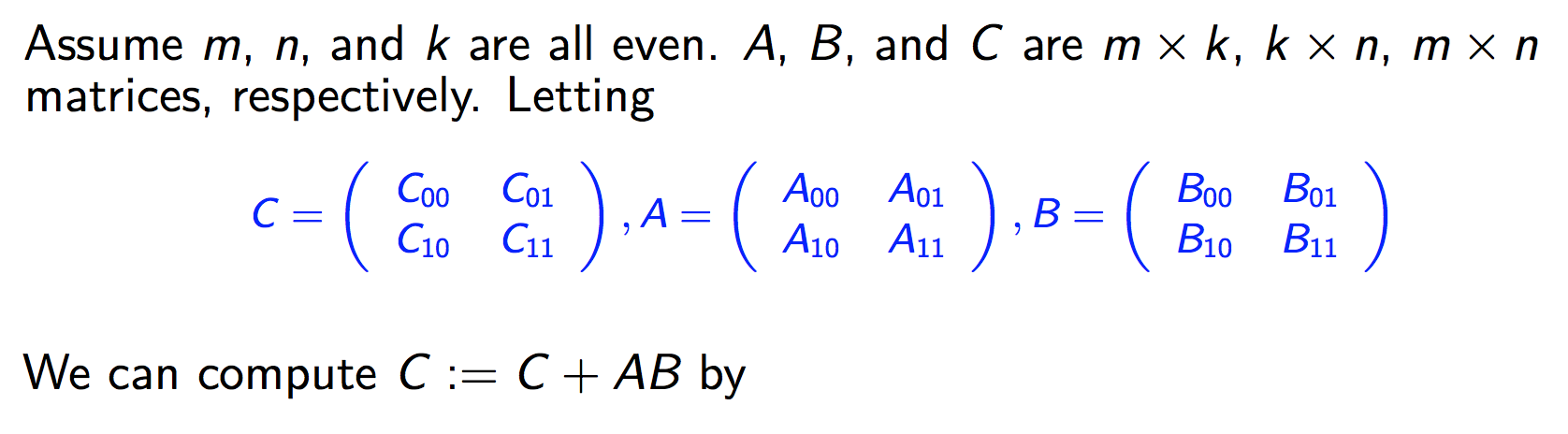 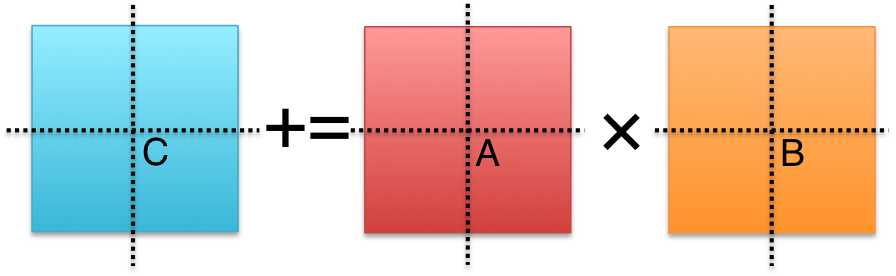 Direct Computation
Strassen’s Algorithm
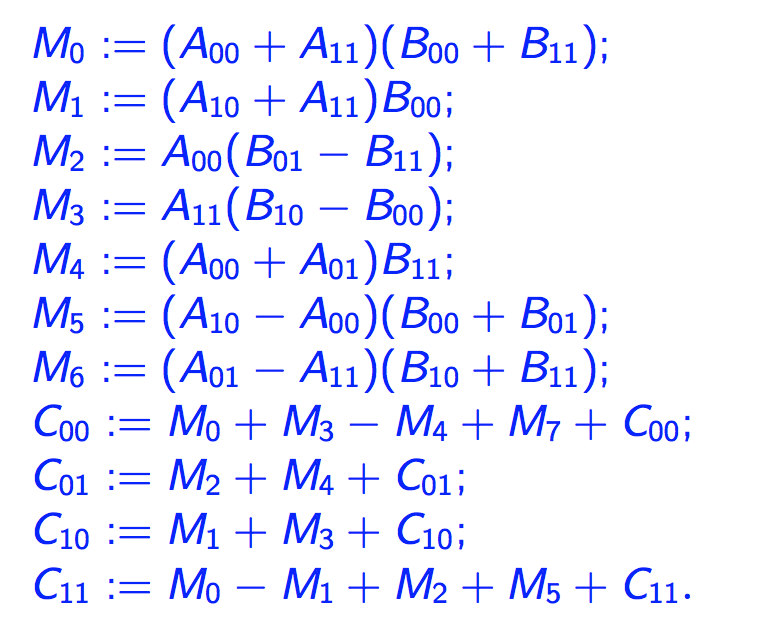 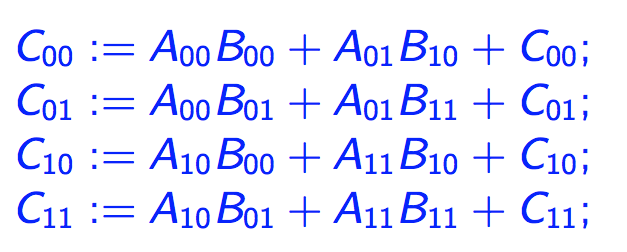 7 multiplications, 22 additions
8 multiplications, 8 additions
*Strassen, Volker. "Gaussian elimination is not optimal." Numerische Mathematik 13, no. 4 (1969): 354-356.
Multi-level Strassen’s Algorithm (In theory)
M0 := (A00+A11)(B00+B11);
M1 := (A10+A11)B00;
M2 := A00(B01–B11);
M3 := A11(B10–B00);
M4 := (A00+A01)B11;
M5 := (A10–A00)(B00+B01);
M6 := (A01–A11)(B10+B11);
C00 += M0 + M3 – M4 + M6
C01 += M2 + M4 
C10 += M1 + M3
C11 += M0  – M1 + M2 + M5
One-level Strassen (1+14.3% speedup)
8 multiplications → 7 multiplications ;
Two-level Strassen (1+30.6% speedup)
64 multiplications → 49 multiplications;
d-level Strassen (n3/n2.803 speedup)
8d  multiplications → 7d multiplications;
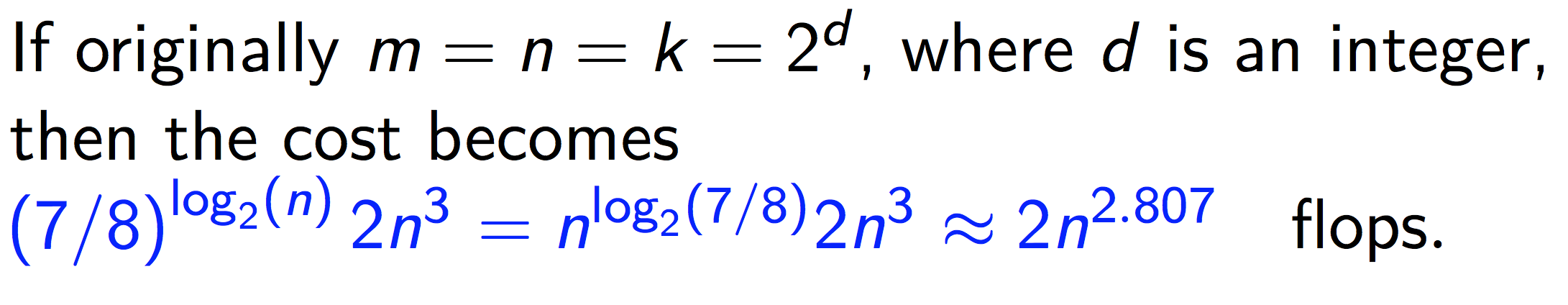 Multi-level Strassen’s Algorithm (In theory)
One-level Strassen (1+14.3% speedup)
8 multiplications → 7 multiplications ;
Two-level Strassen (1+30.6% speedup)
64 multiplications → 49 multiplications;
d-level Strassen (n3/n2.803 speedup)
8d  multiplications → 7d multiplications;
M0 := (A00+A11)(B00+B11);
M1 := (A10+A11)B00;
M2 := A00(B01–B11);
M3 := A11(B10–B00);
M4 := (A00+A01)B11;
M5 := (A10–A00)(B00+B01);
M6 := (A01–A11)(B10+B11);
C00 += M0 + M3 – M4 + M6
C01 += M2 + M4 
C10 += M1 + M3
C11 += M0  – M1 + M2 + M5
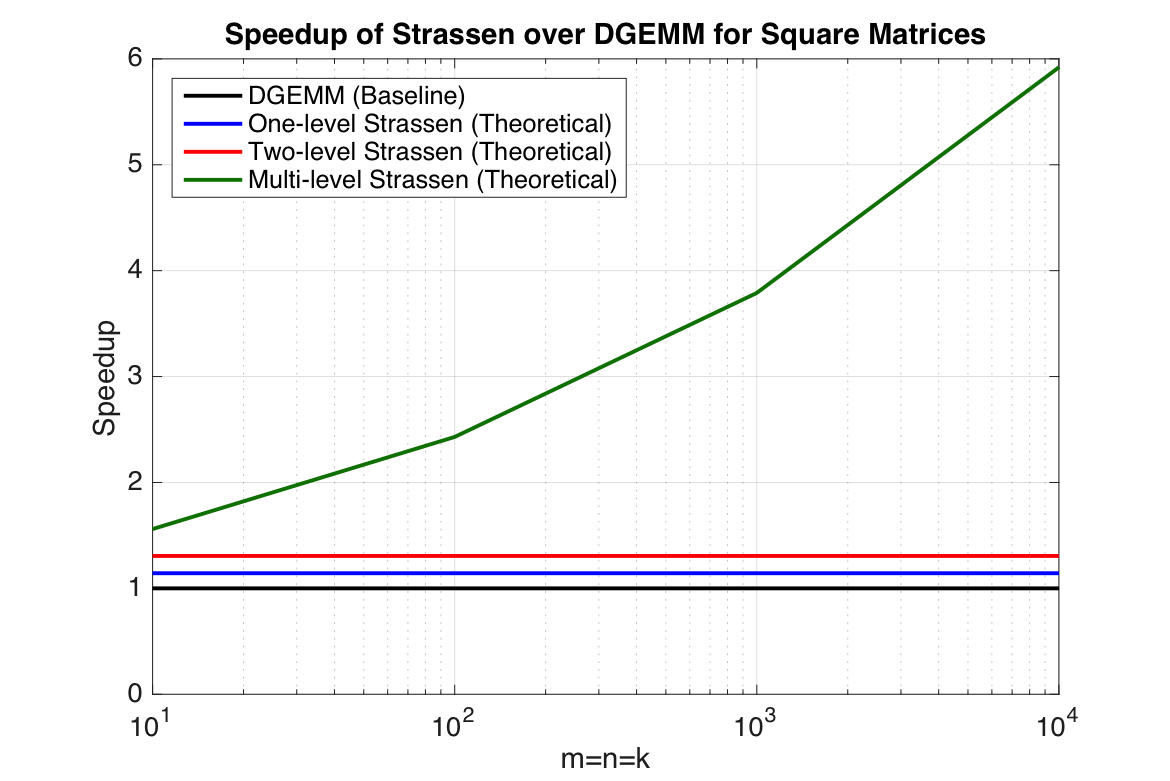 Strassen’s Algorithm (In practice)
M0 := (A00+A11)(B00+B11);
M1 := (A10+A11)B00;
M2 := A00(B01–B11);
M3 := A11(B10–B00);
M4 := (A00+A01)B11;
M5 := (A10–A00)(B00+B01);
M6 := (A01–A11)(B10+B11);
C00 += M0 + M3 – M4 + M6
C01 += M2 + M4 
C10 += M1 + M3
C11 += M0  – M1 + M2 + M5
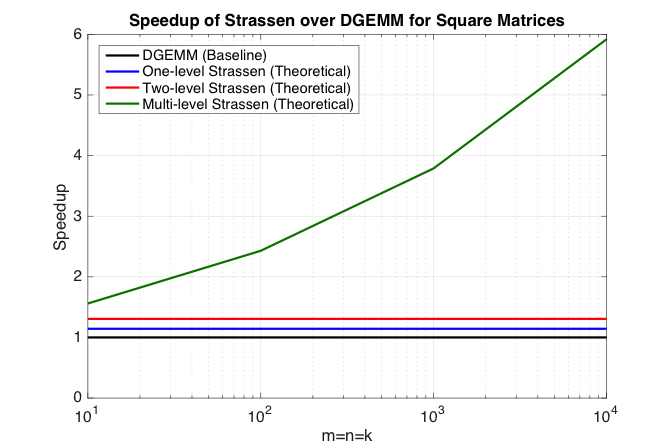 Strassen’s Algorithm (In practice)
T0
T1
M0 := (A00+A11)(B00+B11);
M1 := (A10+A11)B00;
M2 := A00(B01–B11);
M3 := A11(B10–B00);
M4 := (A00+A01)B11;
M5 := (A10–A00)(B00+B01);
M6 := (A01–A11)(B10+B11);
C00 += M0 + M3 – M4 + M6
C01 += M2 + M4 
C10 += M1 + M3
C11 += M0  – M1 + M2 + M5
One-level Strassen (1+14.3% speedup)
7 multiplications + 22 additions;
Two-level Strassen (1+30.6% speedup)
49 multiplications + 344 additions;
d-level Strassen (n3/n2.803 speedup)
Numerical unstable; Not achievable
T2
T3
T4
T5
T7
T6
T9
T8
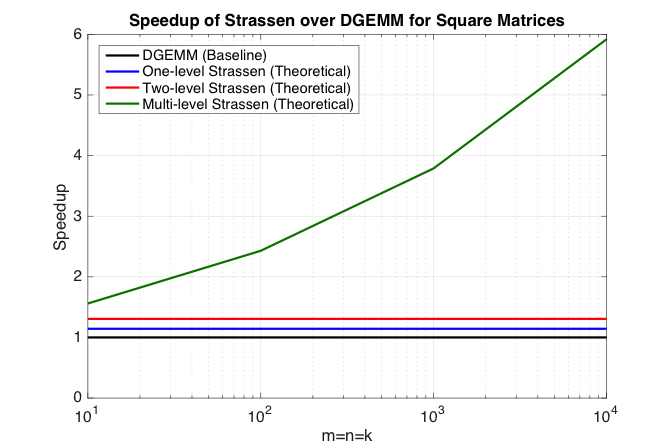 Strassen’s Algorithm (In practice)
T0
T1
M0 := (A00+A11)(B00+B11);
M1 := (A10+A11)B00;
M2 := A00(B01–B11);
M3 := A11(B10–B00);
M4 := (A00+A01)B11;
M5 := (A10–A00)(B00+B01);
M6 := (A01–A11)(B10+B11);
C00 += M0 + M3 – M4 + M6
C01 += M2 + M4 
C10 += M1 + M3
C11 += M0  – M1 + M2 + M5
One-level Strassen (1+14.3% speedup)
7 multiplications + 22 additions;
Two-level Strassen (1+30.6% speedup)
49 multiplications + 344 additions;
d-level Strassen (n3/n2.803 speedup)
Numerical unstable; Not achievable
T2
T3
T4
T5
T7
T6
T9
T8
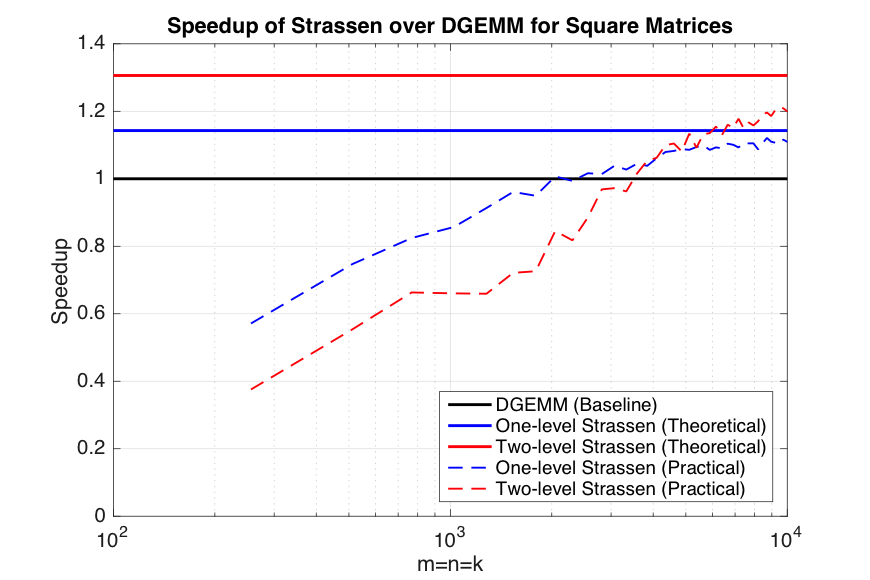 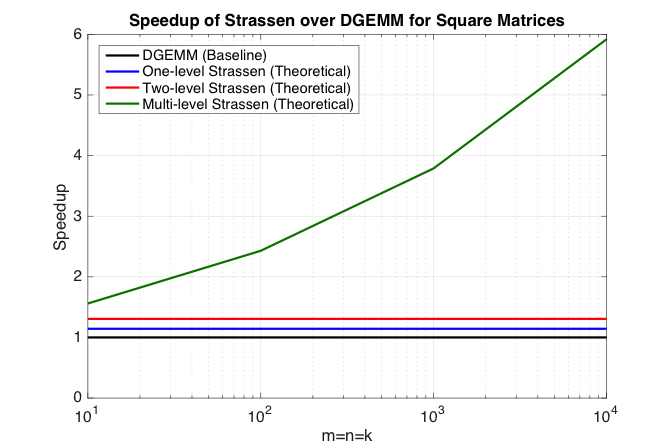 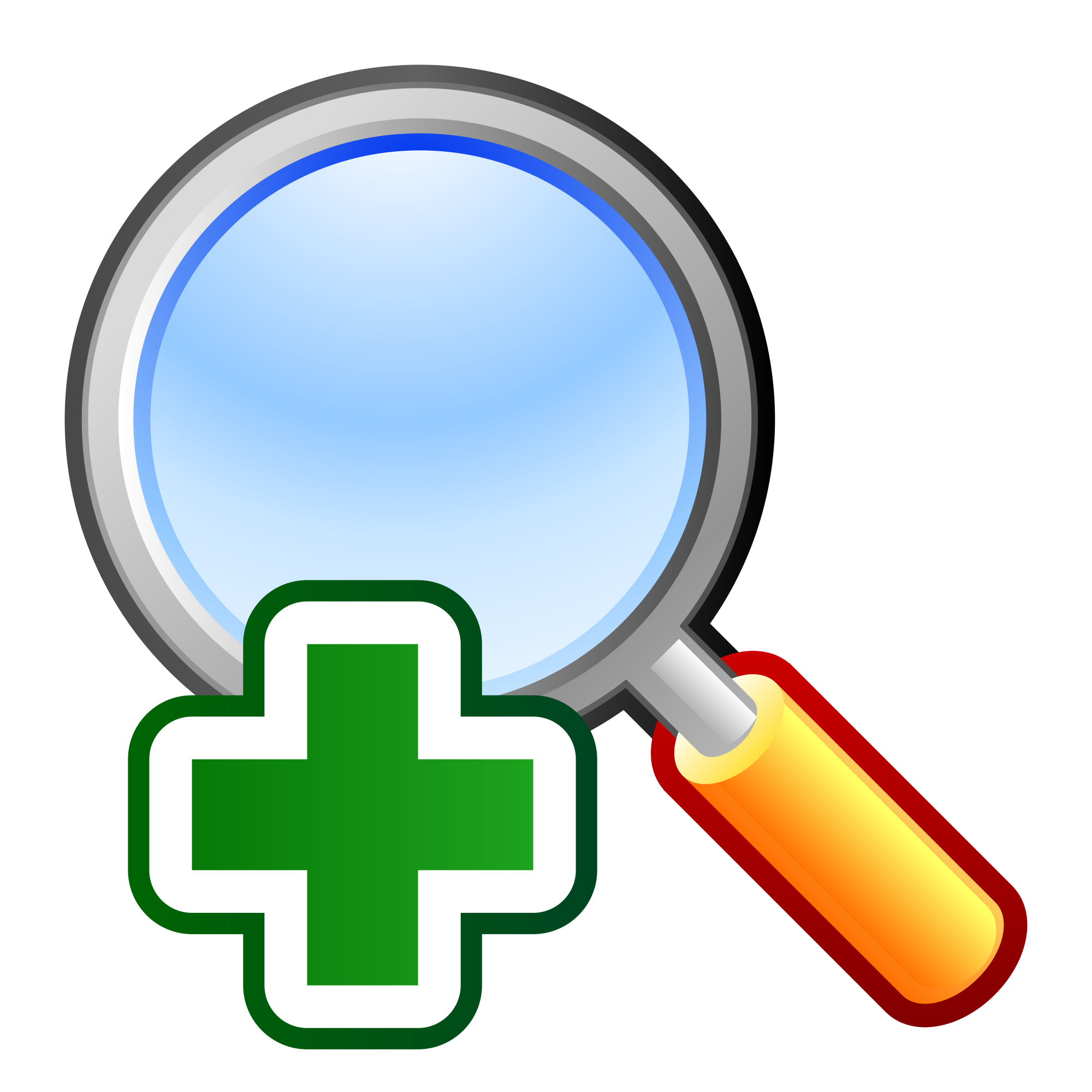 To achieve practical high performance
of Strassen’s algorithm…...
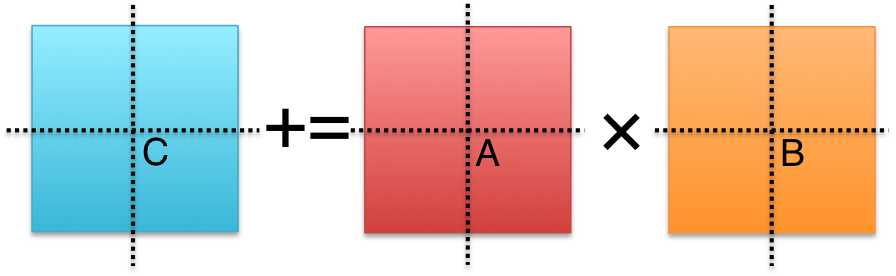 Conventional Implementations
Our Implementations
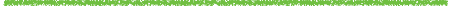 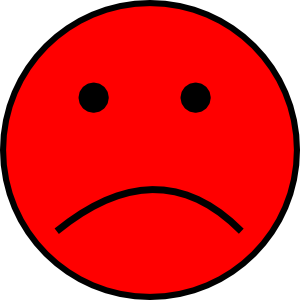 Matrix Size
Must be large
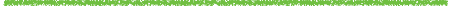 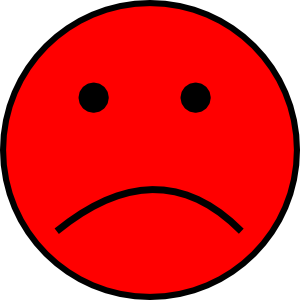 Must be square
Matrix Shape
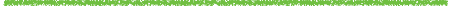 No Additional 
Workspace
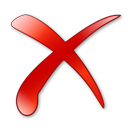 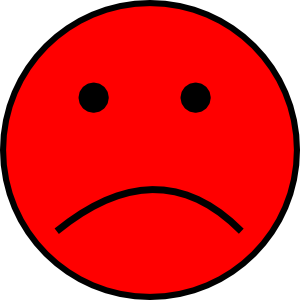 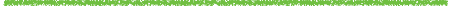 Parallelism
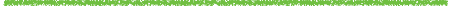 To achieve practical high performance
of Strassen’s algorithm…...
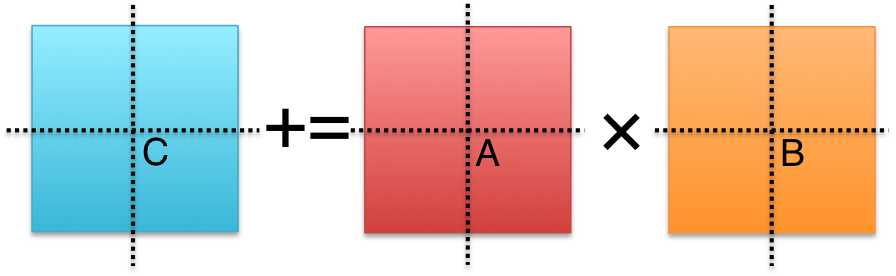 Conventional Implementations
Our Implementations
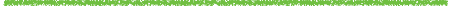 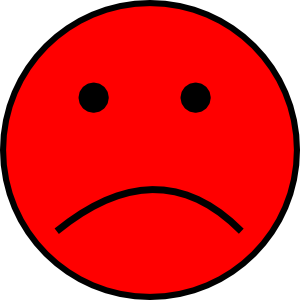 Matrix Size
Must be large
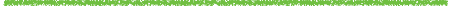 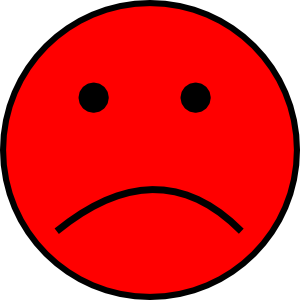 Must be square
Matrix Shape
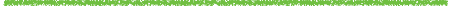 No Additional 
Workspace
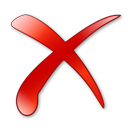 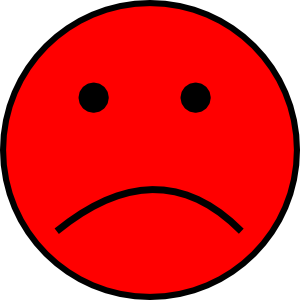 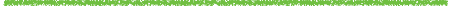 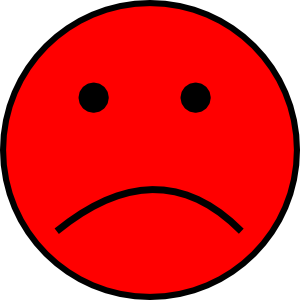 Parallelism
Usually task parallelism
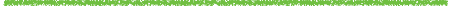 To achieve practical high performance
of Strassen’s algorithm…...
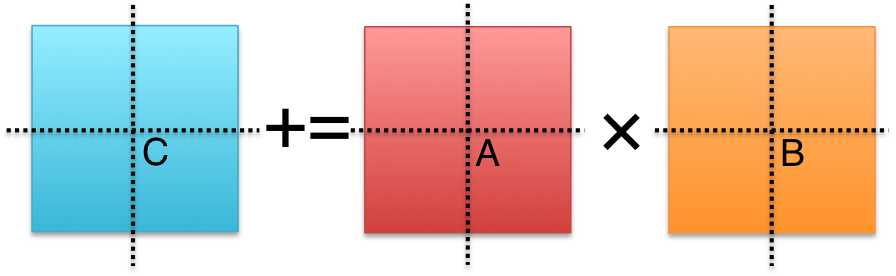 Conventional Implementations
Our Implementations
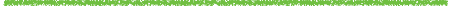 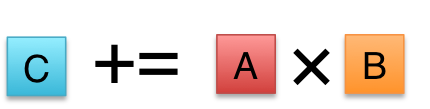 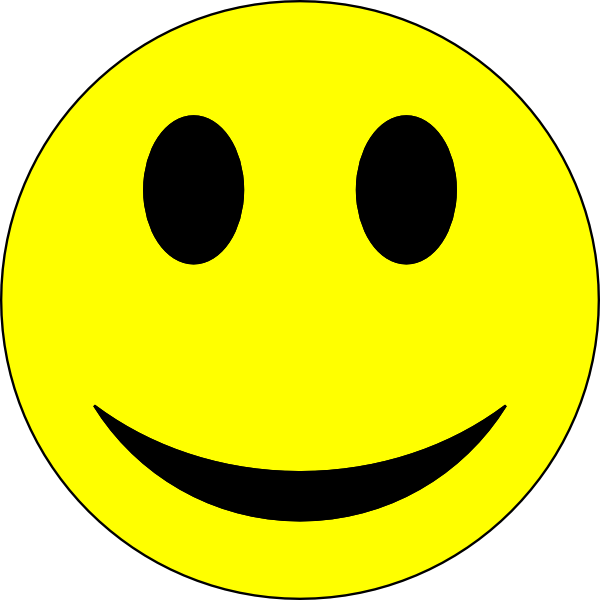 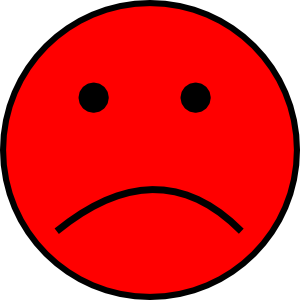 Matrix Size
Must be large
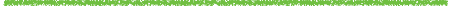 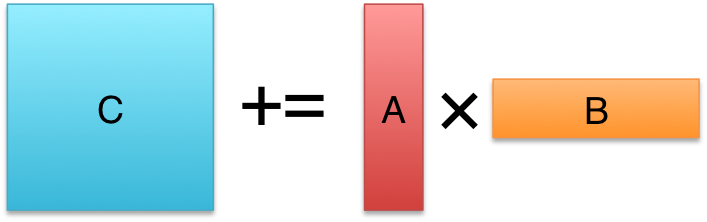 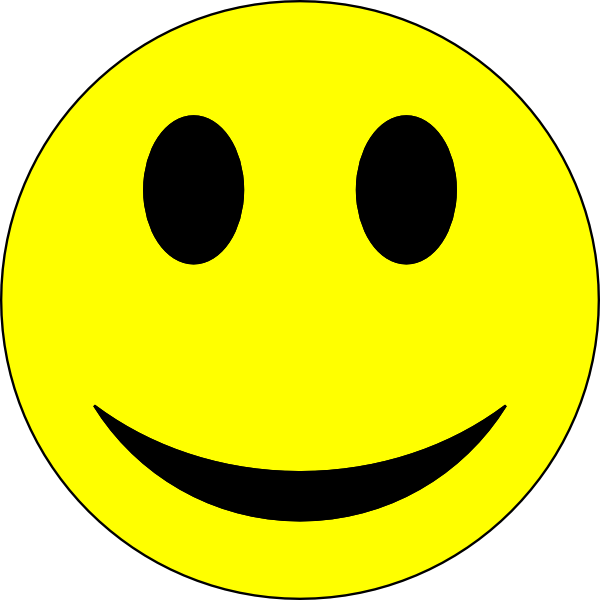 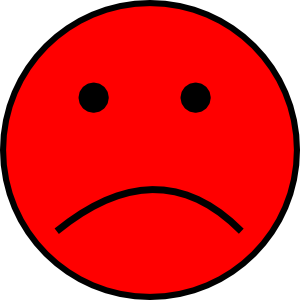 Must be square
Matrix Shape
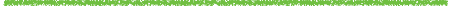 No Additional 
Workspace
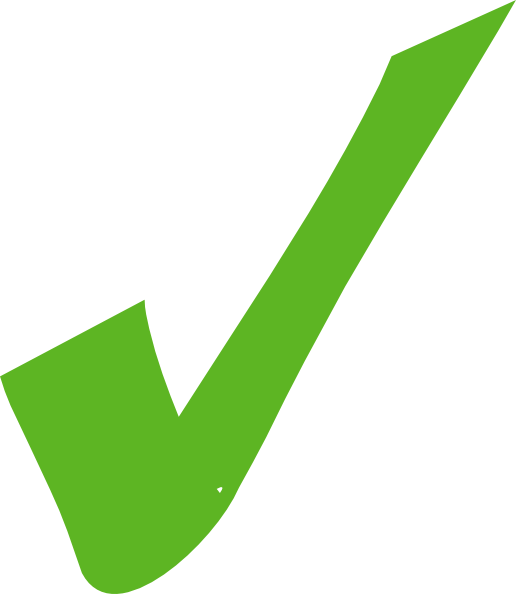 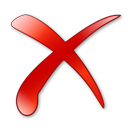 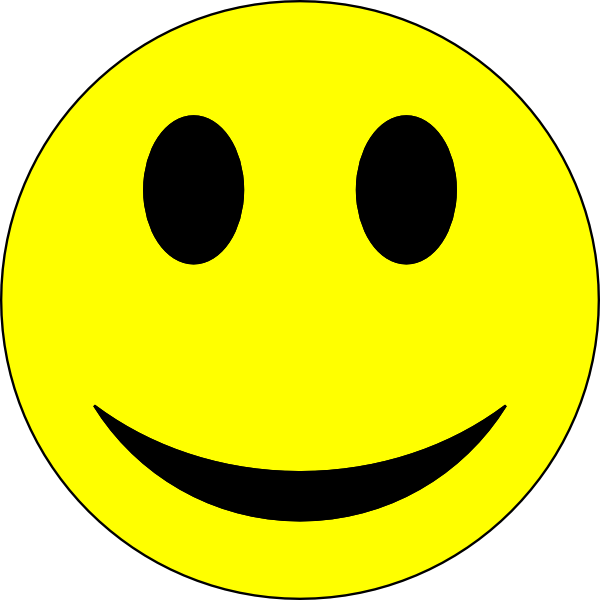 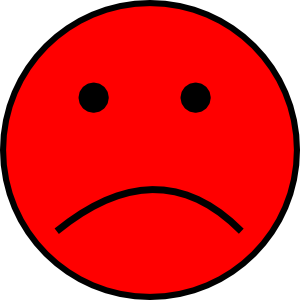 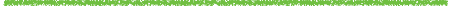 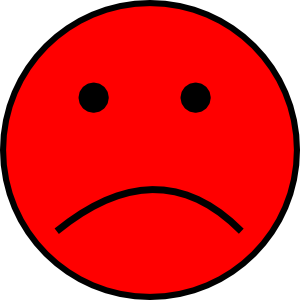 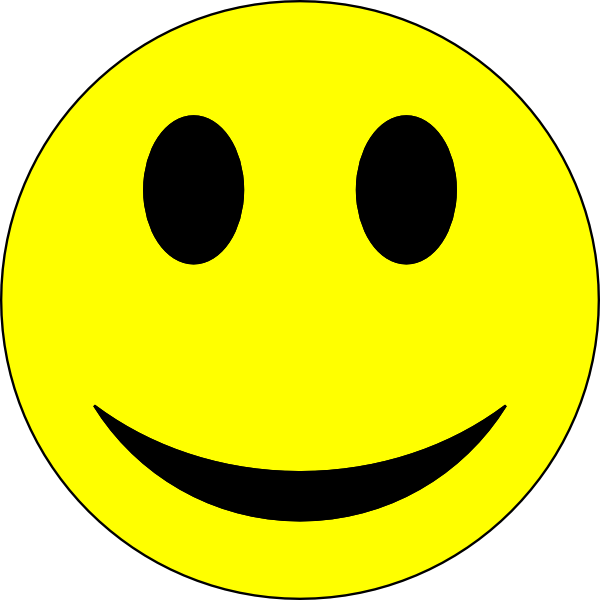 Parallelism
Usually task parallelism
Can be data parallelism
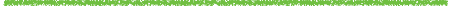 Outline
Standard Matrix-matrix multiplication
Strassen’s Algorithm Reloaded
Theoretical Model and Analysis
Performance Experiments
Conclusion
Level-3 BLAS Matrix-Matrix Multiplication (GEMM)
(General) matrix-matrix multiplication (GEMM) is supported in the level-3 BLAS* interface as


Ignoring transa and transb, GEMM computes


We consider the simplified version of GEMM
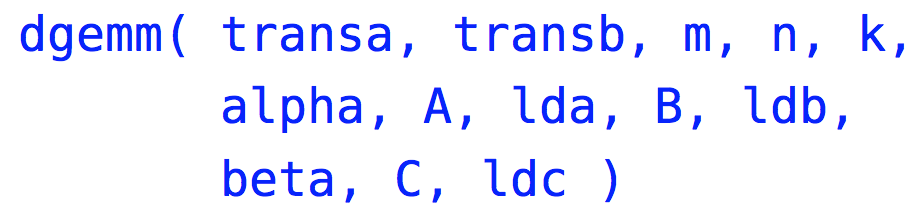 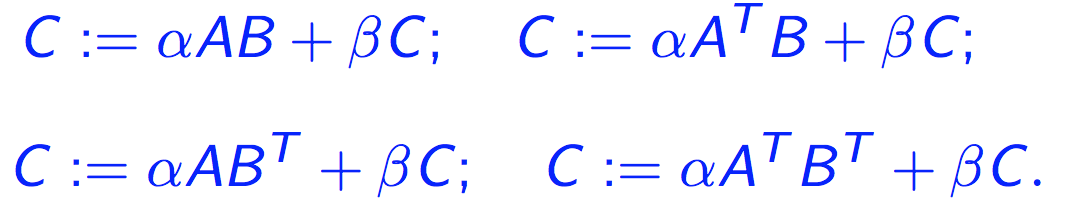 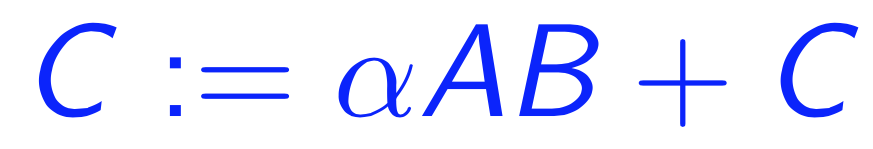 *Dongarra, Jack J., et al. "A set of level 3 basic linear algebra subprograms."ACM Transactions on Mathematical Software (TOMS) 16.1 (1990): 1-17.
State-of-the-art GEMM in BLIS
BLAS-like Library Instantiation Software (BLIS) is a portable framework for instantiating BLAS-like dense linear algebra libraries.


BLIS provides a refactoring of GotoBLAS algorithm (best-known approach) to implement GEMM.


GEMM implementation in BLIS has 6-layers of loops. The outer 5 loops are written in C. The inner-most loop (micro-kernel) is written in assembly for high performance.
Partition matrices into smaller blocks to fit into the different memory hierarchy.
The order of these loops is designed to utilize the cache reuse rate.
BLIS opens the black box of GEMM, leading to many applications built on BLIS.
Field Van Zee, and Robert van de Geijn. “BLIS: A Framework for Rapidly Instantiating BLAS Functionality." ACM TOMS 41.3 (2015): 14.
Kazushige Goto, and Robert van de Geijn. "High-performance implementation of the level-3 BLAS." ACM TOMS 35.1 (2008): 4.
Kazushige Goto, and Robert van de Geijn. "Anatomy of high-performance matrix multiplication." ACM TOMS 34.3 (2008): 12.
Chenhan D. Yu, *Jianyu Huang, Woody Austin, Bo Xiao, and George Biros. "Performance optimization for the k-nearest neighbors kernel on x86 architectures." In SC’15, p. 7. ACM, 2015.
*Jianyu Huang, Tyler Smith, Greg Henry, and Robert van de Geijn. “Strassen’s Algorithm Reloaded.” In submission to SC’16.
Devin Matthews, Field Van Zee, and Robert van de Geijn. “High-Performance Tensor Contraction without BLAS.” In submission to SC’16
State-of-the-art GEMM in BLIS
BLAS-like Library Instantiation Software (BLIS) is a portable framework for instantiating BLAS-like dense linear algebra libraries.


BLIS provides a refactoring of GotoBLAS algorithm (best-known approach) to implement GEMM.


GEMM implementation in BLIS has 6-layers of loops. The outer 5 loops are written in C. The inner-most loop (micro-kernel) is written in assembly for high performance.
Partition matrices into smaller blocks to fit into the different memory hierarchy.
The order of these loops is designed to utilize the cache reuse rate.
BLIS opens the black box of GEMM, leading to many applications built on BLIS.
Field Van Zee, and Robert van de Geijn. “BLIS: A Framework for Rapidly Instantiating BLAS Functionality." ACM TOMS 41.3 (2015): 14.
Kazushige Goto, and Robert van de Geijn. "High-performance implementation of the level-3 BLAS." ACM TOMS 35.1 (2008): 4.
Kazushige Goto, and Robert van de Geijn. "Anatomy of high-performance matrix multiplication." ACM TOMS 34.3 (2008): 12.
Chenhan D. Yu, Jianyu Huang, Woody Austin, Bo Xiao, and George Biros. "Performance Optimization for the k-Nearest Neighbors Kernel on x86 Architectures." In SC’15.
Jianyu Huang, Tyler Smith, Greg Henry, and Robert van de Geijn. “Strassen’s Algorithm Reloaded.” In SC’16.
Devin Matthews. “High-Performance Tensor Contraction without BLAS.”,  arXiv:1607.00291
Paul Springer, Paolo Bientinesi. “Design of a High-performance GEMM-like Tensor-Tensor Multiplication”, arXiv:1607.00145
GotoBLAS algorithm for GEMM in BLIS
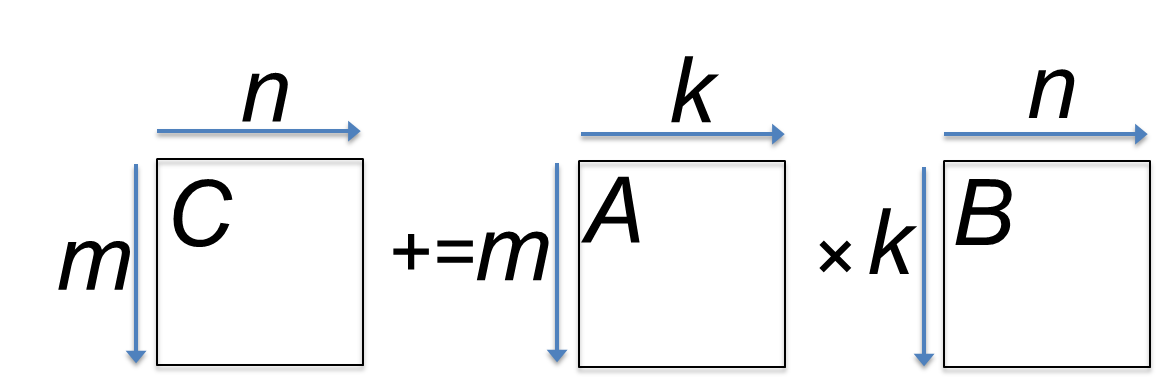 *Field G. Van Zee, and Tyler M. Smith. “Implementing high-performance complex matrix multiplication." In ACM Transactions on Mathematical Software (TOMS), accepted pending modifications.
5th loop around micro-kernel
GotoBLAS algorithm for GEMM in BLIS
nC
nC
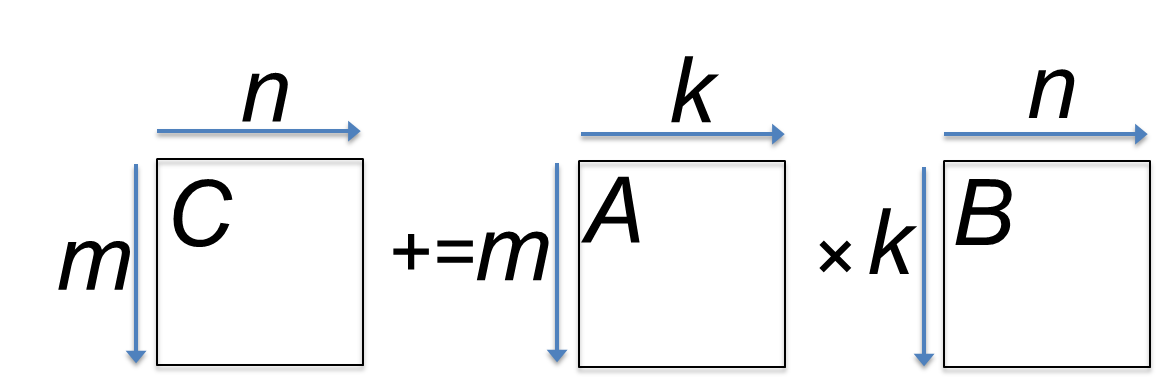 nC
nC
+=
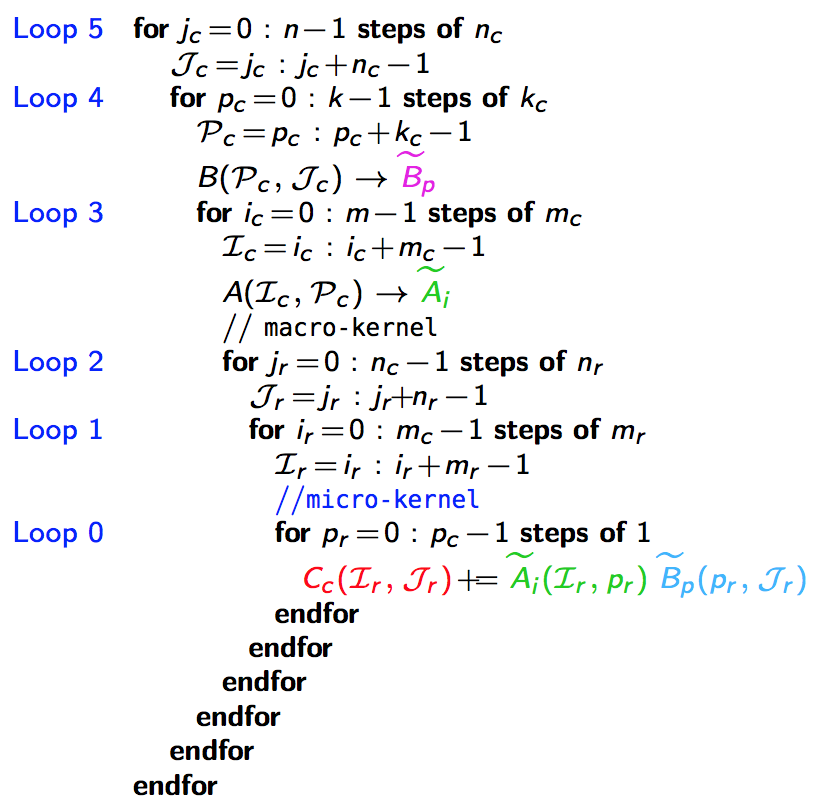 Cj
Bj
A
main memory
*Field G. Van Zee, and Tyler M. Smith. “Implementing high-performance complex matrix multiplication." In ACM Transactions on Mathematical Software (TOMS), accepted pending modifications.
5th loop around micro-kernel
GotoBLAS algorithm for GEMM in BLIS
nC
nC
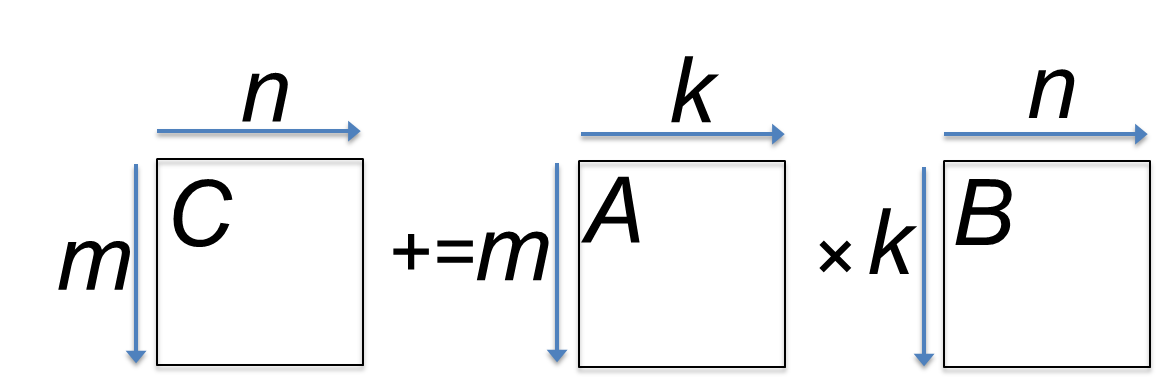 nC
nC
+=
4th loop around micro-kernel
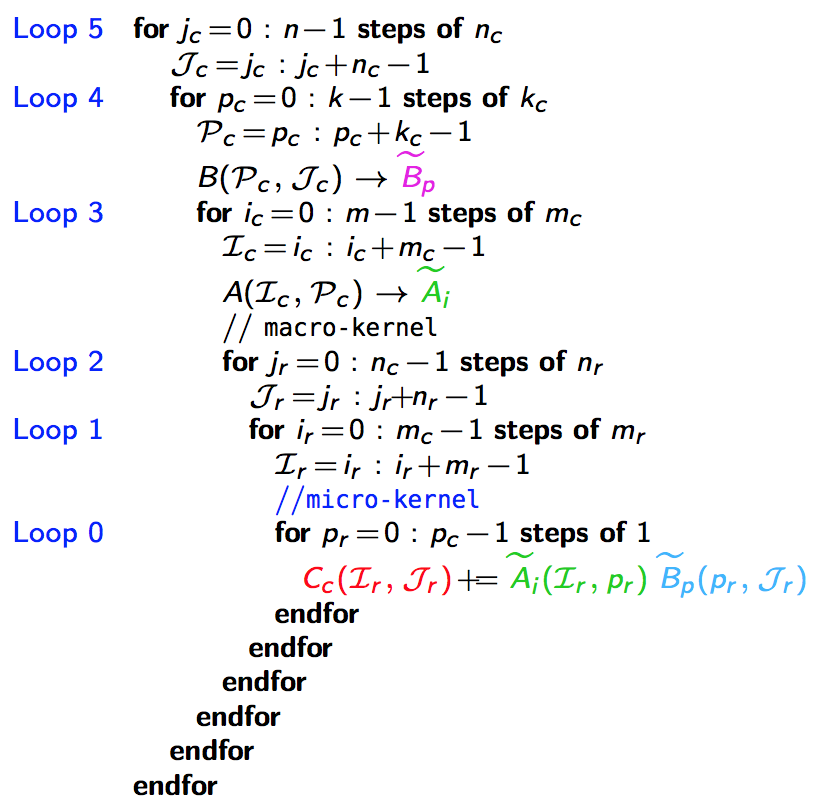 kC
+=
Cj
kC
Bj
A
~
~
Pack Bp  → Bp
Bp
Bp
Cj
Ap
main memory
L3 cache
*Field G. Van Zee, and Tyler M. Smith. “Implementing high-performance complex matrix multiplication." In ACM Transactions on Mathematical Software (TOMS), accepted pending modifications.
5th loop around micro-kernel
GotoBLAS algorithm for GEMM in BLIS
nC
nC
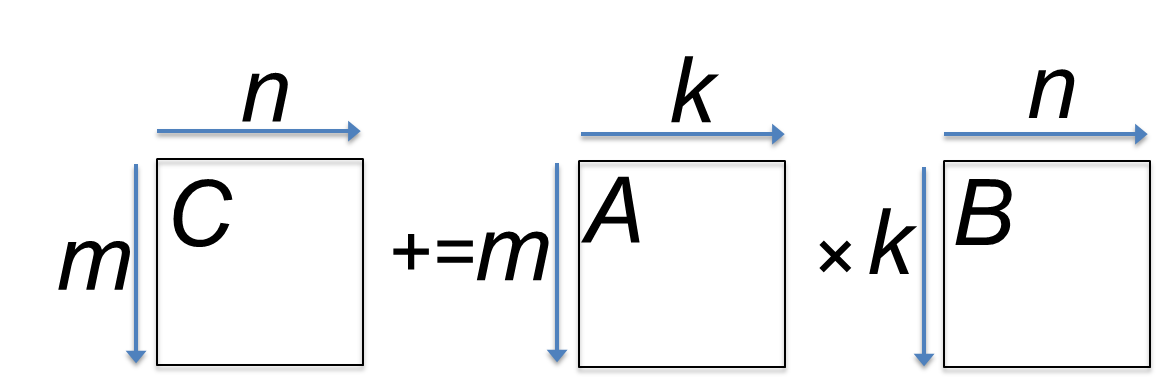 nC
nC
+=
4th loop around micro-kernel
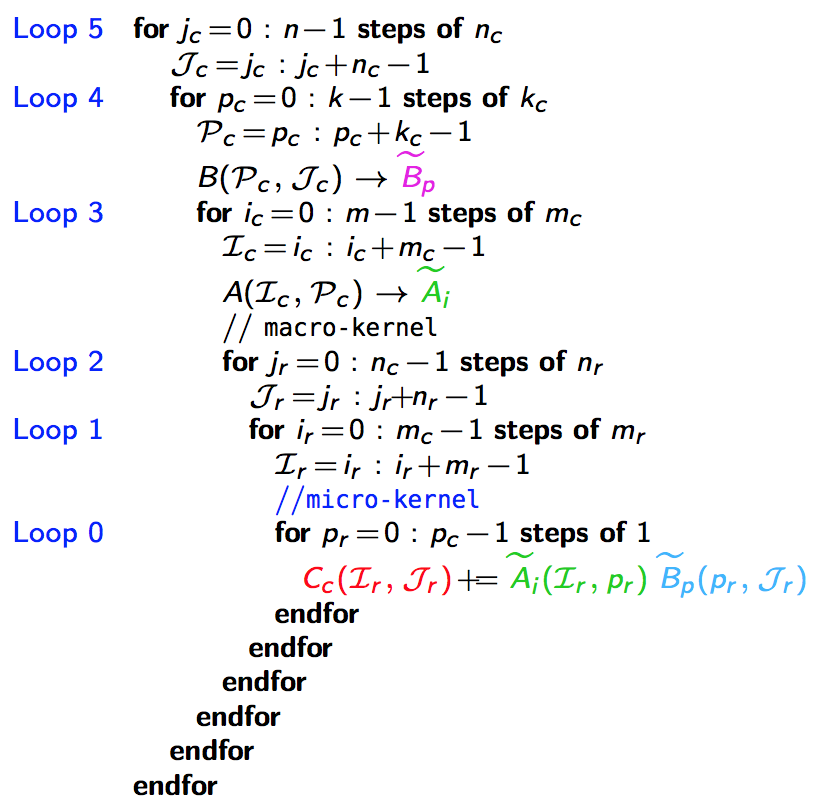 kC
+=
3rd loop around micro-kernel
Cj
kC
Bj
A
~
~
Ai
Ci
Pack Bp  → Bp
mC
Bp
~
mC
Pack Ai→ Ai
+=
Bp
Cj
Ap
~
Ai
mR
kC
main memory
L3 cache
L2 cache
*Field G. Van Zee, and Tyler M. Smith. “Implementing high-performance complex matrix multiplication." In ACM Transactions on Mathematical Software (TOMS), accepted pending modifications.
5th loop around micro-kernel
GotoBLAS algorithm for GEMM in BLIS
nC
nC
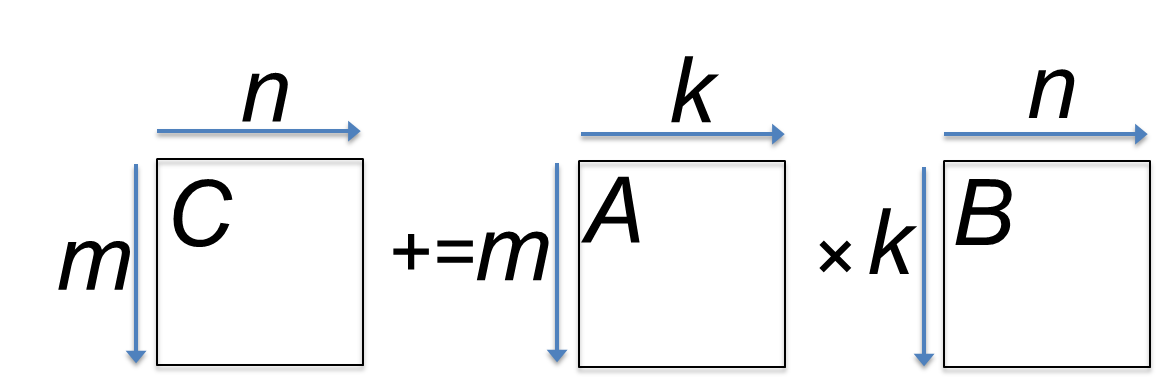 nC
nC
+=
4th loop around micro-kernel
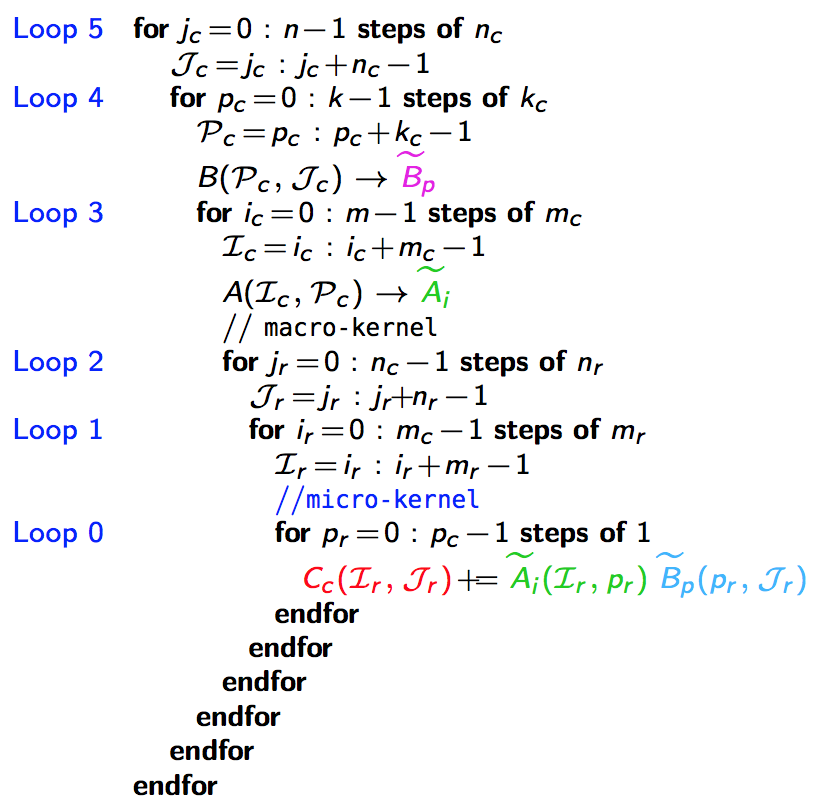 kC
+=
3rd loop around micro-kernel
Cj
kC
Bj
A
~
~
Ai
Ci
Pack Bp  → Bp
mC
Bp
~
mC
Pack Ai→ Ai
+=
Bp
Cj
Ap
~
~
Bp
Ai
2nd loop around micro-kernel
nR
nR
mR
Ci
+=
kC
main memory
L3 cache
L2 cache
*Field G. Van Zee, and Tyler M. Smith. “Implementing high-performance complex matrix multiplication." In ACM Transactions on Mathematical Software (TOMS), accepted pending modifications.
5th loop around micro-kernel
GotoBLAS algorithm for GEMM in BLIS
nC
nC
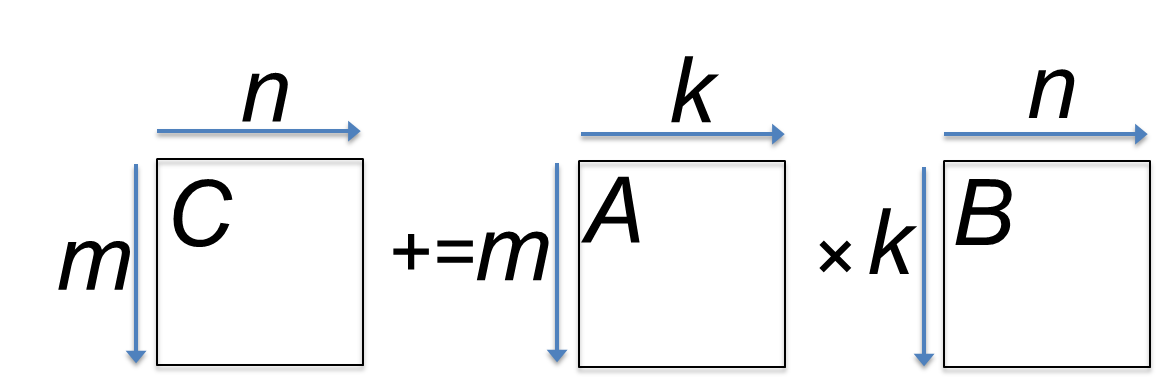 nC
nC
+=
4th loop around micro-kernel
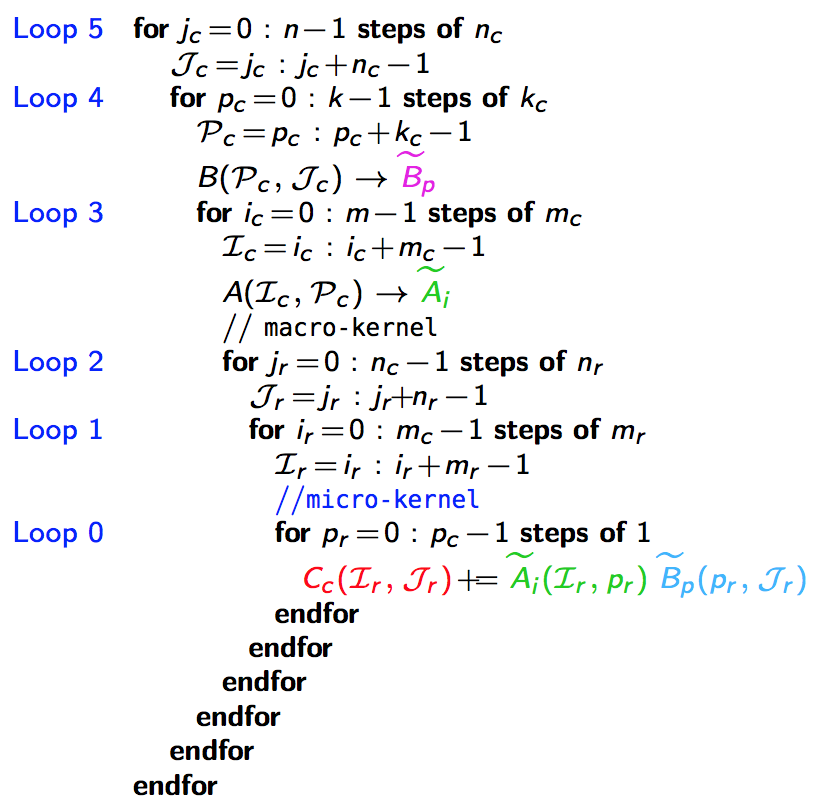 kC
+=
3rd loop around micro-kernel
Cj
kC
Bj
A
~
~
Ai
Ci
Pack Bp  → Bp
mC
Bp
~
mC
Pack Ai→ Ai
+=
Bp
Cj
Ap
~
~
Bp
Ai
2nd loop around micro-kernel
nR
nR
mR
Ci
1st loop around micro-kernel
+=
kC
nR
mR
+=
kC
main memory
L3 cache
L2 cache
L1 cache
*Field G. Van Zee, and Tyler M. Smith. “Implementing high-performance complex matrix multiplication." In ACM Transactions on Mathematical Software (TOMS), accepted pending modifications.
registers
Update Cij
5th loop around micro-kernel
GotoBLAS algorithm for GEMM in BLIS
nC
nC
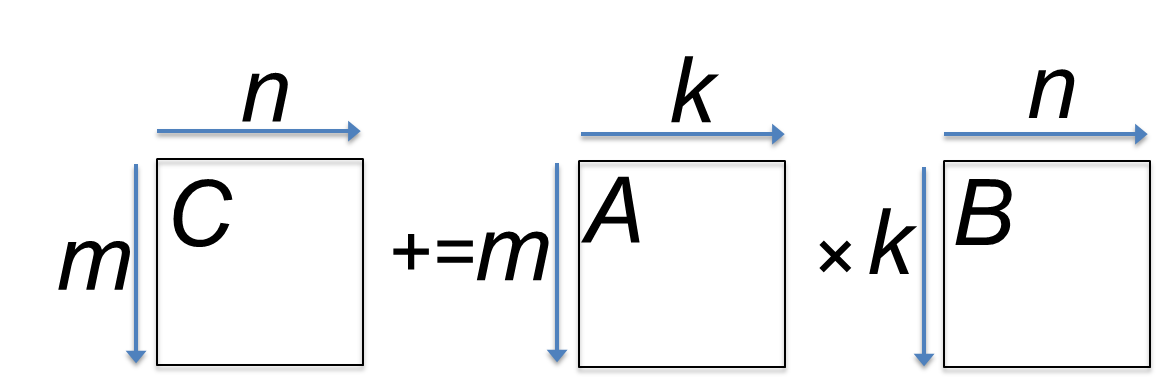 nC
nC
+=
4th loop around micro-kernel
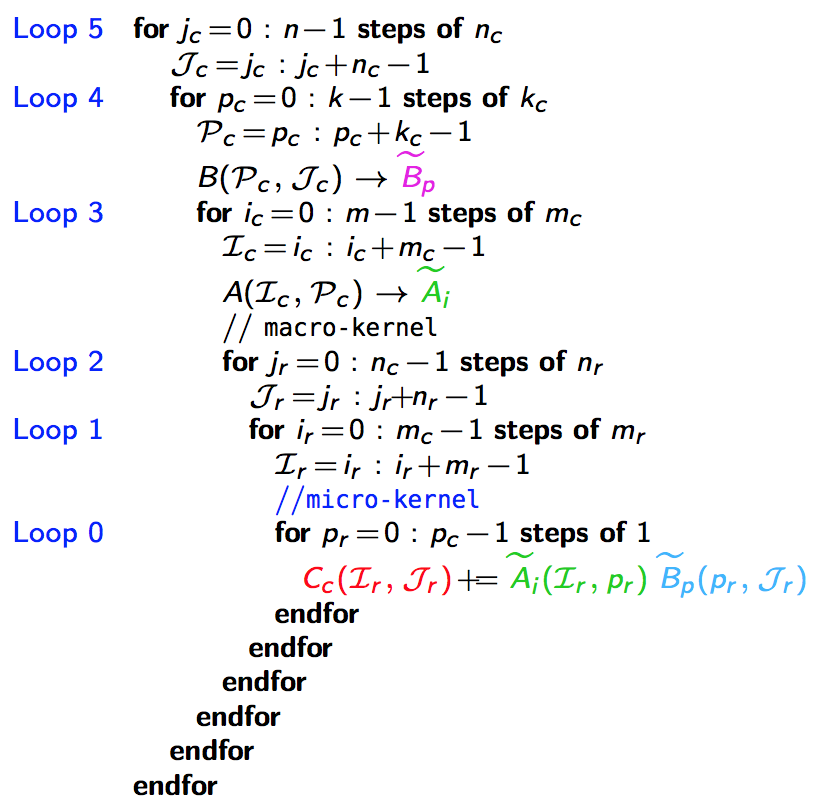 kC
+=
3rd loop around micro-kernel
Cj
kC
Bj
A
~
~
Ai
Ci
Pack Bp  → Bp
mC
Bp
~
mC
Pack Ai→ Ai
+=
Bp
Cj
Ap
~
~
Bp
Ai
2nd loop around micro-kernel
nR
nR
mR
Ci
1st loop around micro-kernel
+=
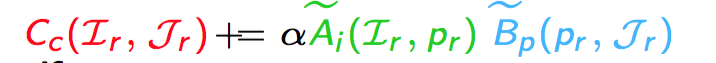 kC
nR
mR
+=
kC
micro-kernel
main memory
1
L3 cache
+=
L2 cache
1
L1 cache
*Field G. Van Zee, and Tyler M. Smith. “Implementing high-performance complex matrix multiplication." In ACM Transactions on Mathematical Software (TOMS), accepted pending modifications.
registers
Update Cij
5th loop around micro-kernel
GotoBLAS algorithm for GEMM in BLIS
nC
nC
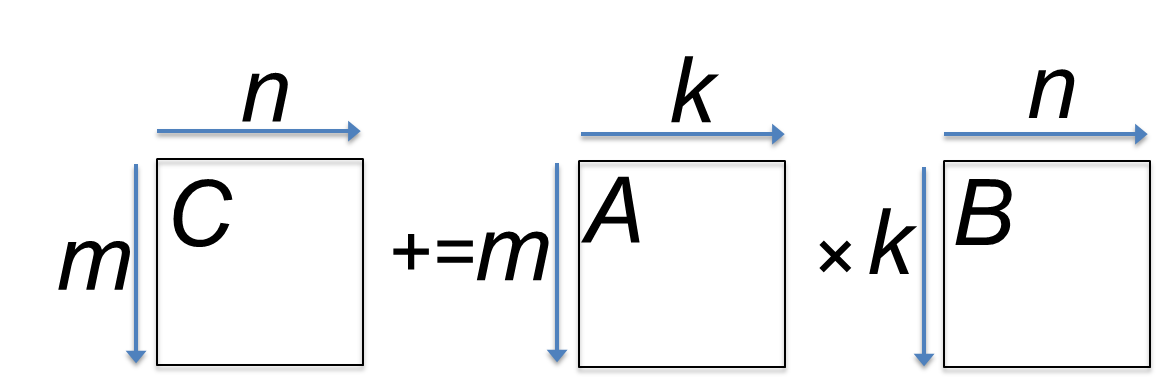 nC
nC
+=
4th loop around micro-kernel
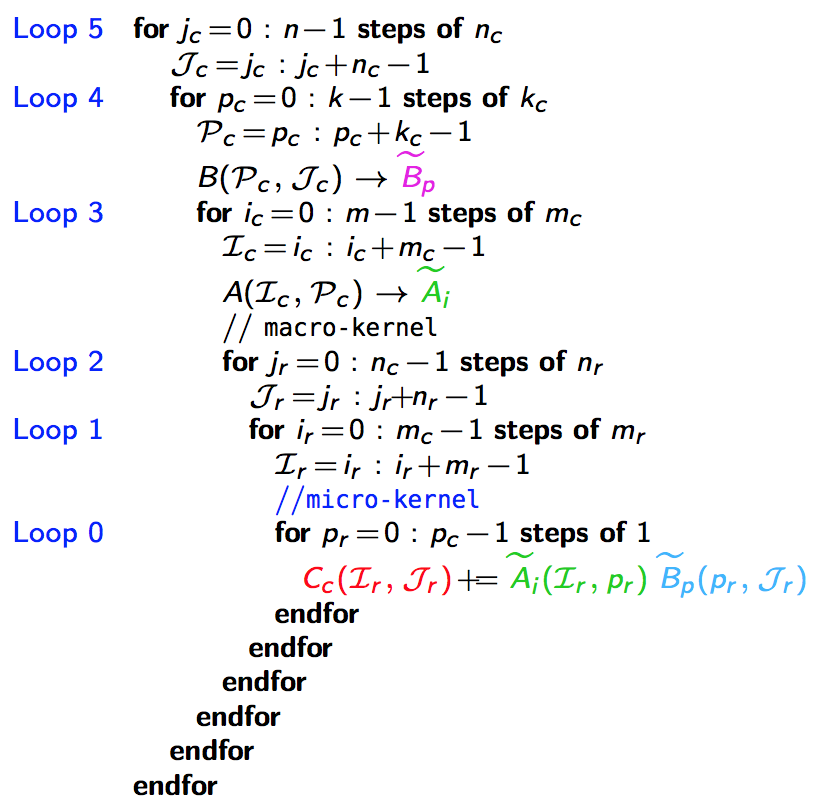 kC
+=
3rd loop around micro-kernel
Cj
kC
Bj
A
~
~
Ai
Ci
Pack Bp  → Bp
mC
Bp
~
mC
Pack Ai→ Ai
+=
Bp
Cj
Ap
~
~
Bp
Ai
2nd loop around micro-kernel
nR
nR
mR
Ci
1st loop around micro-kernel
+=
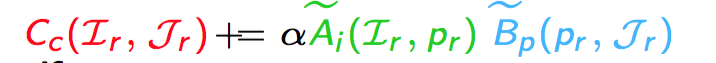 kC
nR
mR
+=
kC
micro-kernel
main memory
1
L3 cache
+=
L2 cache
1
L1 cache
*Field G. Van Zee, and Tyler M. Smith. “Implementing high-performance complex matrix multiplication." In ACM Transactions on Mathematical Software (TOMS), accepted pending modifications.
registers
Update Cij
Outline
Standard Matrix-matrix multiplication
Strassen’s Algorithm Reloaded
Theoretical Model and Analysis
Performance Experiments
Conclusion
One-level Strassen’s Algorithm Reloaded
M0 := a(A00+A11)(B00+B11);
M1 := a(A10+A11)B00;
M2 := aA00(B01–B11);
M3 := aA11(B10–B00);
M4 := a(A00+A01)B11;
M5 := a(A10–A00)(B00+B01);
M6 := a(A01–A11)(B10+B11);
C00 += M0 + M3 – M4 + M6
C01 += M2 + M4 
C10 += M1 + M3
C11 += M0  – M1 + M2 + M5
M0 := a(A00+A11)(B00+B11);   C00 += M0; C11 += M0;  
M1 := a(A10+A11)B00;                C10 += M1; C11  –= M1; 
M2 := aA00(B01–B11);                 C01 += M2; C11 += M2; 
M3 := aA11(B10–B00);                 C00 += M3; C10 += M3; 
M4 := a(A00+A01)B11;                C01 += M4; C00  –= M4; 
M5 := a(A10–A00)(B00+B01);    C11 += M5; 
M6 := a(A01–A11)(B10+B11);    C00 += M6;
M := a(X+Y)(V+W);                     C +=M;       D +=M;
M  := a(X+dY)(V+eW);             C += g0M;  D += g1M;
g0, g1,d,e  {-1, 0, 1}.
General operation for one-level Strassen:
High-performance implementation of the general operation?
M := a(X+dY)(V+eW);                     C += g0M; D += g1M; 
g0, g1,d,e  {-1, 0, 1}.
M := a(X+dY)(V+eW);        C += g0M; D += g1M;  
 g0, g1,d,e  {-1, 0, 1}.
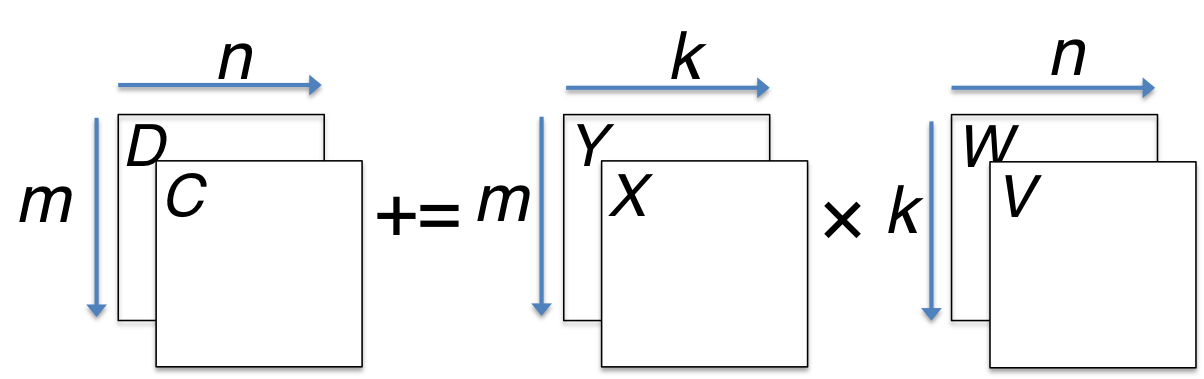 *Jianyu Huang, Tyler Smith, Greg Henry, and Robert van de Geijn. “Strassen’s Algorithm Reloaded.” In SC’16.
M := a(X+dY)(V+eW);        C += g0M; D += g1M;  
 g0, g1,d,e  {-1, 0, 1}.
nC
nC
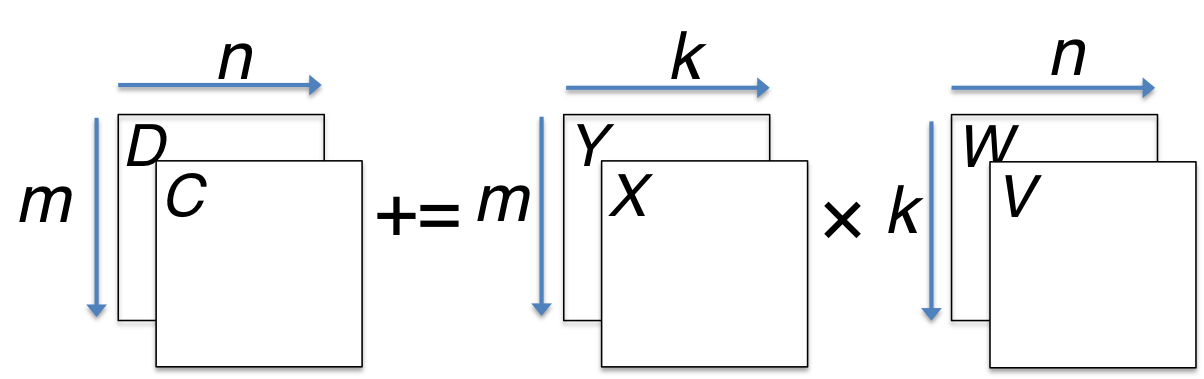 nC
nC
+=
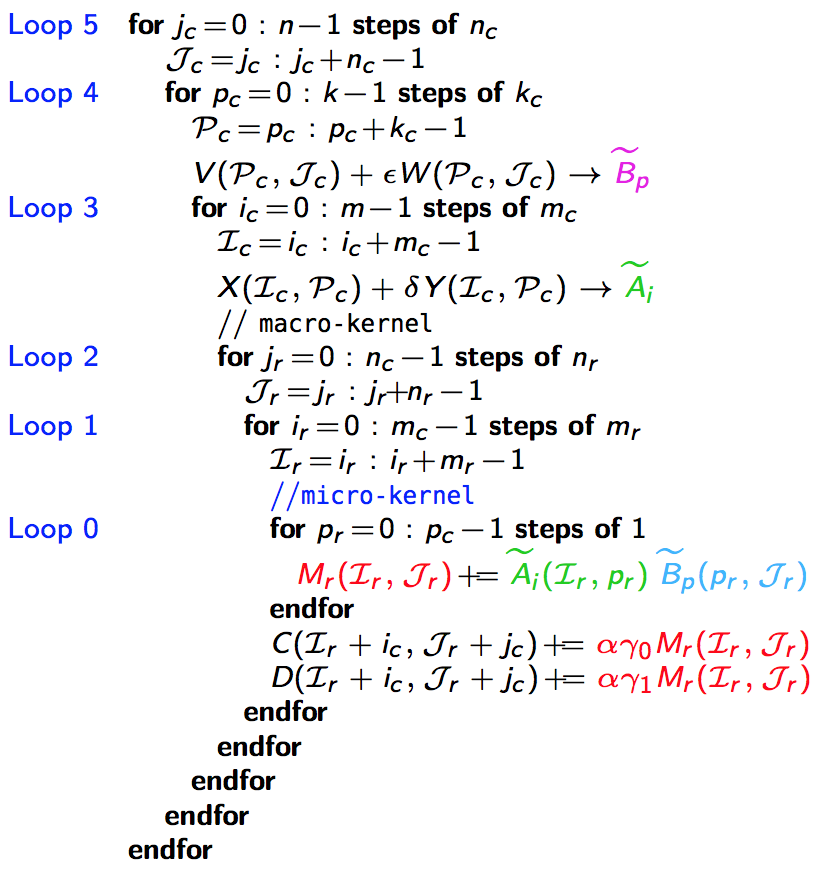 5th loop around micro-kernel
Dj
Cj
W
Vj
Y
X
main memory
*Jianyu Huang, Tyler Smith, Greg Henry, and Robert van de Geijn. “Strassen’s Algorithm Reloaded.” In SC’16.
M := a(X+dY)(V+eW);        C += g0M; D += g1M;  
 g0, g1,d,e  {-1, 0, 1}.
nC
nC
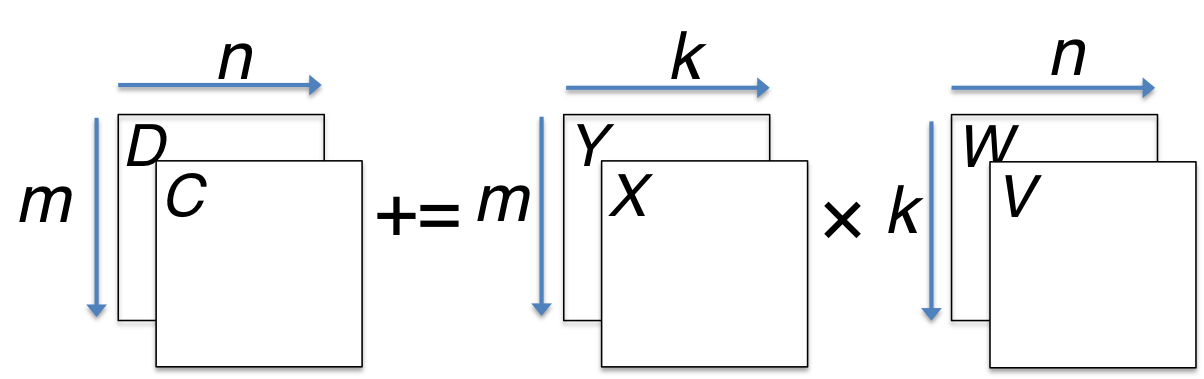 nC
nC
+=
4th loop around micro-kernel
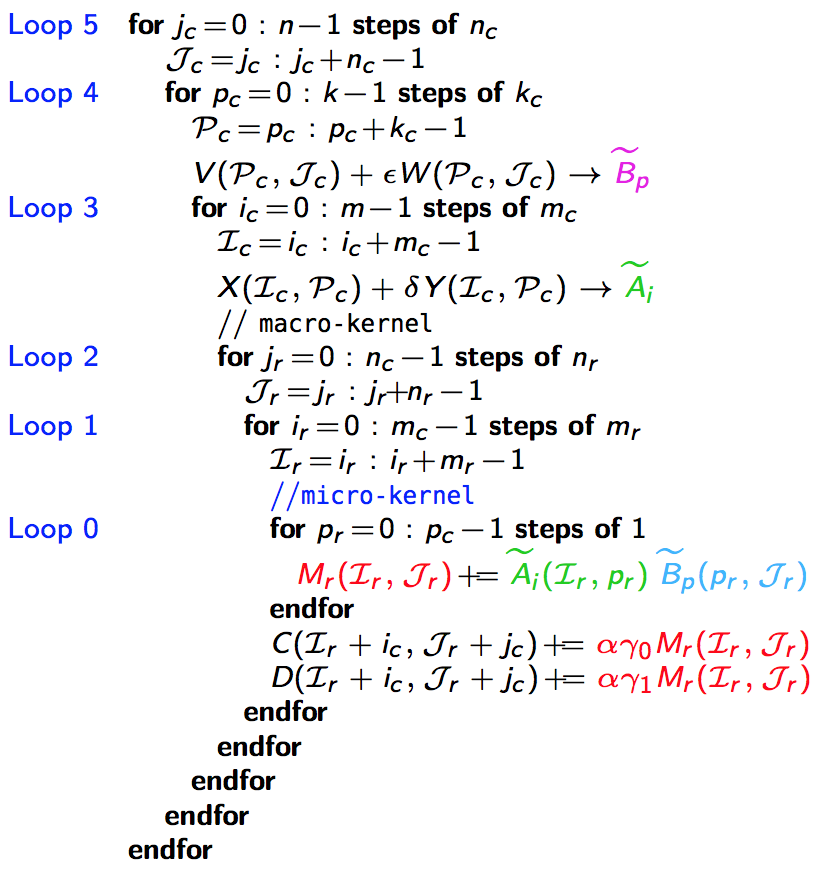 kC
5th loop around micro-kernel
+=
Dj
Cj
W
Vj
Y
X
kC
~
Pack Vp + eWp → Bp
~
Bp
Wp
Vp
Dj
Cj
Yp
Xp
main memory
L3 cache
*Jianyu Huang, Tyler Smith, Greg Henry, and Robert van de Geijn. “Strassen’s Algorithm Reloaded.” In SC’16.
M := a(X+dY)(V+eW);        C += g0M; D += g1M;  
 g0, g1,d,e  {-1, 0, 1}.
nC
nC
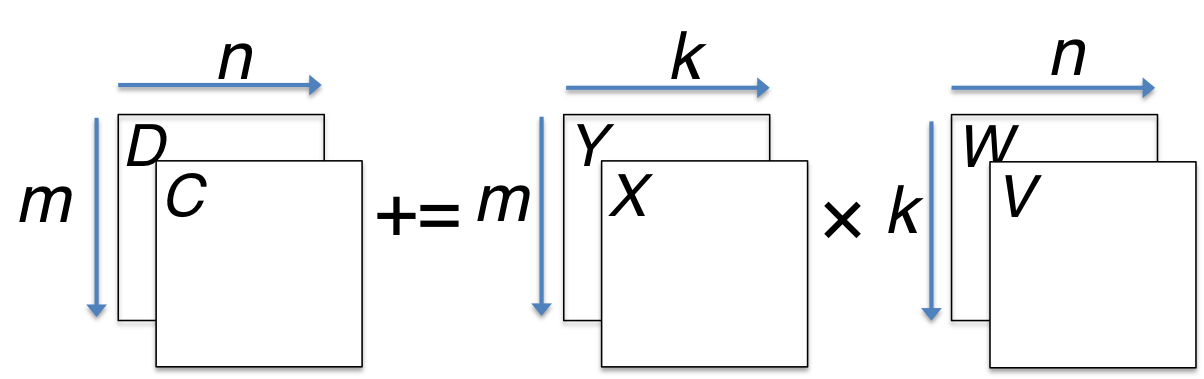 nC
nC
+=
4th loop around micro-kernel
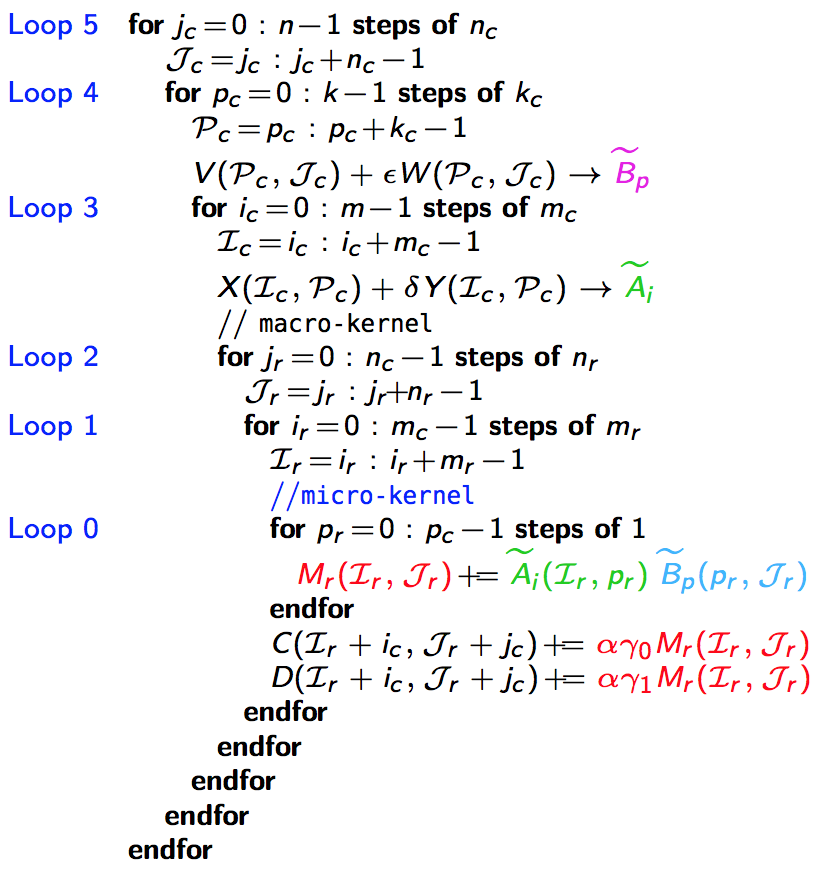 kC
5th loop around micro-kernel
+=
3rd loop around micro-kernel
Dj
Cj
W
Vj
Y
X
kC
~
Pack Vp + eWp → Bp
~
Yi
Di
mC
Bp
Xi
Ci
mC
+=
Wp
Vp
Dj
Cj
Yp
Xp
~
Pack Xi + dYi→ Ai
~
Ai
mR
kC
main memory
L3 cache
L2 cache
*Jianyu Huang, Tyler Smith, Greg Henry, and Robert van de Geijn. “Strassen’s Algorithm Reloaded.” In SC’16.
M := a(X+dY)(V+eW);        C += g0M; D += g1M;  
 g0, g1,d,e  {-1, 0, 1}.
nC
nC
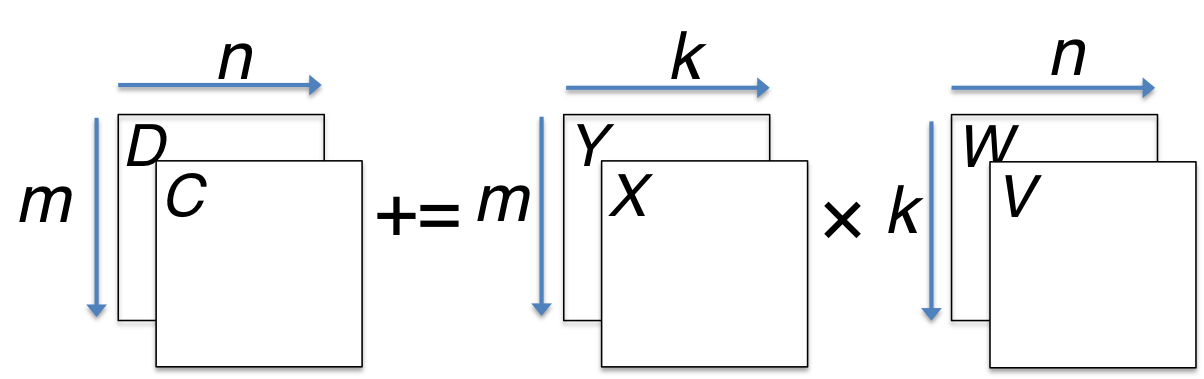 nC
nC
+=
4th loop around micro-kernel
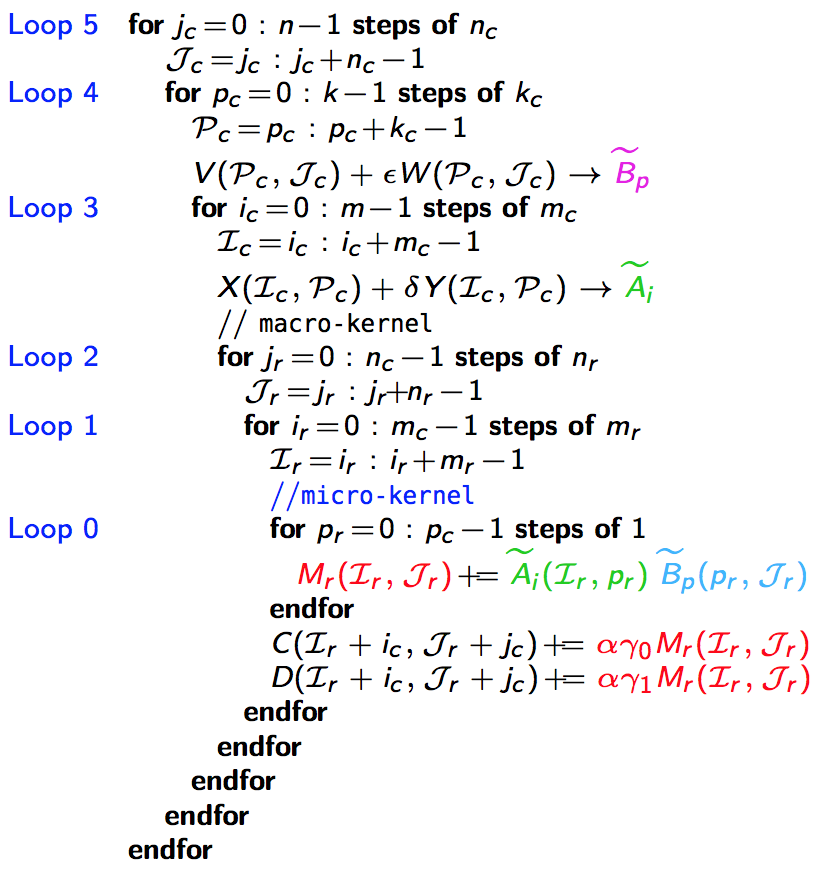 kC
5th loop around micro-kernel
+=
3rd loop around micro-kernel
Dj
Cj
W
Vj
Y
X
kC
~
Pack Vp + eWp → Bp
~
Yi
Di
mC
Bp
Xi
Ci
mC
+=
Wp
Vp
Dj
Cj
Yp
Xp
~
Pack Xi + dYi→ Ai
~
~
Bp
Ai
2nd loop around micro-kernel
nR
nR
mR
Di
1st loop around micro-kernel
+=
Ci
kC
nR
mR
+=
kC
micro-kernel
main memory
1
L3 cache
+=
L2 cache
1
L1 cache
registers
*Jianyu Huang, Tyler Smith, Greg Henry, and Robert van de Geijn. “Strassen’s Algorithm Reloaded.” In SC’16.
Update Cij , Dij
M := a(X+dY)(V+eW);        C += g0M; D += g1M;  
 g0, g1,d,e  {-1, 0, 1}.
nC
nC
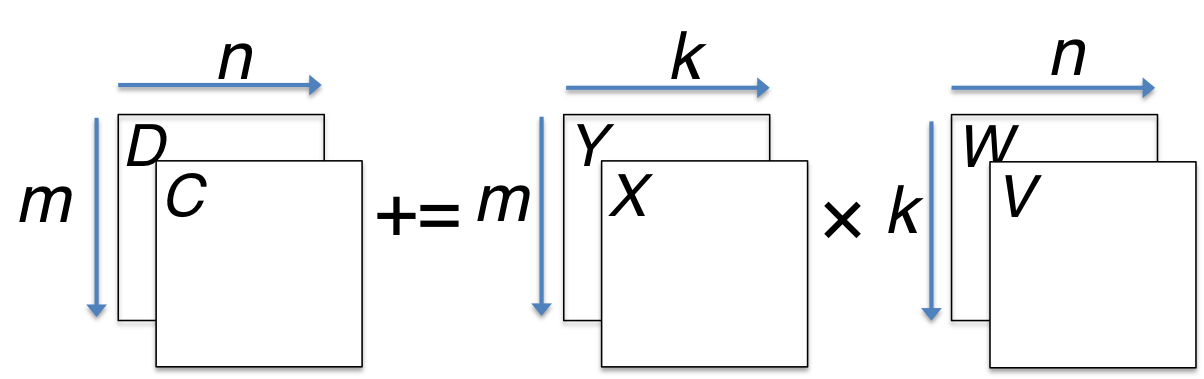 nC
nC
+=
4th loop around micro-kernel
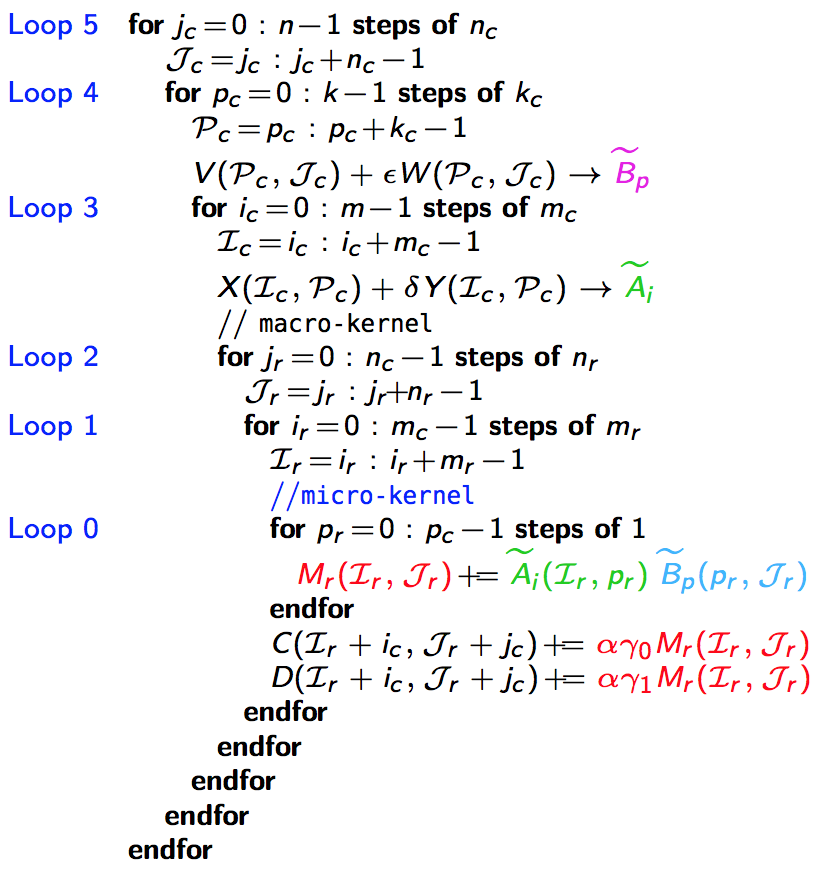 kC
5th loop around micro-kernel
+=
3rd loop around micro-kernel
Dj
Cj
W
Vj
Y
X
kC
~
Pack Vp + eWp → Bp
~
Yi
Di
mC
Bp
Xi
Ci
mC
+=
Wp
Vp
Dj
Cj
Yp
Xp
~
Pack Xi + dYi→ Ai
~
~
Bp
Ai
2nd loop around micro-kernel
nR
nR
mR
Di
1st loop around micro-kernel
+=
Ci
kC
nR
mR
+=
kC
micro-kernel
main memory
1
L3 cache
+=
L2 cache
1
L1 cache
registers
*Jianyu Huang, Tyler Smith, Greg Henry, and Robert van de Geijn. “Strassen’s Algorithm Reloaded.” In SC’16.
Update Cij , Dij
5th loop around micro-kernel
nC
nC
nC
nC
nC
nC
nC
nC
+=
+=
4th loop around micro-kernel
4th loop around micro-kernel
kC
kC
5th loop around micro-kernel
+=
+=
3rd loop around micro-kernel
3rd loop around micro-kernel
Cj
Dj
Cj
kC
B
W
Vj
A
Y
X
kC
~
Pack Vp + eWp → Bp
~
~
~
Yi
Ai
Di
Ci
Pack Bp  → Bp
mC
Bp
mC
Bp
~
mC
Pack Ai→ Ai
Xi
Ci
mC
+=
+=
Bp
Wp
Vp
Cj
Dj
Cj
Ap
Yp
Xp
~
Pack Xi + dYi→ Ai
~
~
~
~
Bp
Bp
Ai
Ai
2nd loop around micro-kernel
2nd loop around micro-kernel
nR
nR
nR
nR
mR
Di
mR
Ci
1st loop around micro-kernel
1st loop around micro-kernel
+=
+=
Ci
kC
kC
nR
nR
mR
mR
+=
+=
kC
kC
micro-kernel
micro-kernel
main memory
main memory
1
1
L3 cache
L3 cache
+=
+=
L2 cache
L2 cache
1
1
L1 cache
L1 cache
registers
registers
Update Cij , Dij
Update Cij
Two-level Strassen’s Algorithm Reloaded
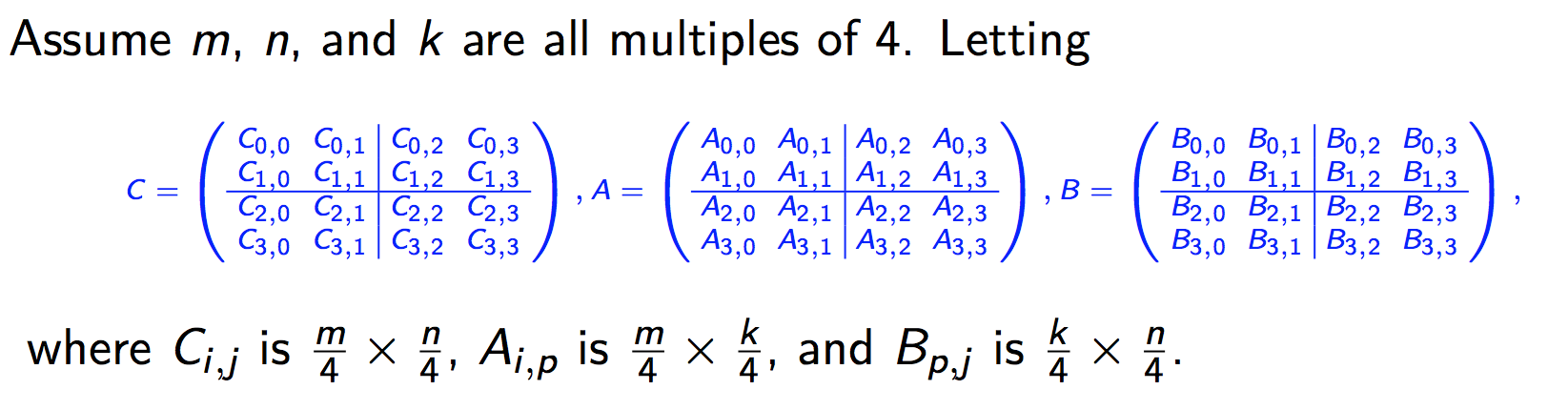 Two-level Strassen’s Algorithm Reloaded (Continue)
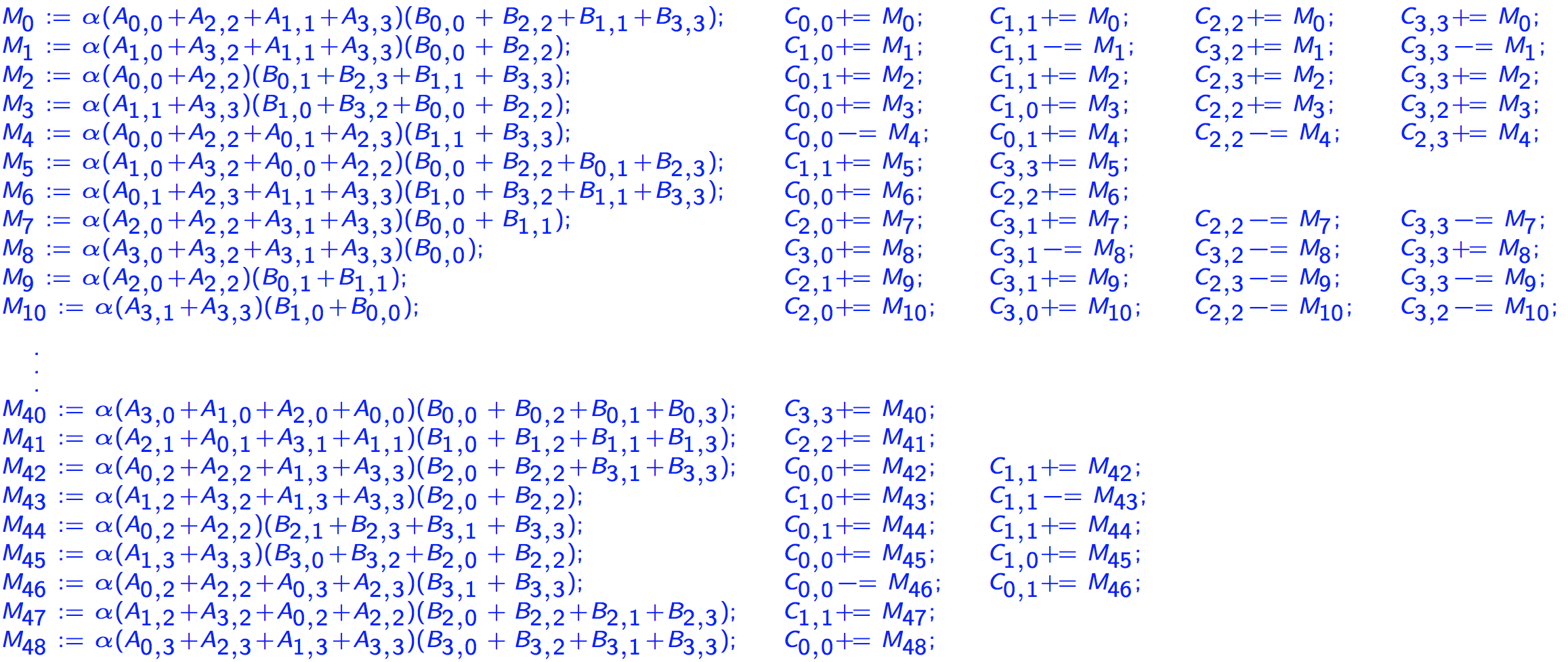 M :=  a(X0+X1+X2+X3)(V+V1+V2+V3);                                                                    C0 += M;                  C1 += M;                       C2 += M;                           C3 += M;
General operation for two-level Strassen:
M := a(X0+d1X1+d2X2+d3X3)(V+e1V1+e2V2+e3V3);                                             C0 += g0M;                C1 += g1M;                    C2 += g2M;                     C3 += g3M;

      gi,di,ei  {-1, 0, 1}.
Additional Levels of Strassen Reloaded
The general operation of one-level Strassen:


The general operation of two-level Strassen:



The general operation needed to integrate k levels of Strassen is given by
M := a(X+dY)(V+eW);        C += g0M; D += g1M; 
g0, g1,d,e  {-1, 0, 1}.
M := a(X0+d1X1+d2X2+d3X3)(V+e1V1+e2V2+e3V3);
C0 += g0M; C1 += g1M; C2 += g2M; C3 += g3M;
 gi,di,ei  {-1, 0, 1}.
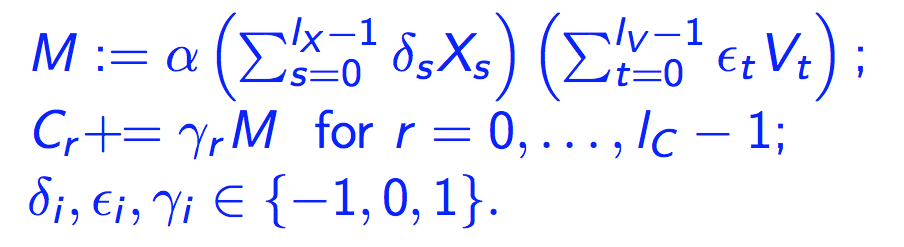 Building blocks
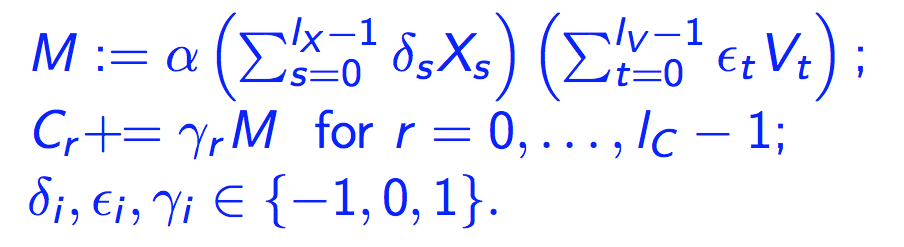 Adapted to general operation
BLIS framework
Integrate the addition of multiple matrices Vt into
A routine for packing Bp into 
written in C/Intel intrinsics


A routine for packing Ai into 
written in C/Intel intrinsics


A micro-kernel for updating an mR×nR submatrix of C. 
written in SIMD assembly (AVX, FMA, AVX512, etc)
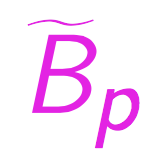 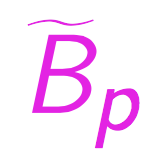 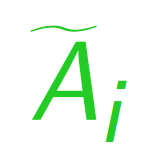 Integrate the addition of multiple matrices Xs into
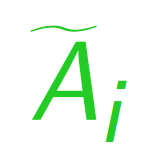 Integrate the update of multiple submatrices of  C.
Variations on a theme
Naïve Strassen
A traditional implementation with temporary buffers.
AB Strassen
Integrate the addition of matrices into     and      .
ABC Strassen
Integrate the addition of matrices into     and      .
Integrate the update of multiple submatrices of C  in the micro-kernel.
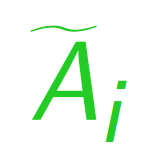 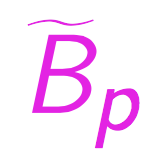 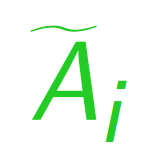 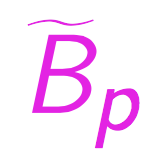 Parallelization
nC
nC
nC
nC
+=
3rd loop (along mC direction)




2nd loop (along nR direction)



both 3rd and 2nd loop
4th loop around micro-kernel
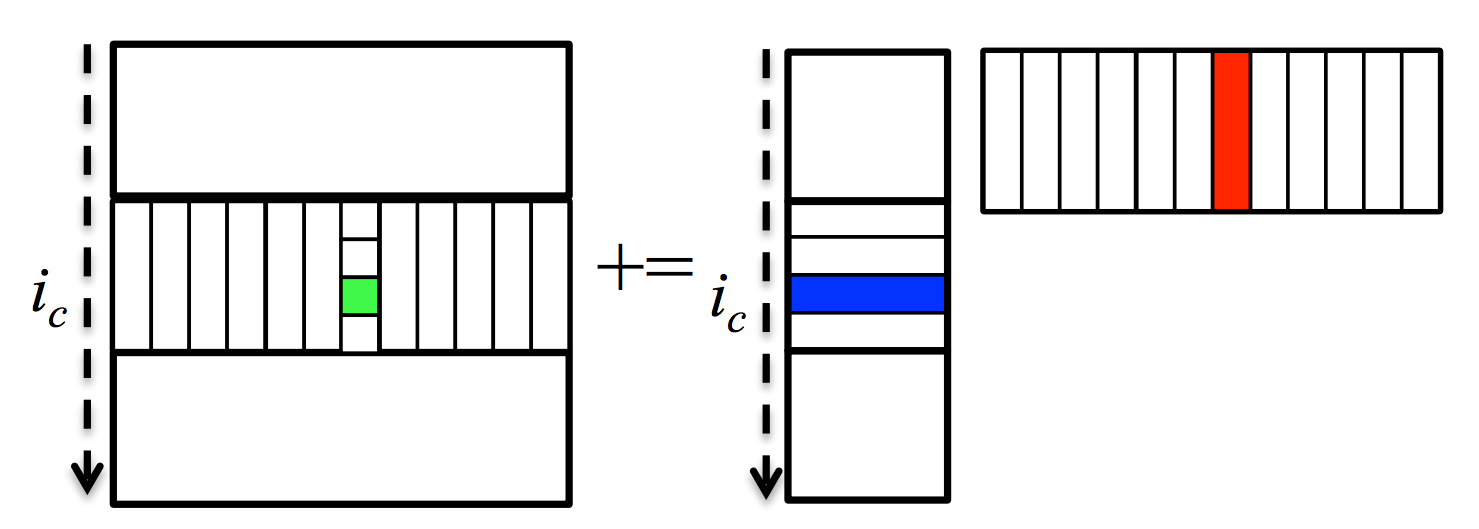 kC
5th loop around micro-kernel
+=
3rd loop around micro-kernel
Dj
Cj
W
Vj
Y
X
kC
~
Pack Vp + eWp → Bp
~
Yi
Di
mC
Bp
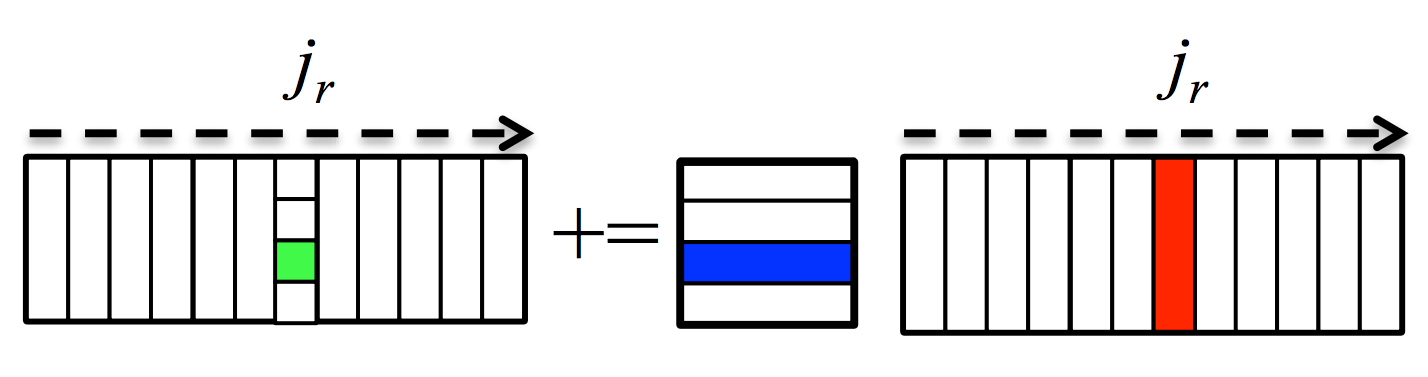 Xi
Ci
mC
+=
Wp
Vp
Dj
Cj
Yp
Xp
~
Pack Xi + dYi→ Ai
~
~
Bp
Ai
2nd loop around micro-kernel
nR
nR
mR
Di
1st loop around micro-kernel
+=
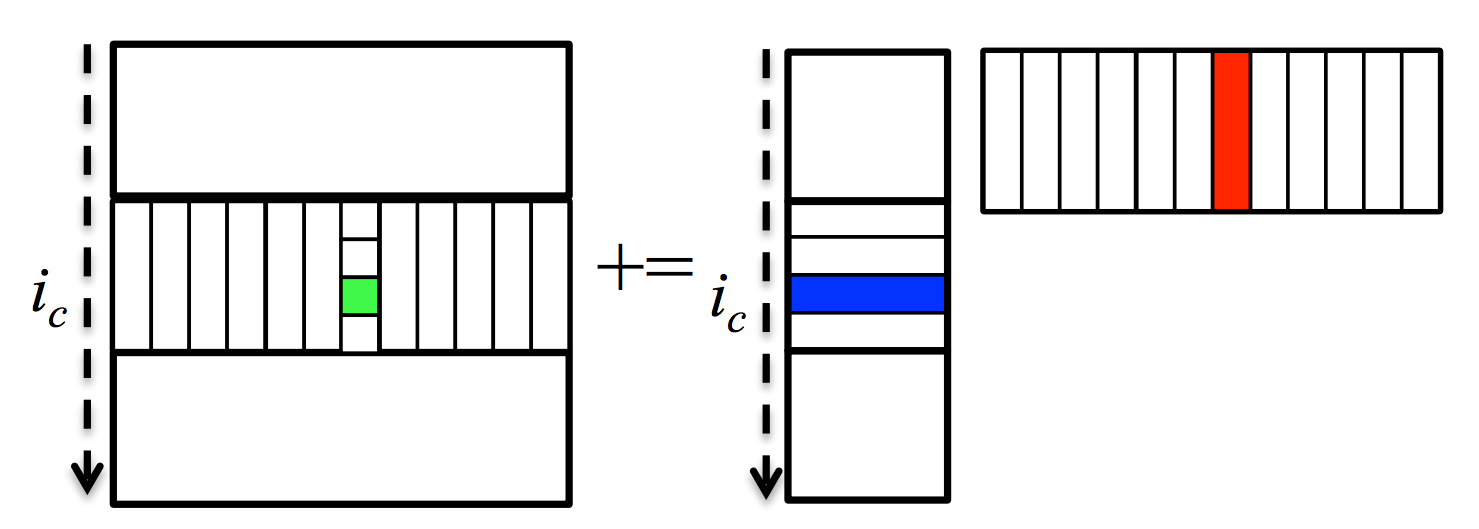 Ci
kC
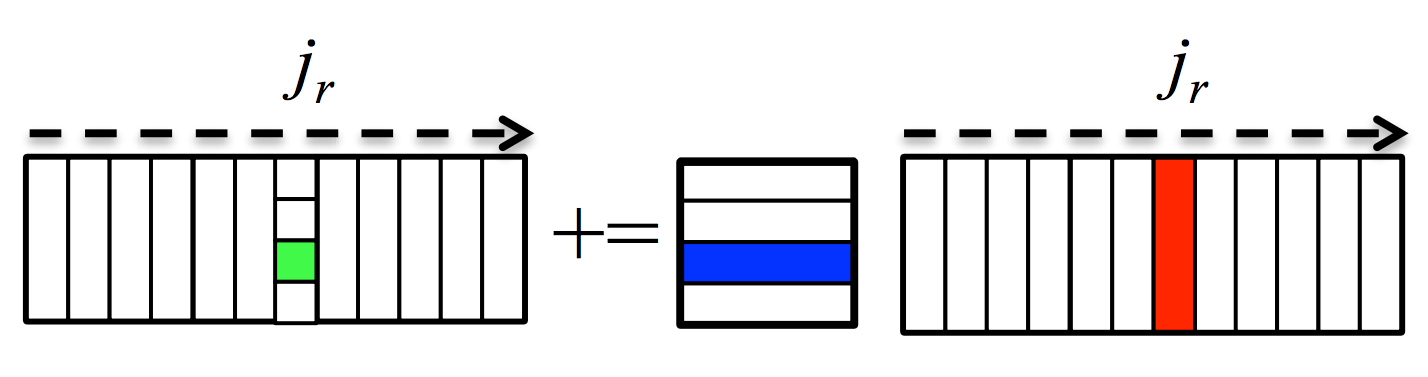 nR
mR
+=
kC
micro-kernel
main memory
1
L3 cache
*Tyler M. Smith, Robert Van De Geijn, Mikhail Smelyanskiy, Jeff R. Hammond, and Field G. Van Zee. "Anatomy of high-performance many-threaded matrix multiplication." In Parallel and Distributed Processing Symposium, 2014 IEEE 28th International, pp. 1049-1059. IEEE, 2014.
+=
L2 cache
1
L1 cache
registers
Update Cij , Dij
Outline
Standard Matrix-matrix multiplication
Strassen’s Algorithm Reloaded
Theoretical Model and Analysis
Performance Experiments
Conclusion
Performance Model
Performance Metric


Total Time Breakdown
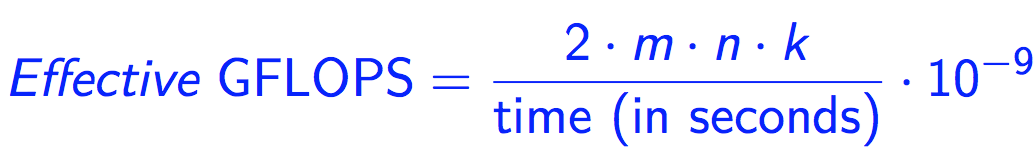 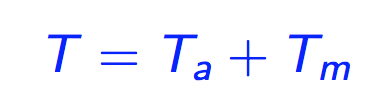 Arithmetic
Operations
Memory
Operations
Arithmetic Operations
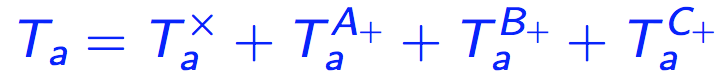 Extra additions with submatrices of A, B, C, respectively
Submatrix
multiplication
DGEMM
No extra additions

One-level Strassen (ABC, AB, Naïve)
 7 submatrix multiplications
 5 extra additions of submatrices of A and B
 12 extra additions of submatrices of C

Two-level Strassen (ABC, AB, Naïve)
 49 submatrix multiplications
 95 extra additions of submatrices of A and B
 154 extra additions of submatrices of C
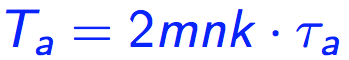 M0 := a(A00+A11)(B00+B11); C00 += M0; C11 += M0;  
M1 := a(A10+A11)B00;              C10 += M1; C11  –= M1; 
M2 := aA00(B01–B11);               C01 += M2; C11 += M2; 
M3 := aA11(B10–B00);               C00 += M3; C10 += M3; 
M4 := a(A00+A01)B11;              C01 += M4; C00  –= M4; 
M5 := a(A10–A00)(B00+B01);  C11 += M5; 
M6 := a(A01–A11)(B10+B11);  C00 += M6;
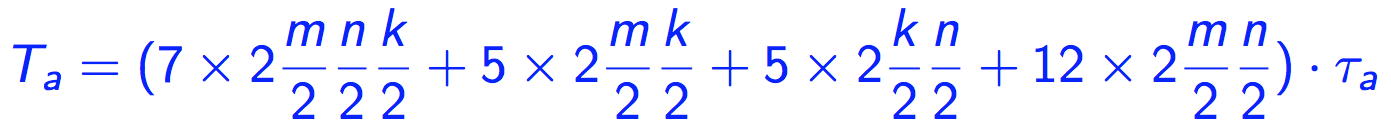 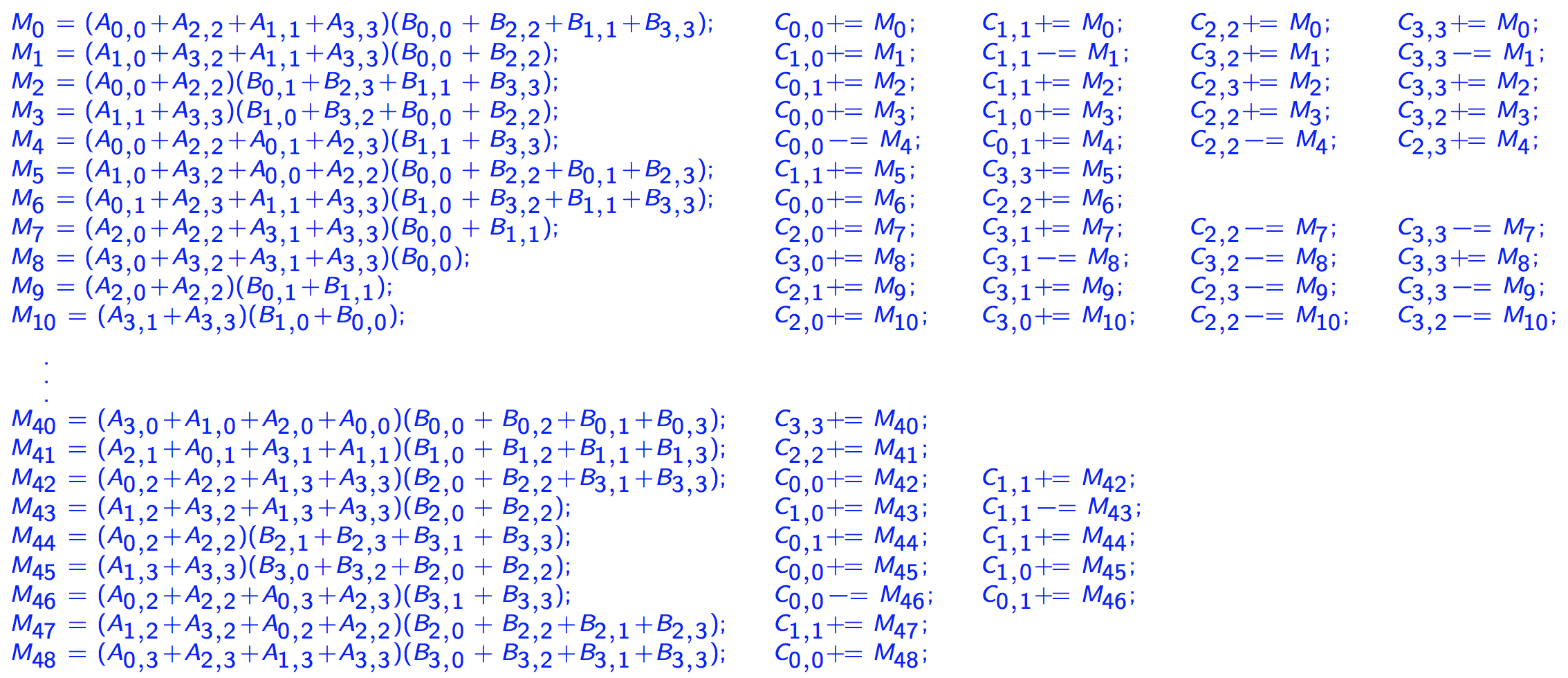 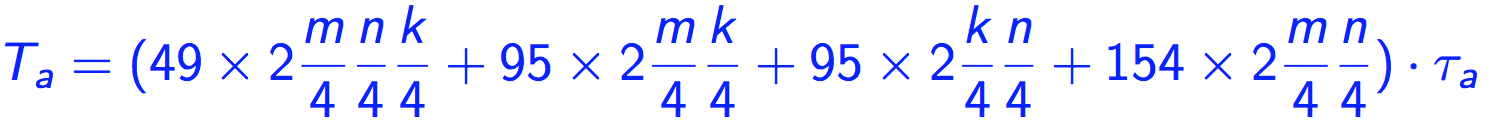 Memory Operations
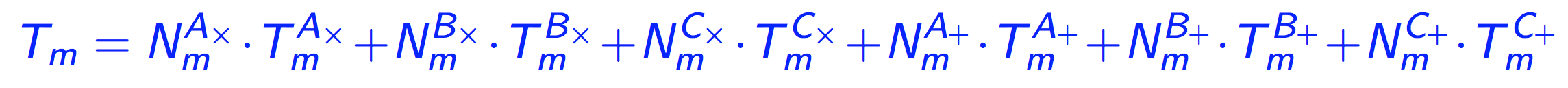 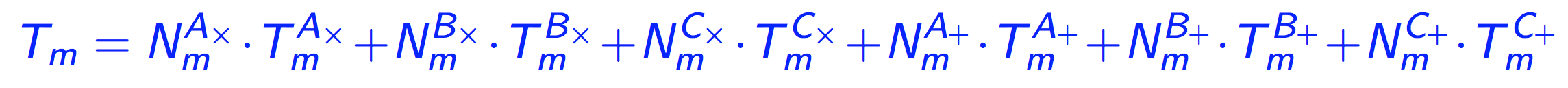 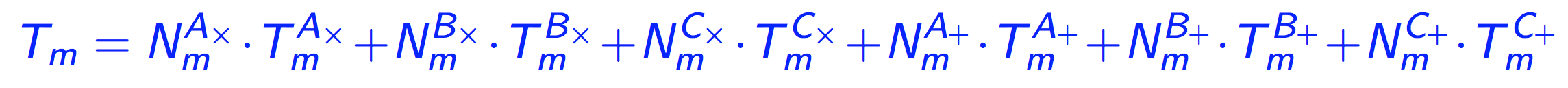 DGEMM

One-level
ABC Strassen

AB Strassen

Naïve Strassen

Two-level
ABC Strassen

AB Strassen

Naïve Strassen
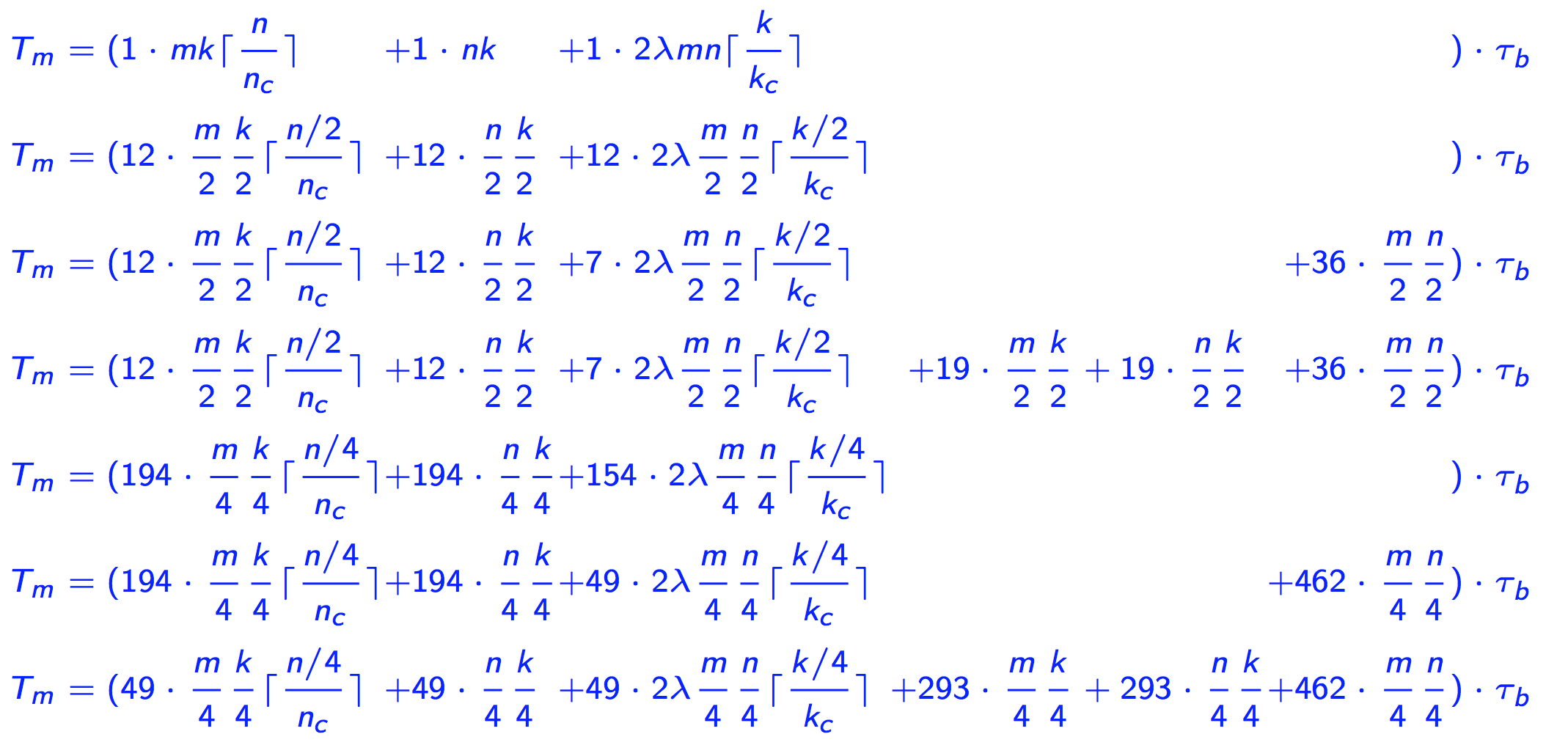 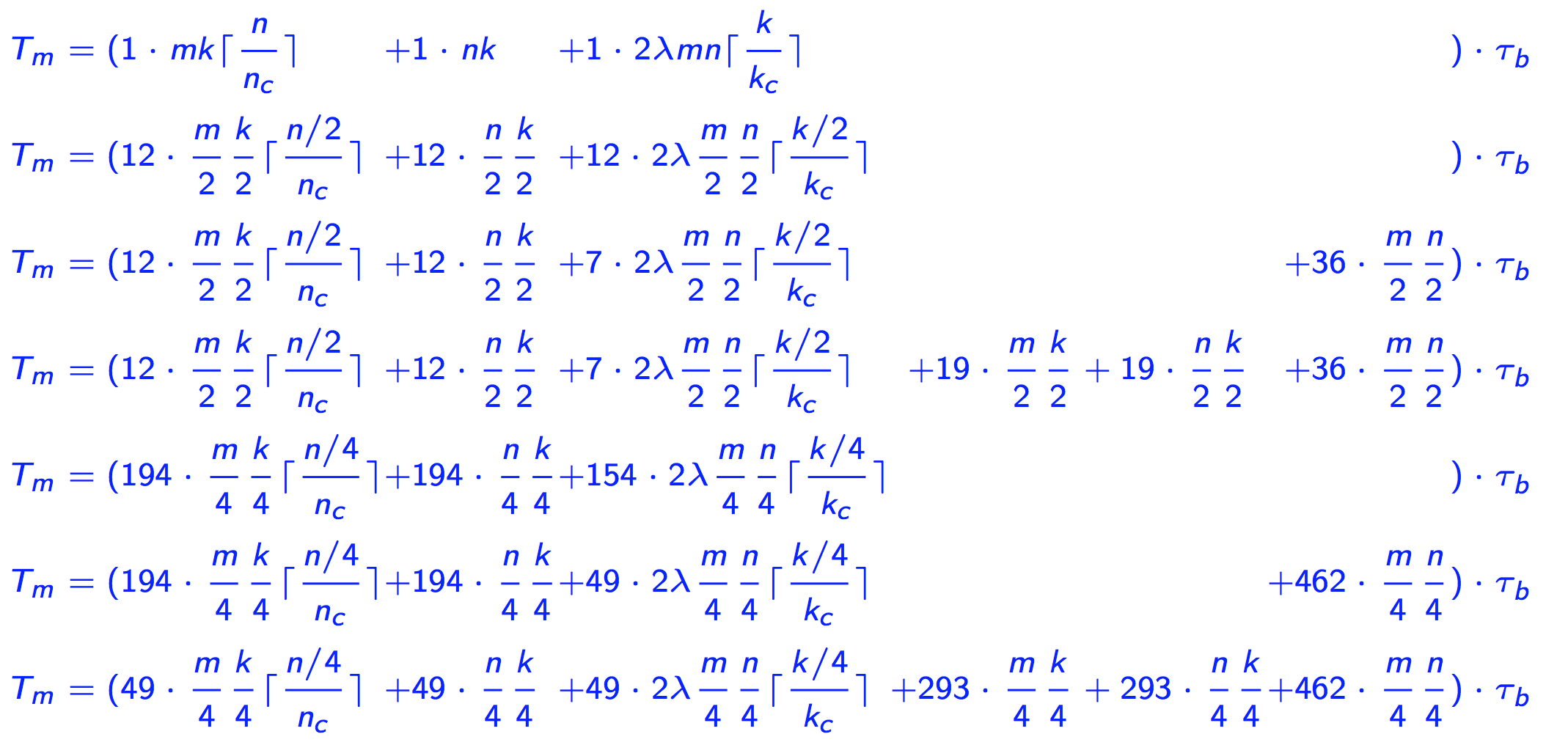 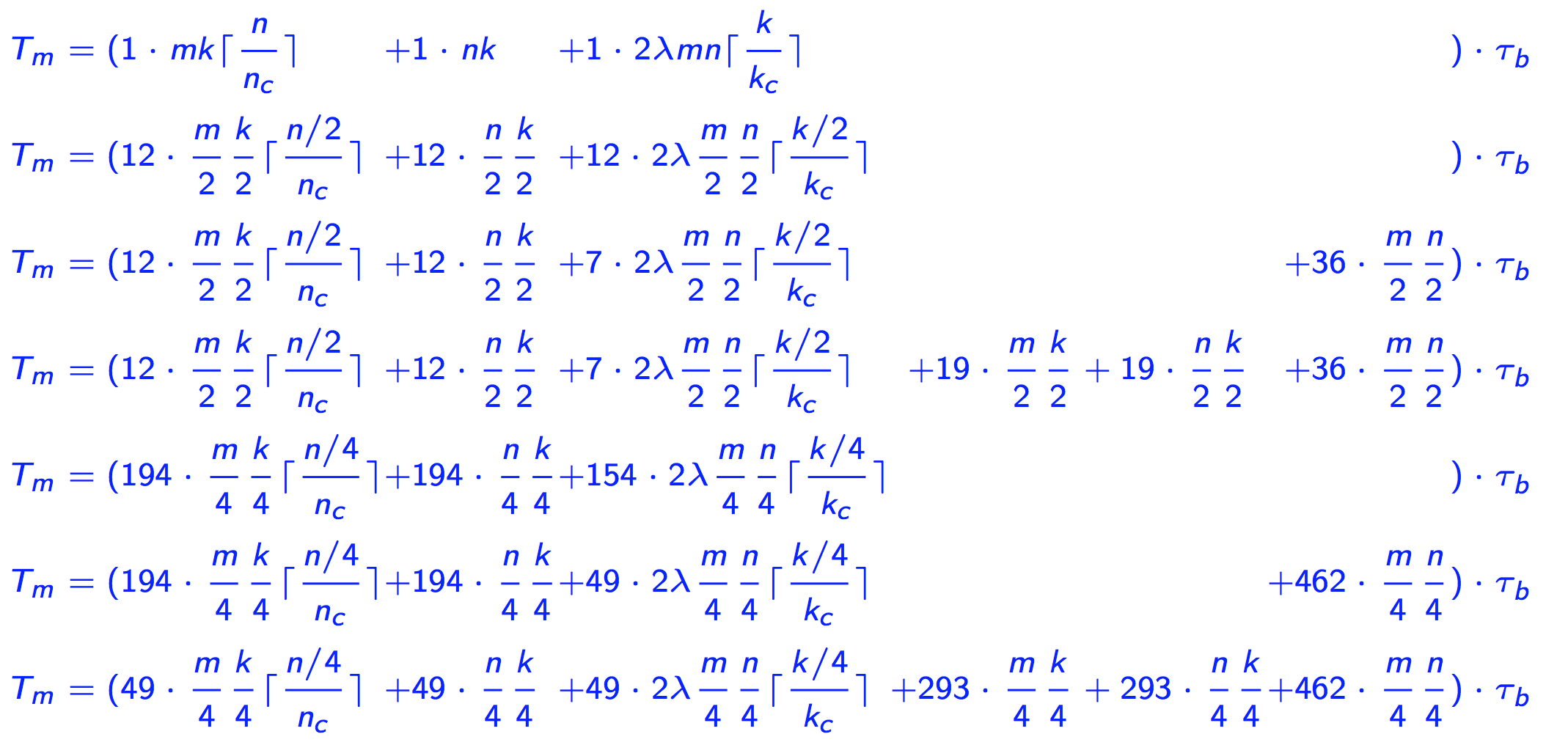 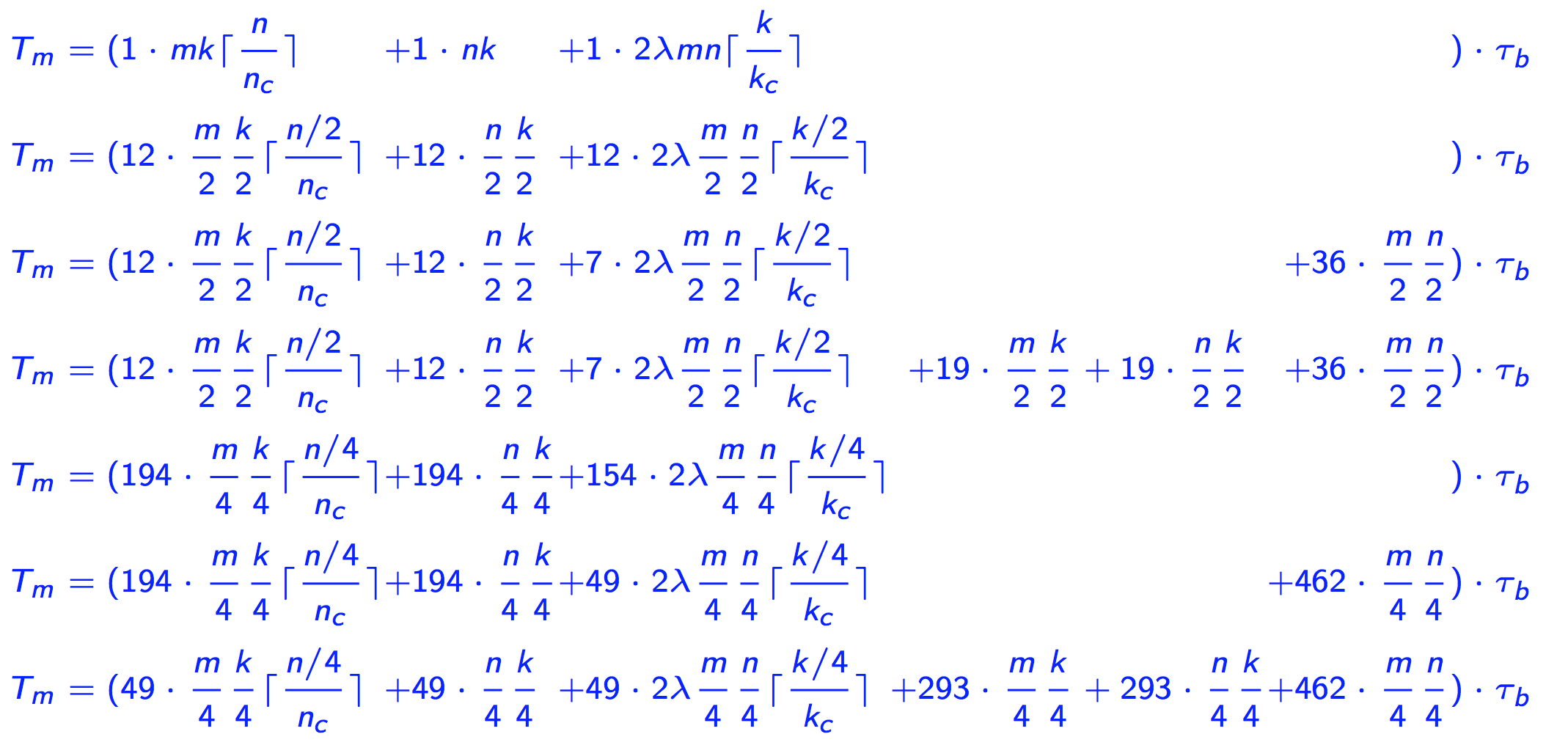 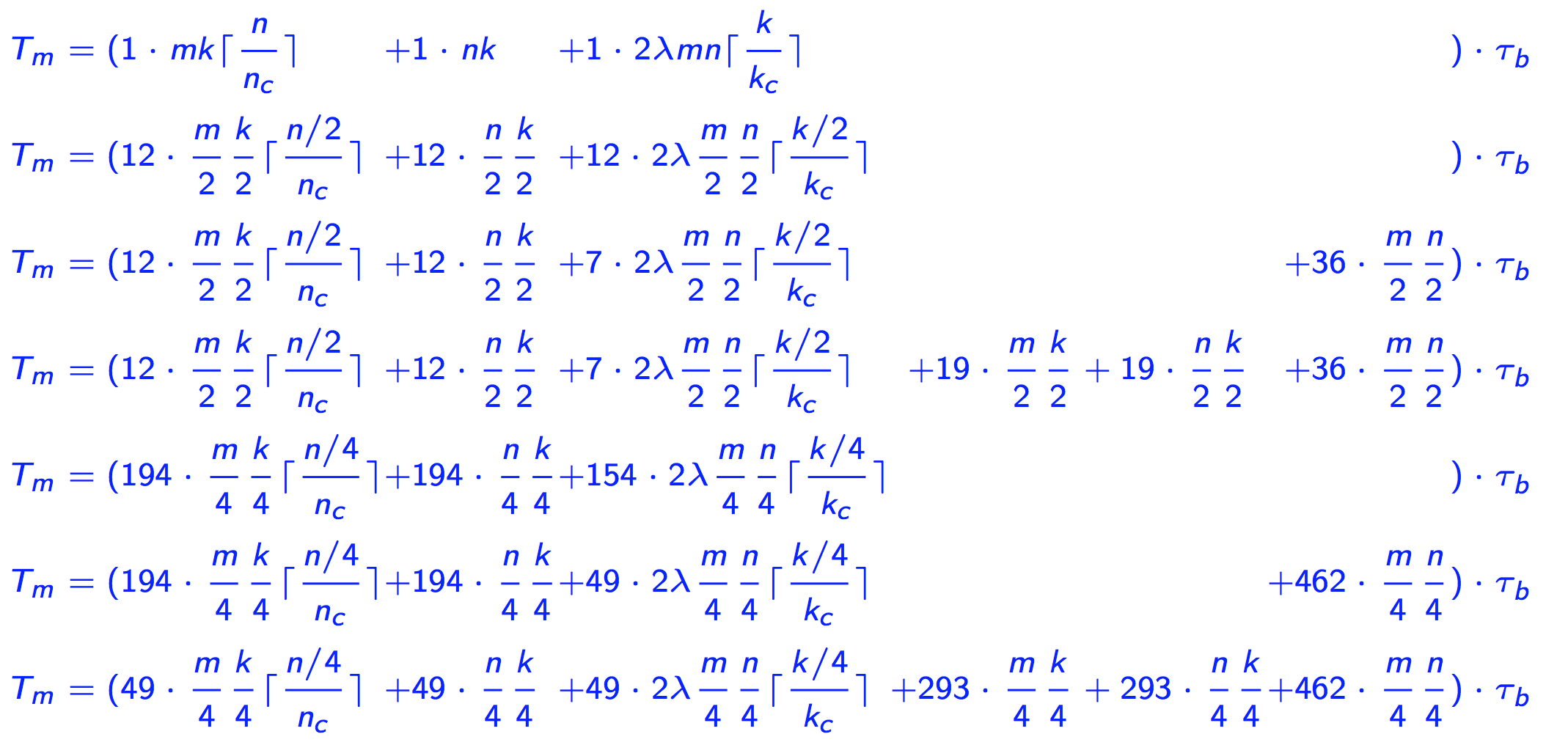 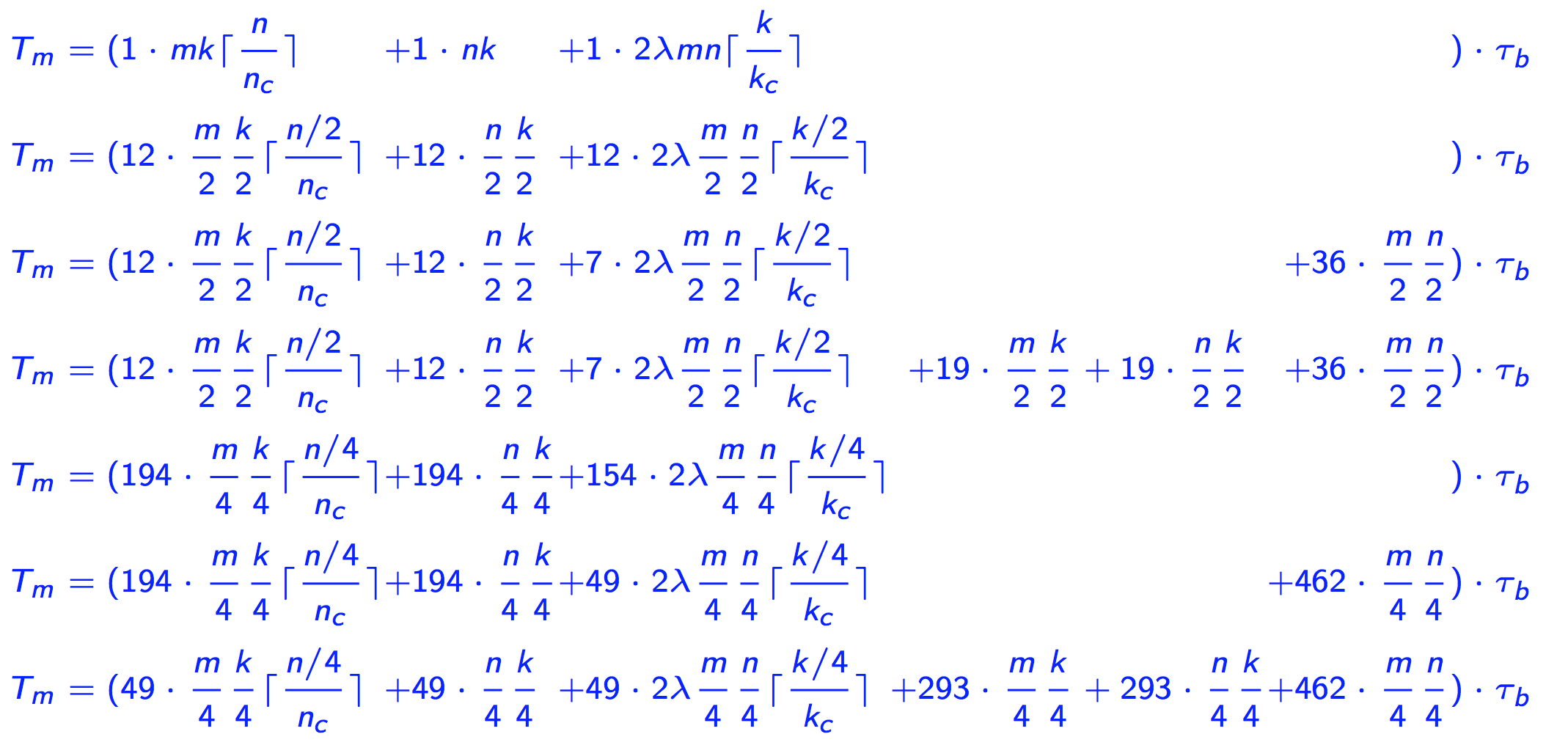 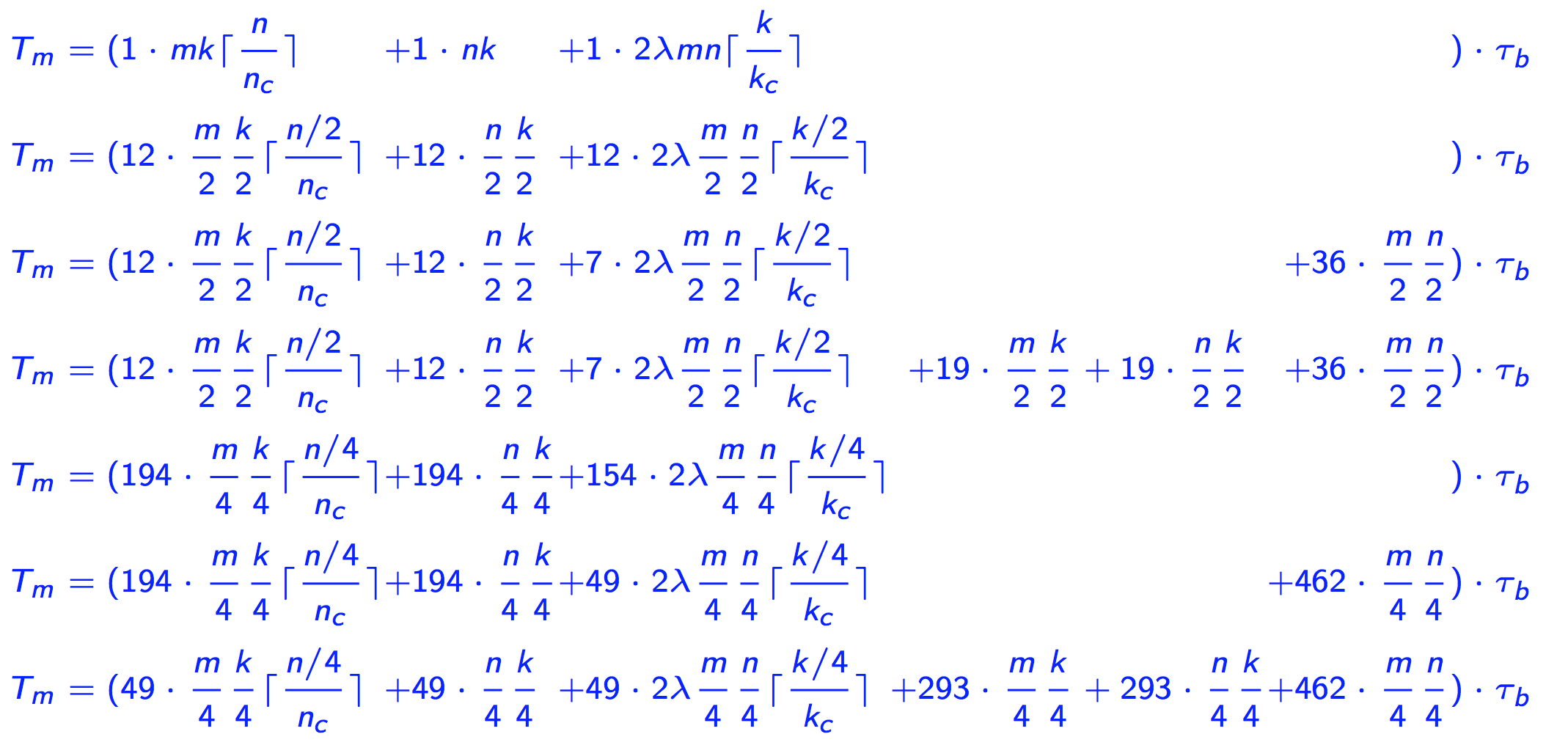 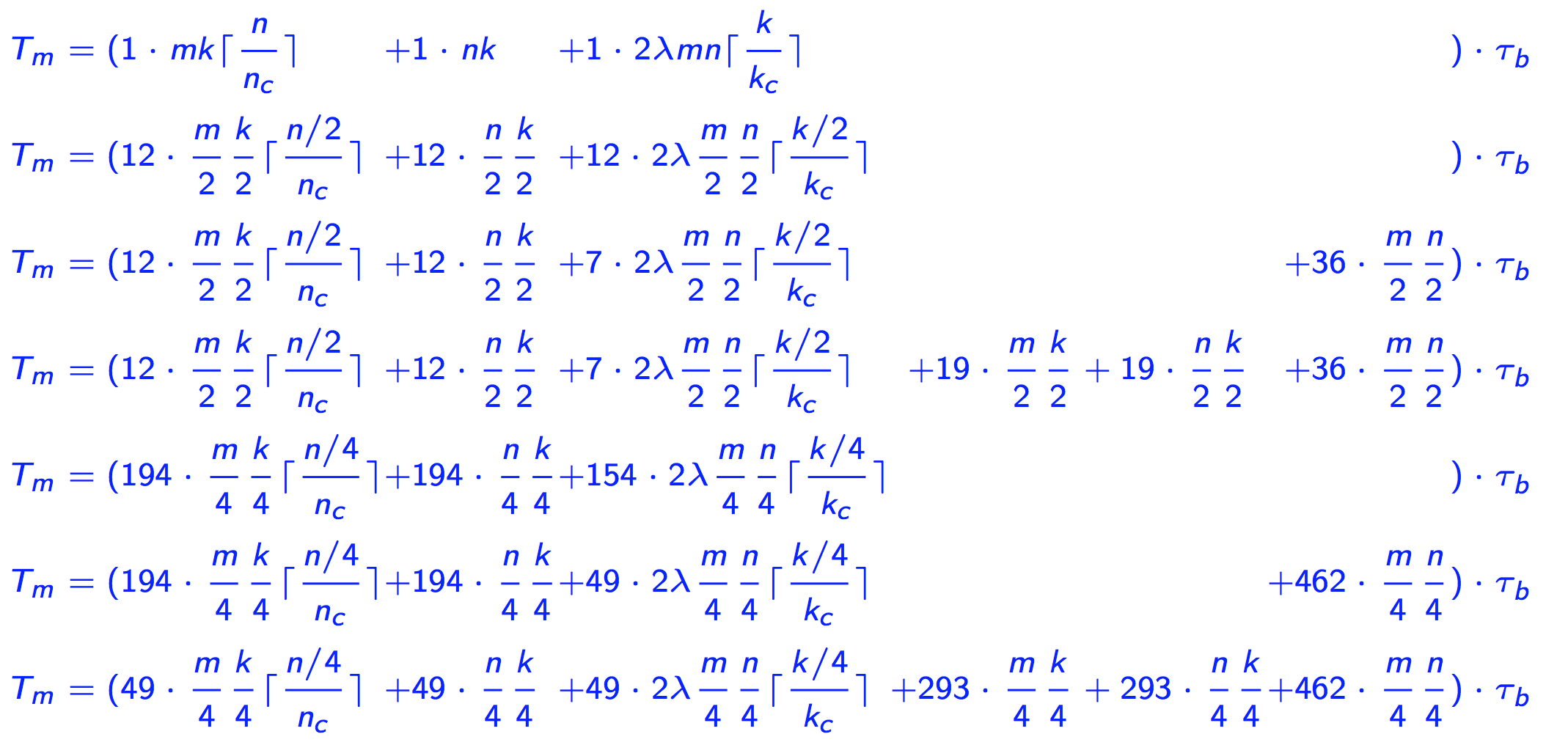 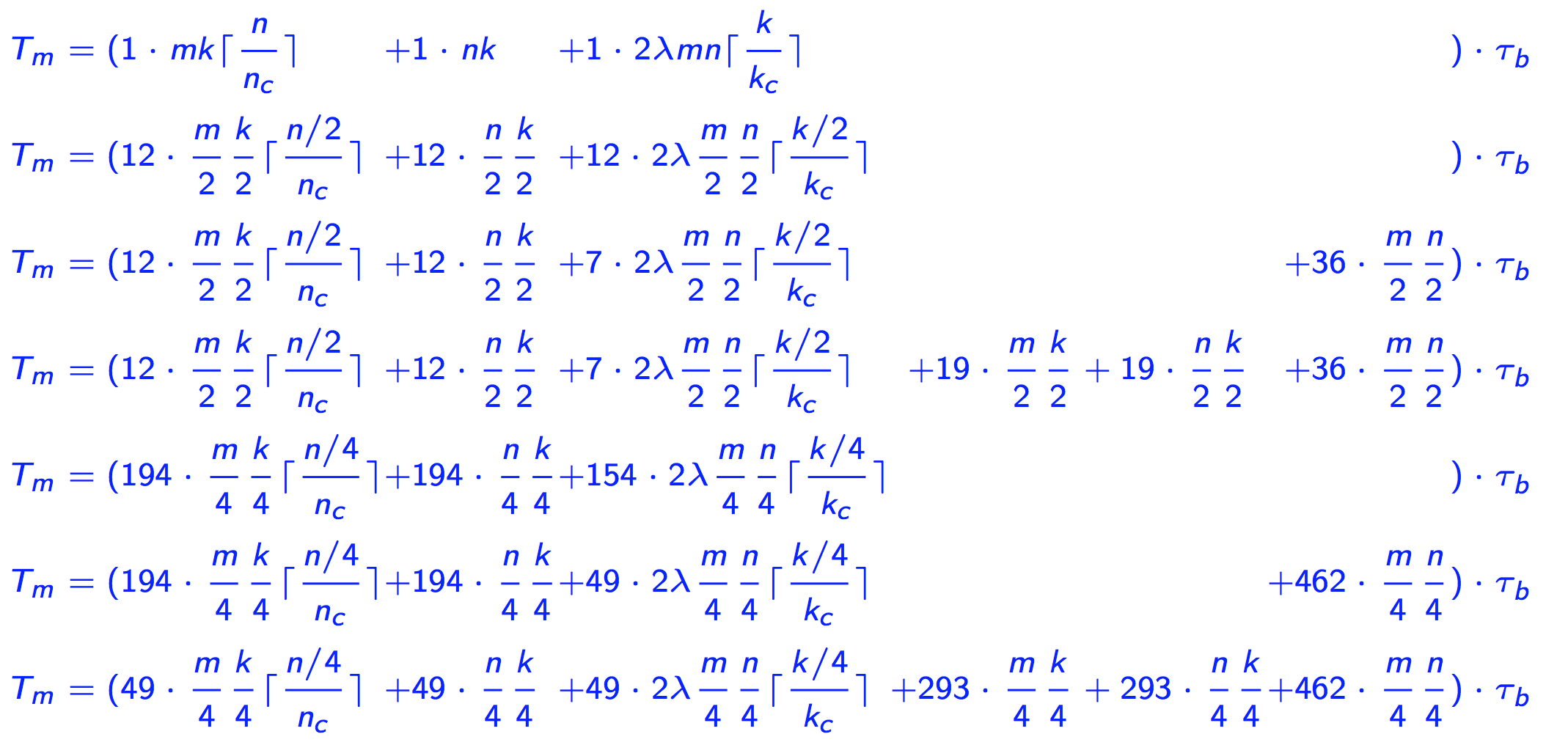 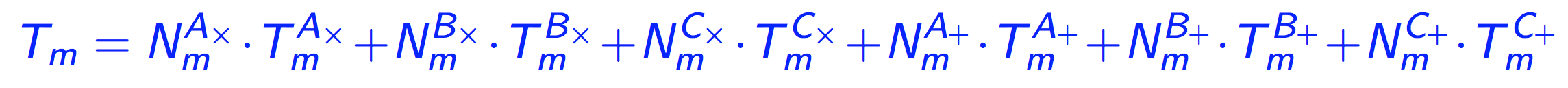 Modeled and Actual Performanceon Single Core
Observation (Square Matrices)
Modeled Performance
Actual Performance
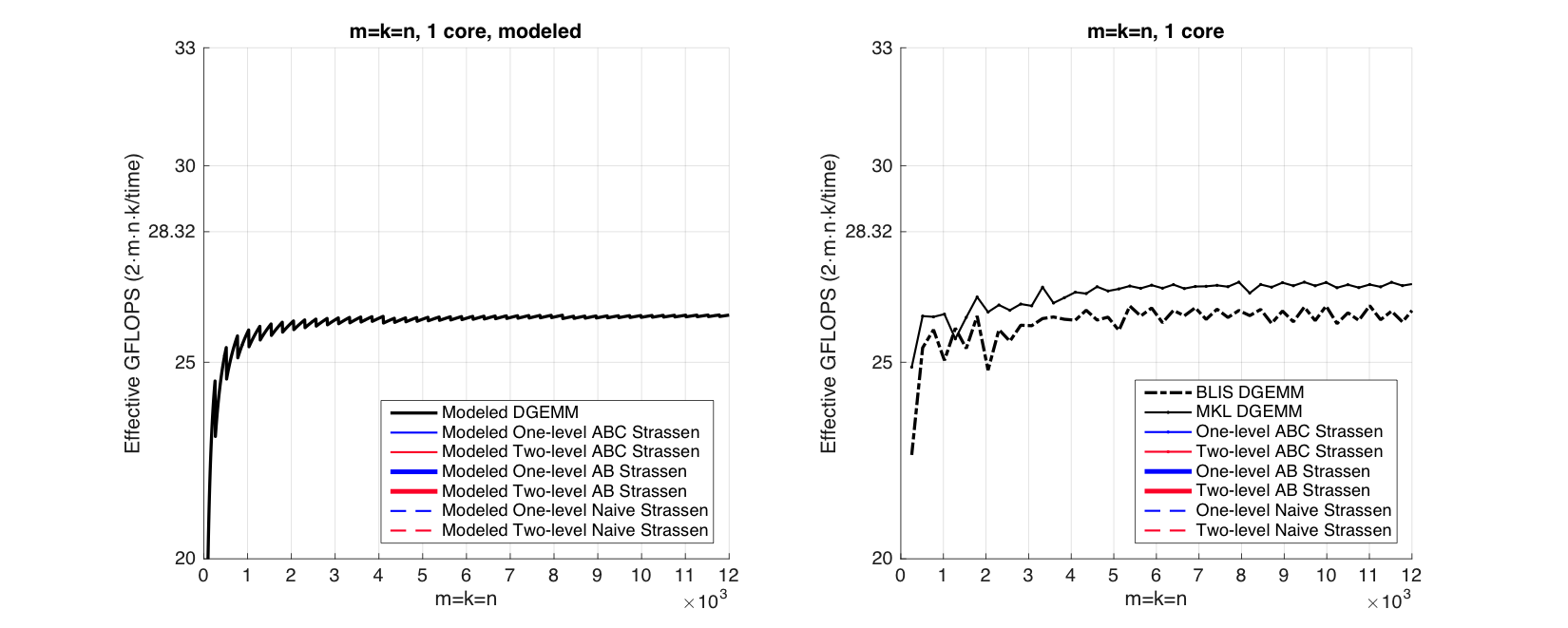 Observation (Square Matrices)
Modeled Performance
Actual Performance
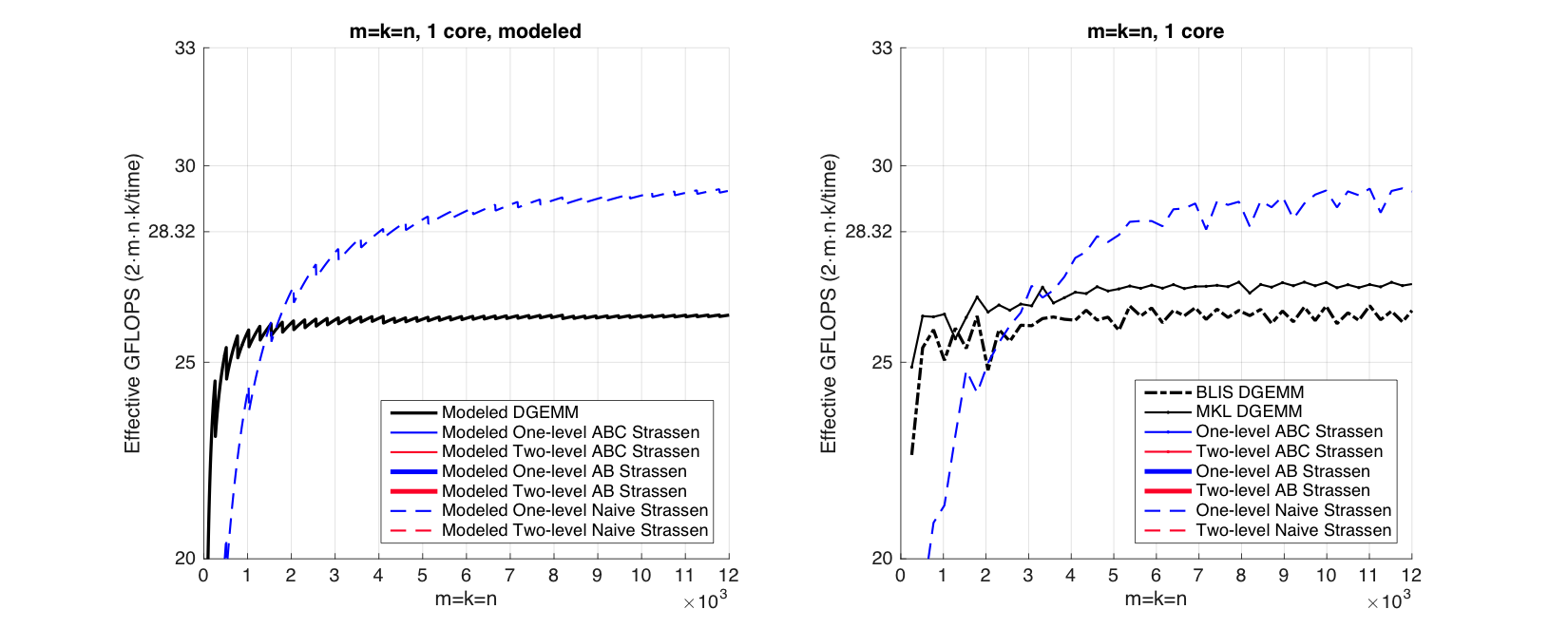 Observation (Square Matrices)
Modeled Performance
Actual Performance
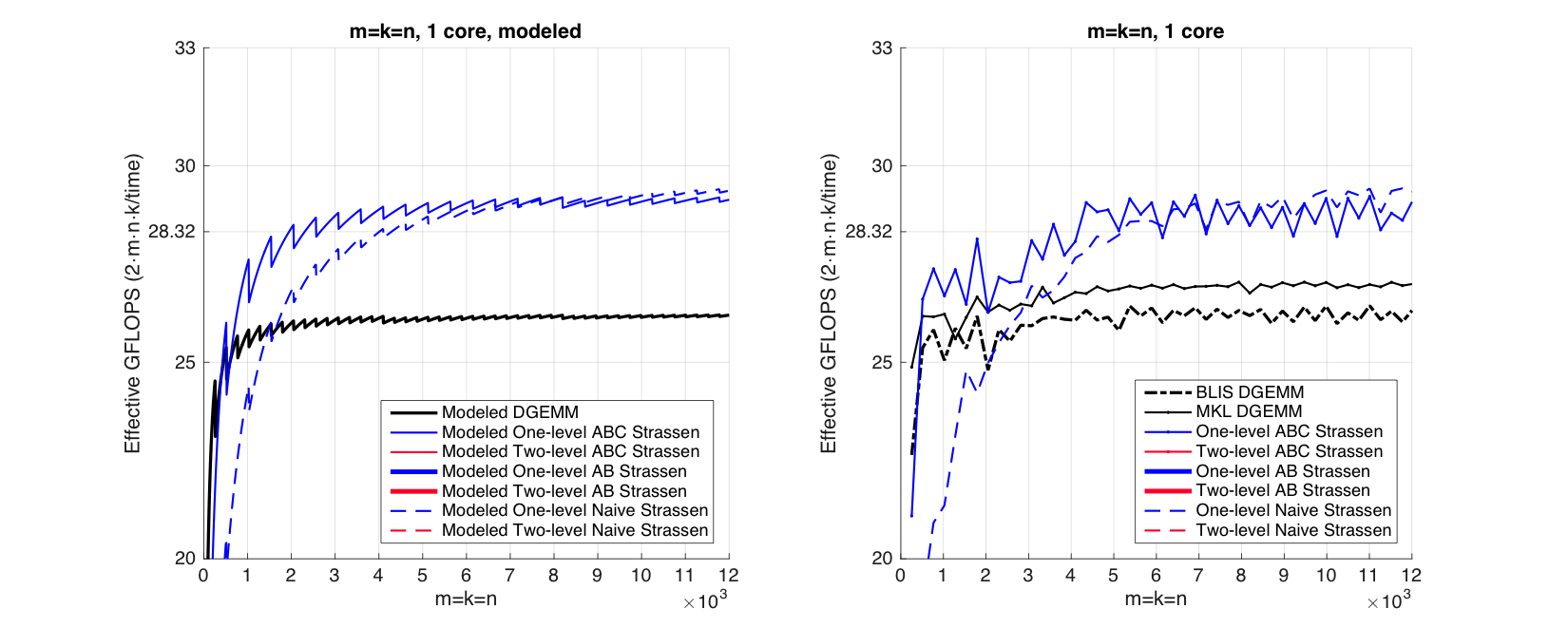 Observation (Square Matrices)
Modeled Performance
Actual Performance
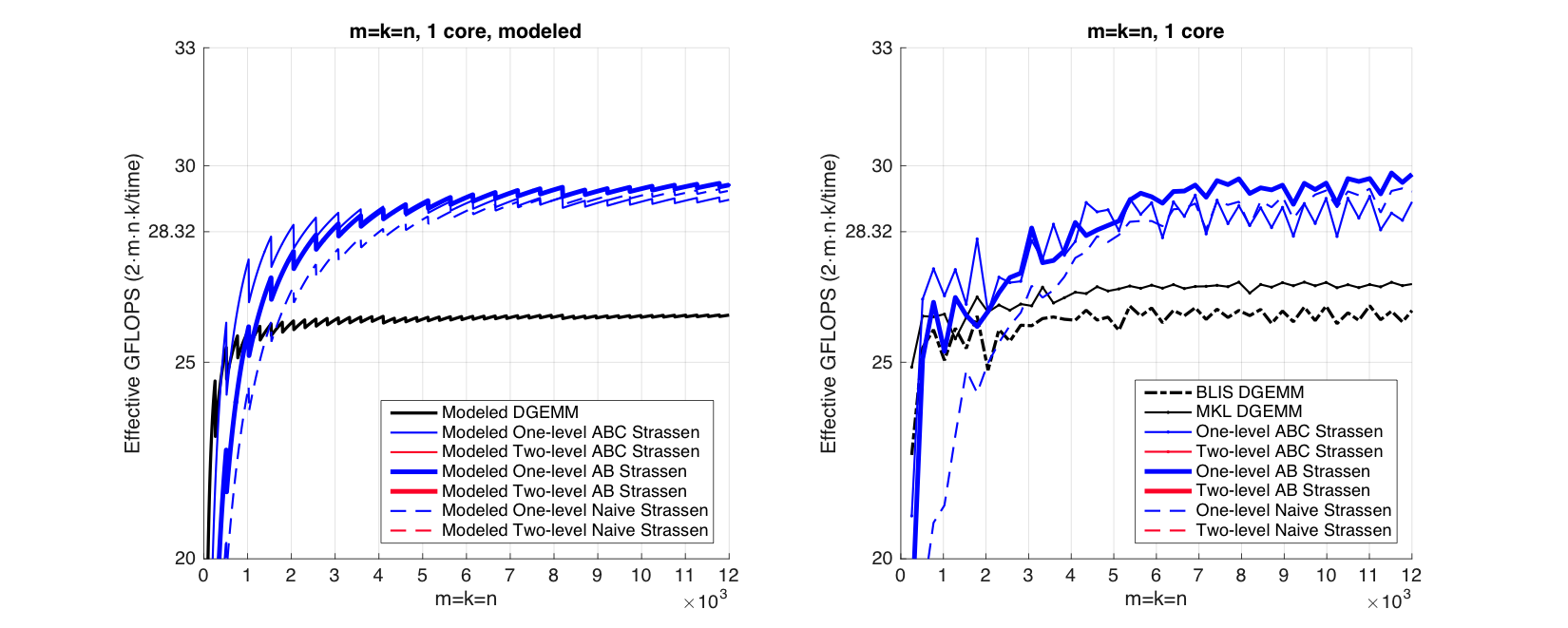 Observation (Square Matrices)
Modeled Performance
Actual Performance
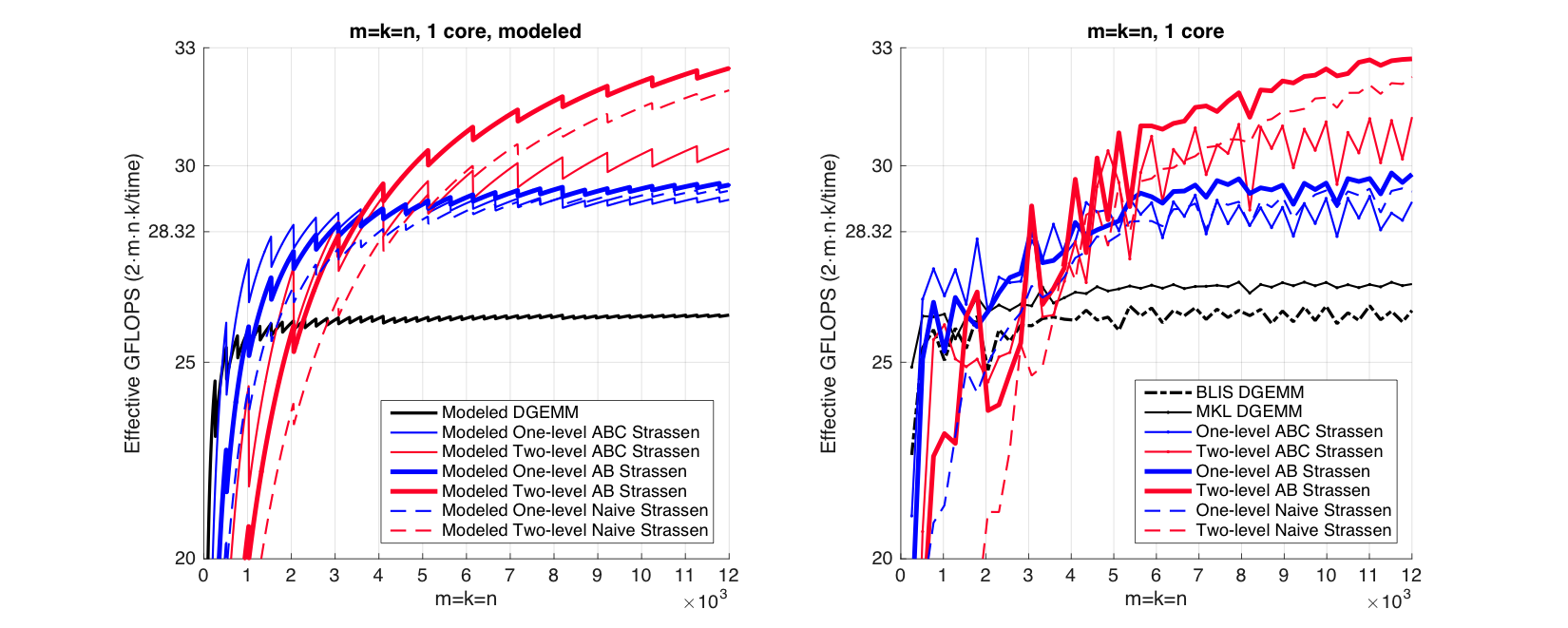 Observation (Square Matrices)
Modeled Performance
Actual Performance
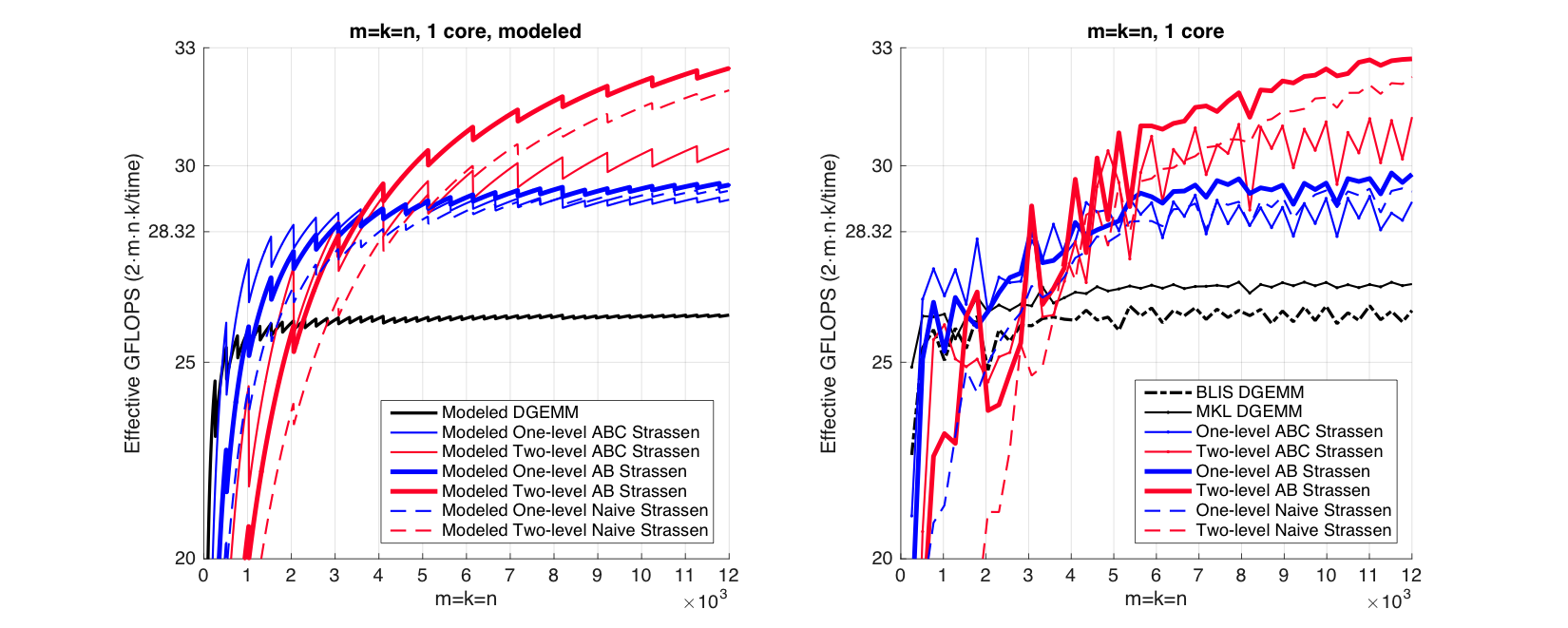 26.0%
13.1%
Theoretical Speedup over DGEMM
One-level Strassen (1+14.3% speedup)
8 multiplications → 7 multiplications;
Two-level Strassen (1+30.6% speedup)
64 multiplications → 49 multiplications;
Observation (Square Matrices)
Both one-level and two-level
For small square matrices, ABC Strassen outperforms AB Strassen
For larger square matrices, this trend reverses
Reason
ABC Strassen avoids storing M (M resides in the register)
ABC Strassen increases the number of times for updating submatrices of C
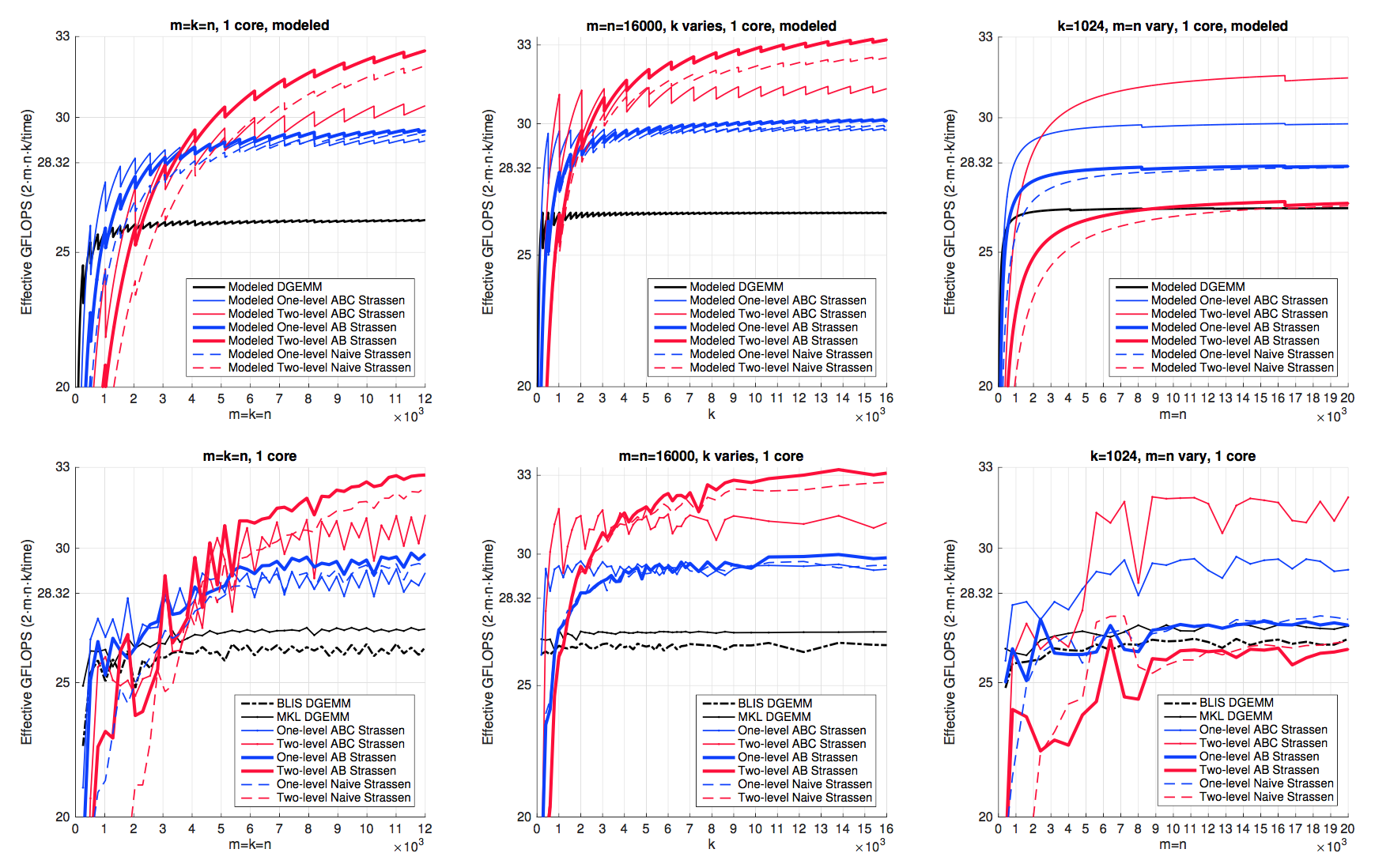 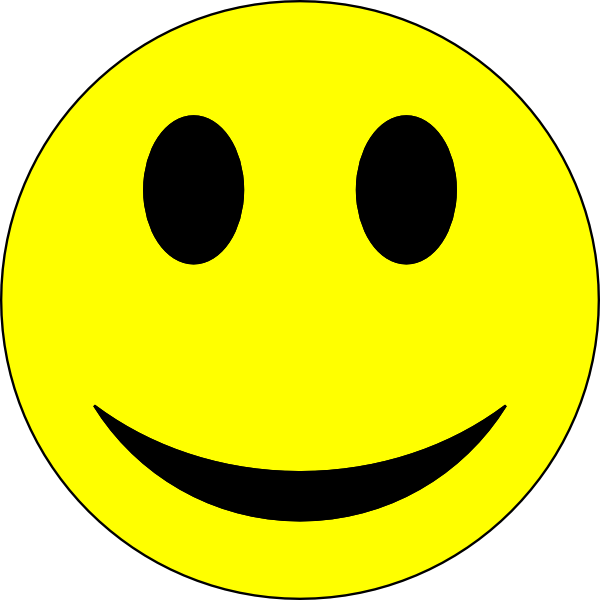 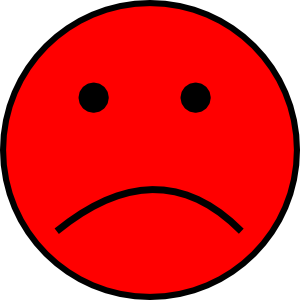 5th loop around micro-kernel
nC
nC
nC
nC
nC
nC
nC
nC
+=
+=
4th loop around micro-kernel
4th loop around micro-kernel
kC
kC
5th loop around micro-kernel
+=
+=
3rd loop around micro-kernel
3rd loop around micro-kernel
Cj
Dj
Cj
kC
B
W
Vj
A
Y
X
kC
~
Pack Vp + eWp → Bp
~
~
~
Yi
Ai
Di
Ci
Pack Bp  → Bp
mC
Bp
mC
Bp
~
mC
Pack Ai→ Ai
Xi
Ci
mC
+=
+=
Bp
Wp
Vp
Cj
Dj
Cj
Ap
Yp
Xp
~
Pack Xi + dYi→ Ai
~
~
~
~
Bp
Bp
Ai
Ai
2nd loop around micro-kernel
2nd loop around micro-kernel
nR
nR
nR
nR
mR
Di
mR
Ci
1st loop around micro-kernel
1st loop around micro-kernel
+=
+=
Ci
kC
kC
nR
nR
mR
mR
+=
+=
kC
kC
micro-kernel
micro-kernel
main memory
main memory
1
1
L3 cache
L3 cache
+=
+=
L2 cache
L2 cache
1
1
L1 cache
L1 cache
registers
registers
Update Cij , Dij
Update Cij
Observation (Square Matrices)
Both one-level and two-level
For small square matrices, ABC Strassen outperforms AB Strassen
For larger square matrices, this trend reverses
Reason
ABC Strassen avoids storing M (M resides in the register)
ABC Strassen increases the number of times for updating submatrices of C
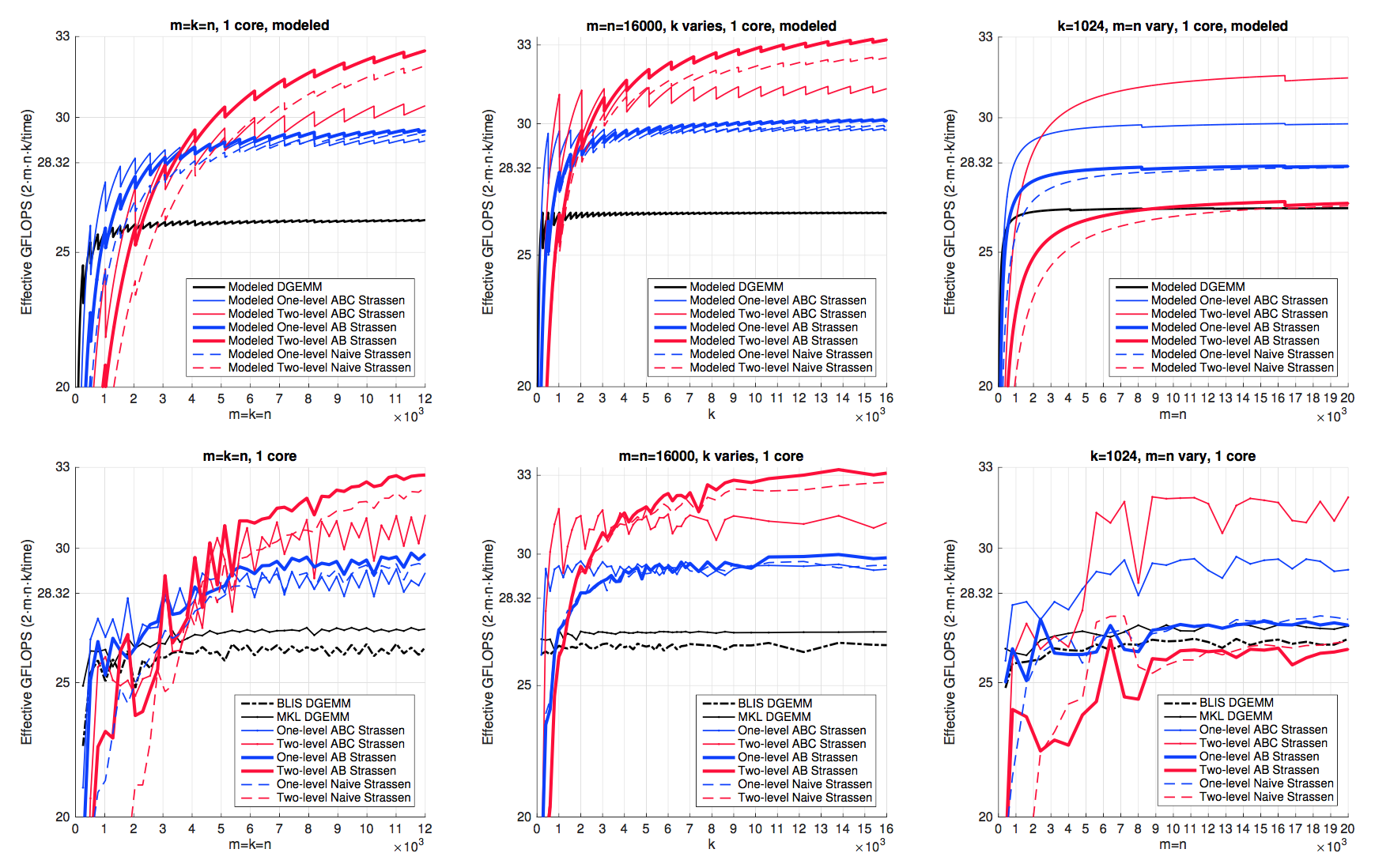 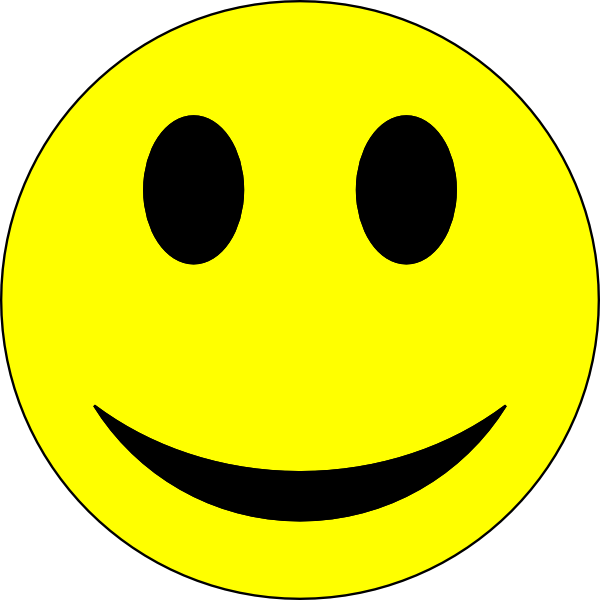 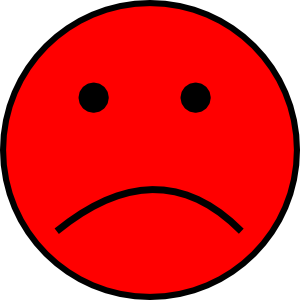 Observation (Rank-k Update)
What is Rank-k update?
k
n
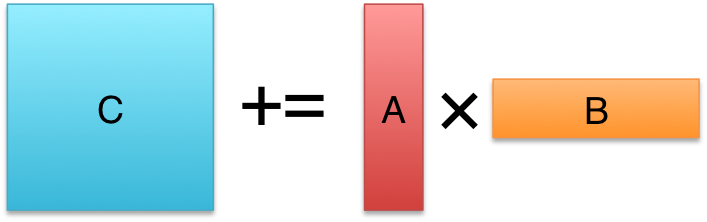 n
m
m
Observation (Rank-k Update)
Importance of Rank-k update
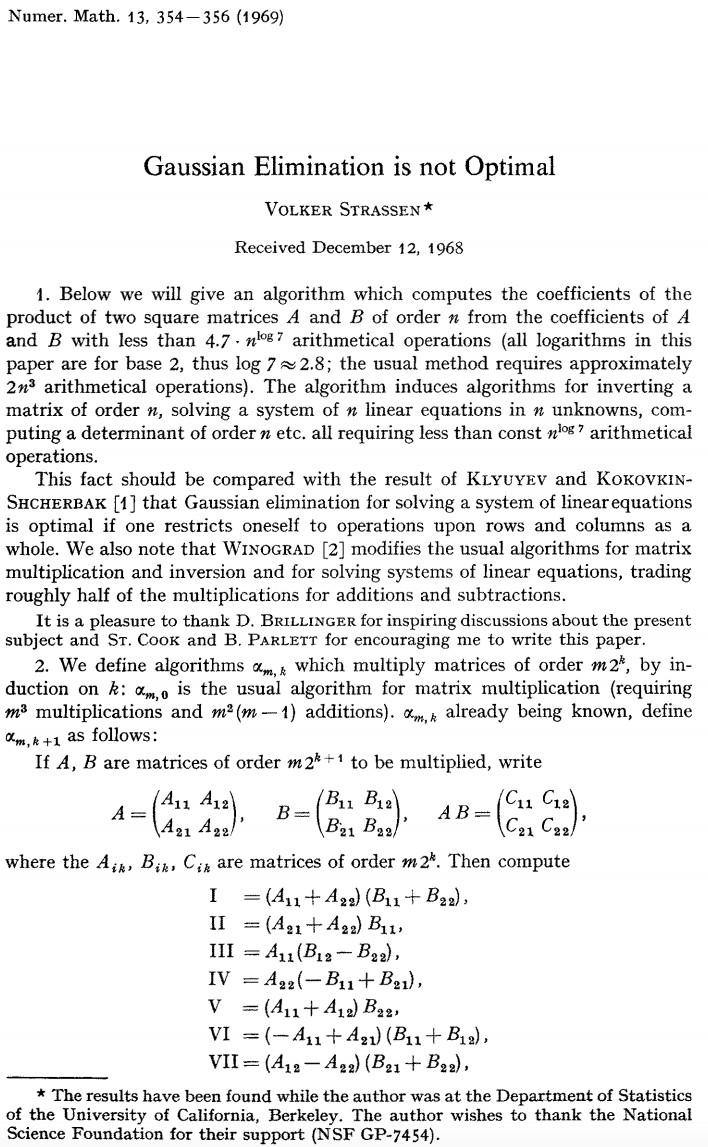 Blocked LU with partial pivoting (getrf)
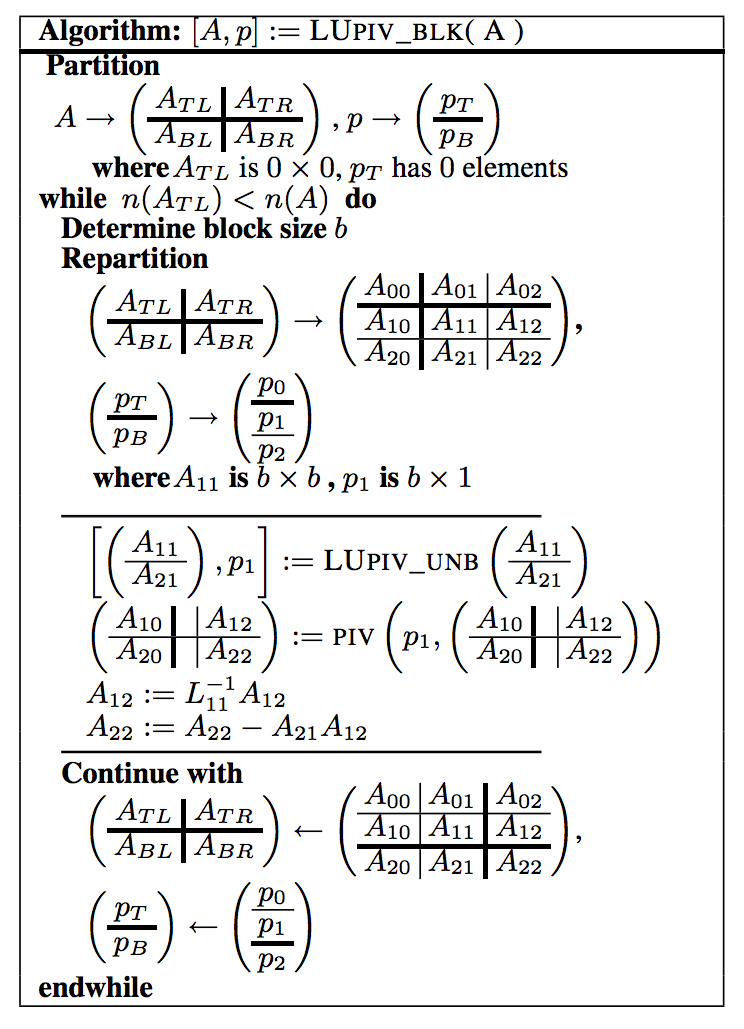 A12
A22
A21
Observation (Rank-k Update)
Importance of Rank-k update
A12
×
+=
A22
A21
Observation (Rank-k Update)
Modeled Performance
Actual Performance
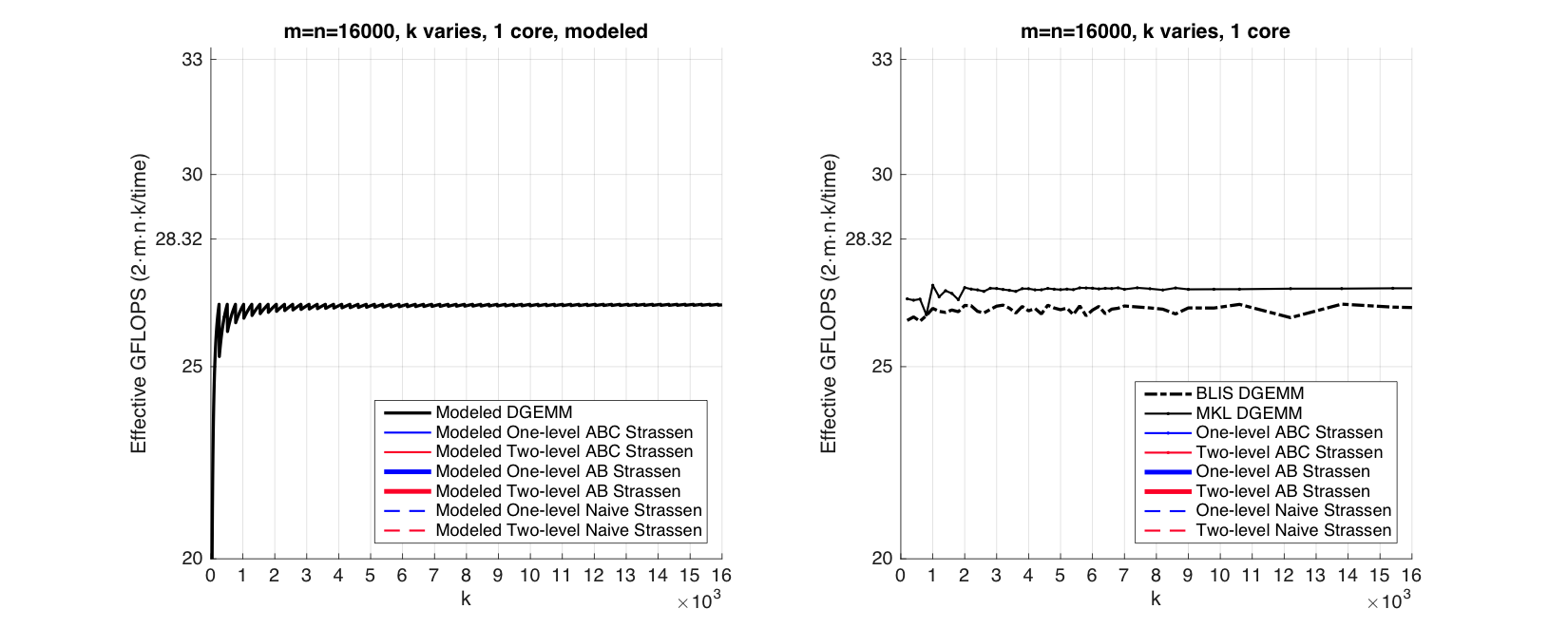 Observation (Rank-k Update)
Modeled Performance
Actual Performance
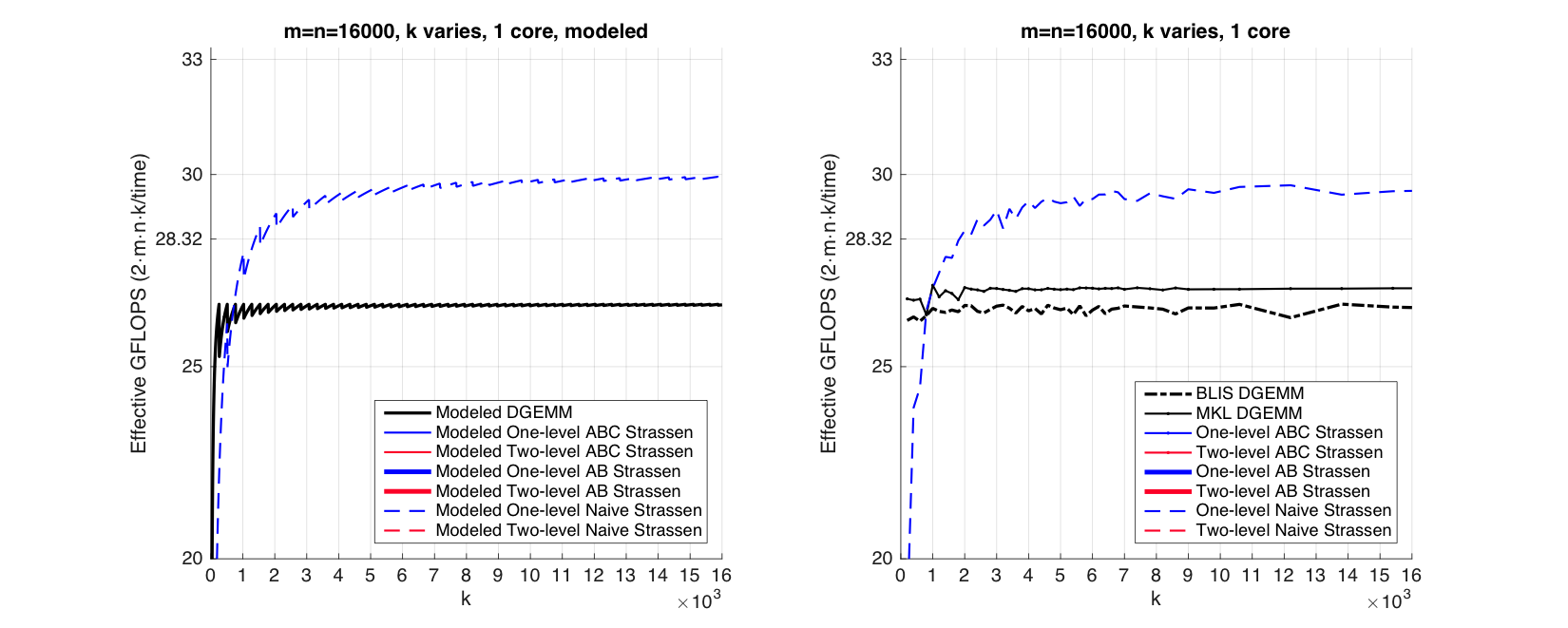 Observation (Rank-k Update)
Modeled Performance
Actual Performance
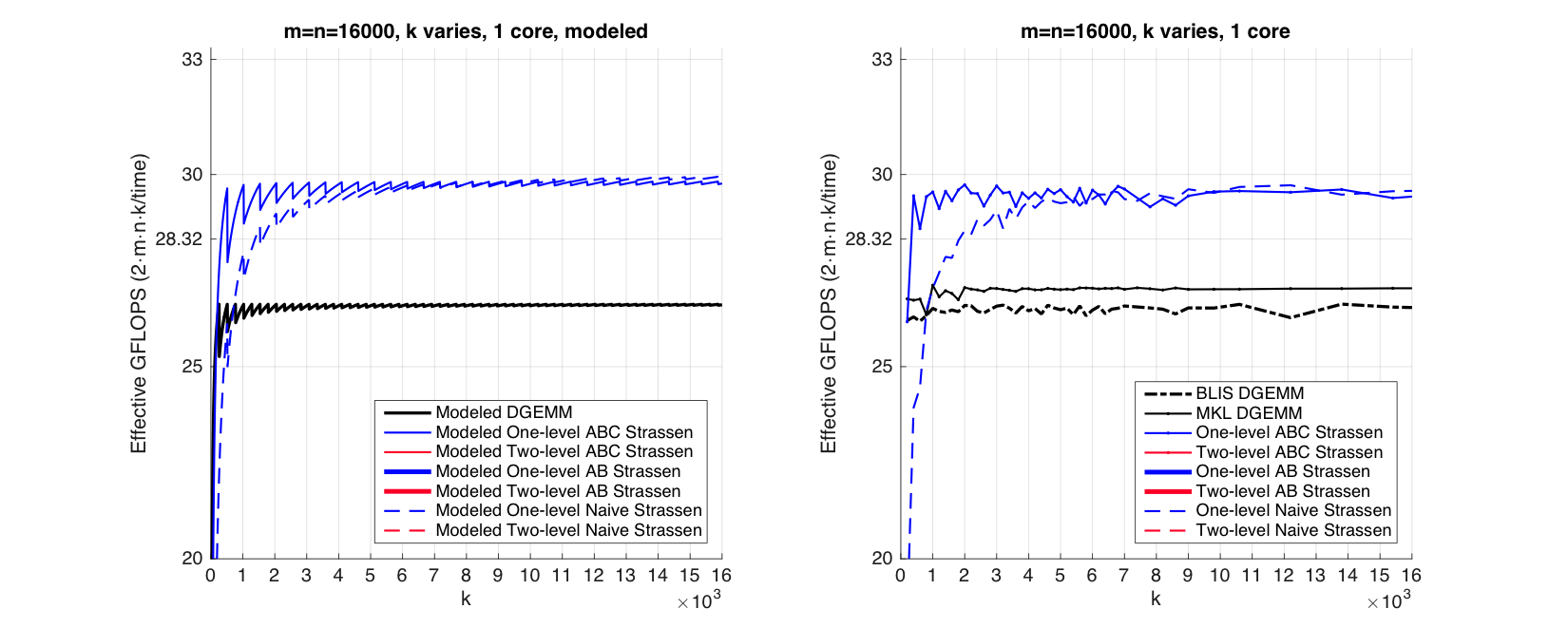 Observation (Rank-k Update)
Modeled Performance
Actual Performance
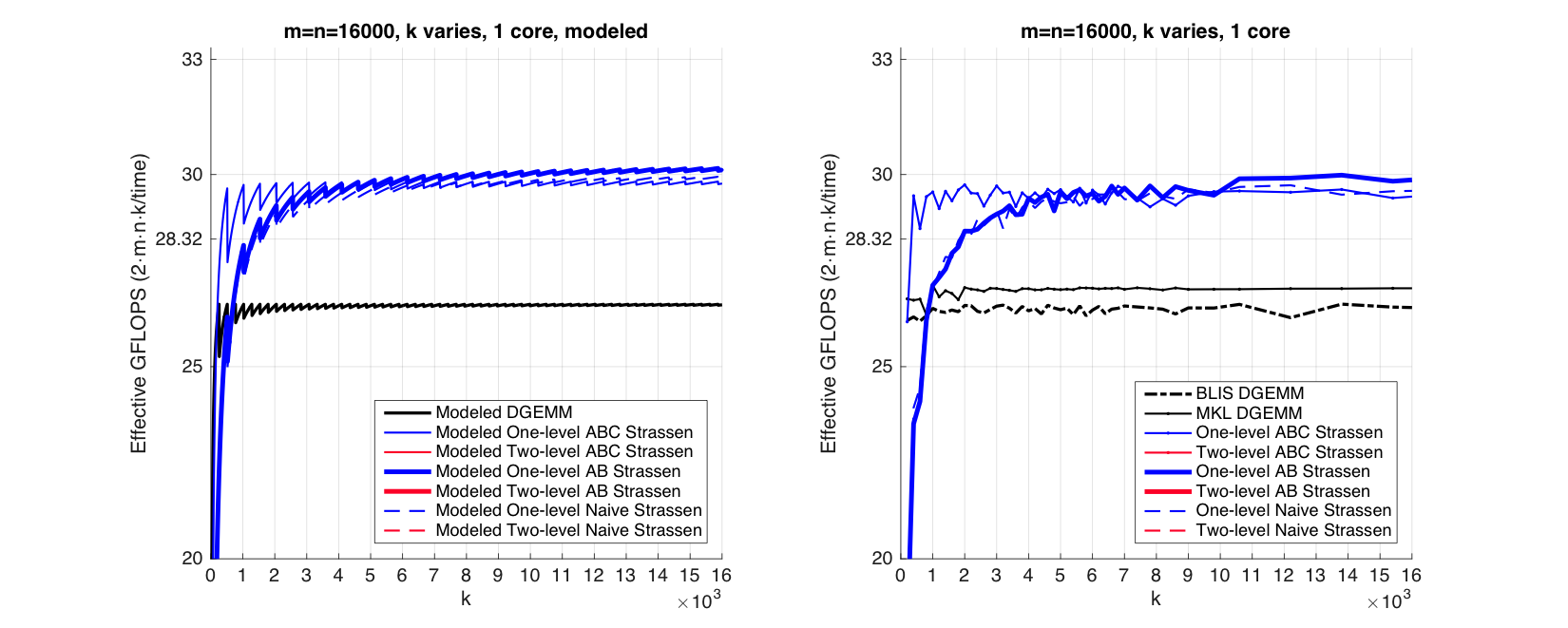 Observation (Rank-k Update)
Modeled Performance
Actual Performance
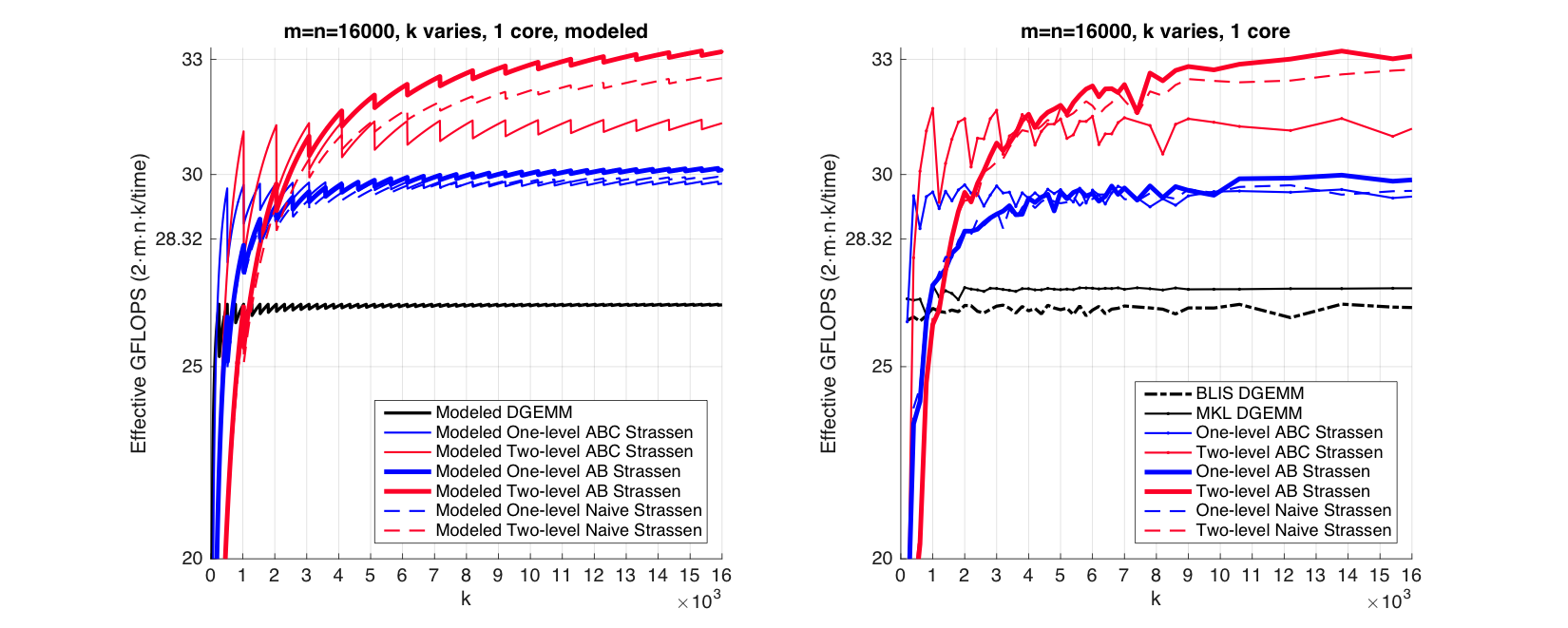 Observation (Rank-k Update)
Modeled Performance
Actual Performance
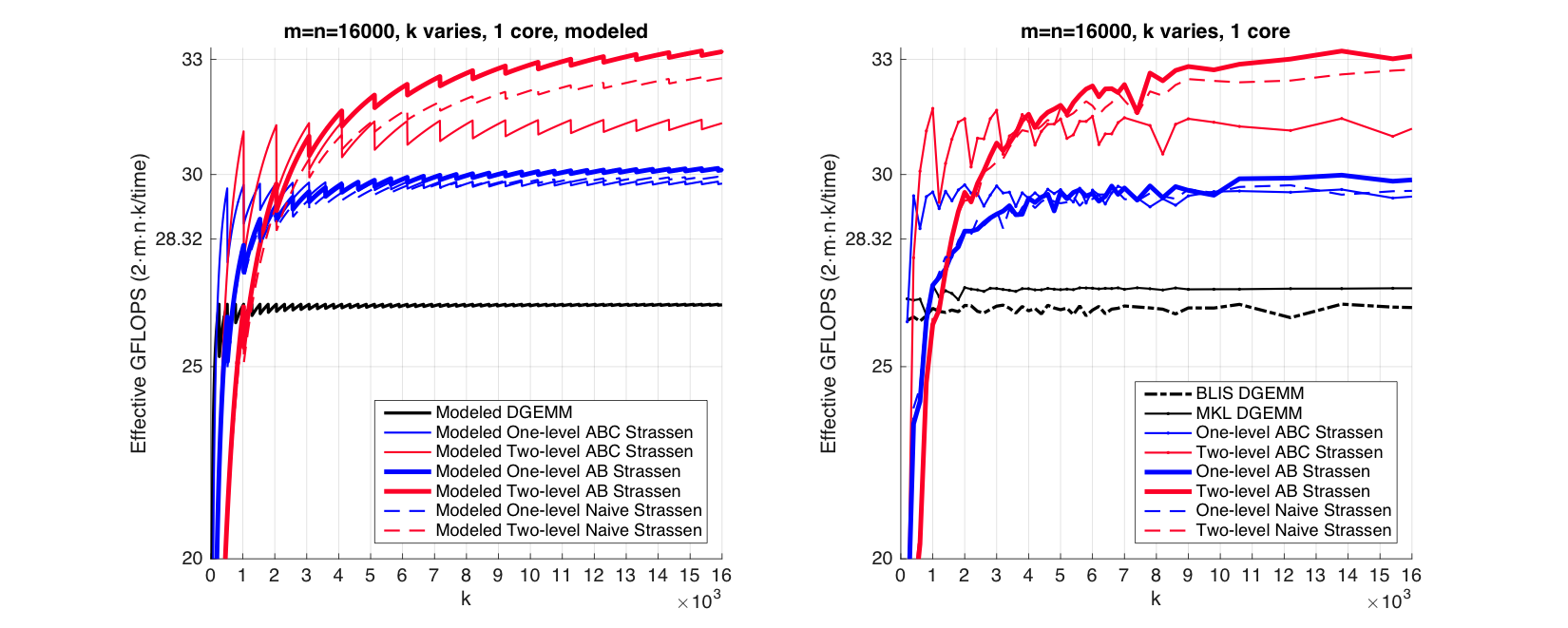 Reason:
ABC Strassen avoids forming the temporary matrix M explicitly in the memory (M resides in register), especially important when m, n >> k.
Outline
Standard Matrix-matrix multiplication
Strassen’s Algorithm Reloaded
Theoretical Model and Analysis
Performance Experiments
Conclusion
Single Node Experiment
1 core
10 core
5 core
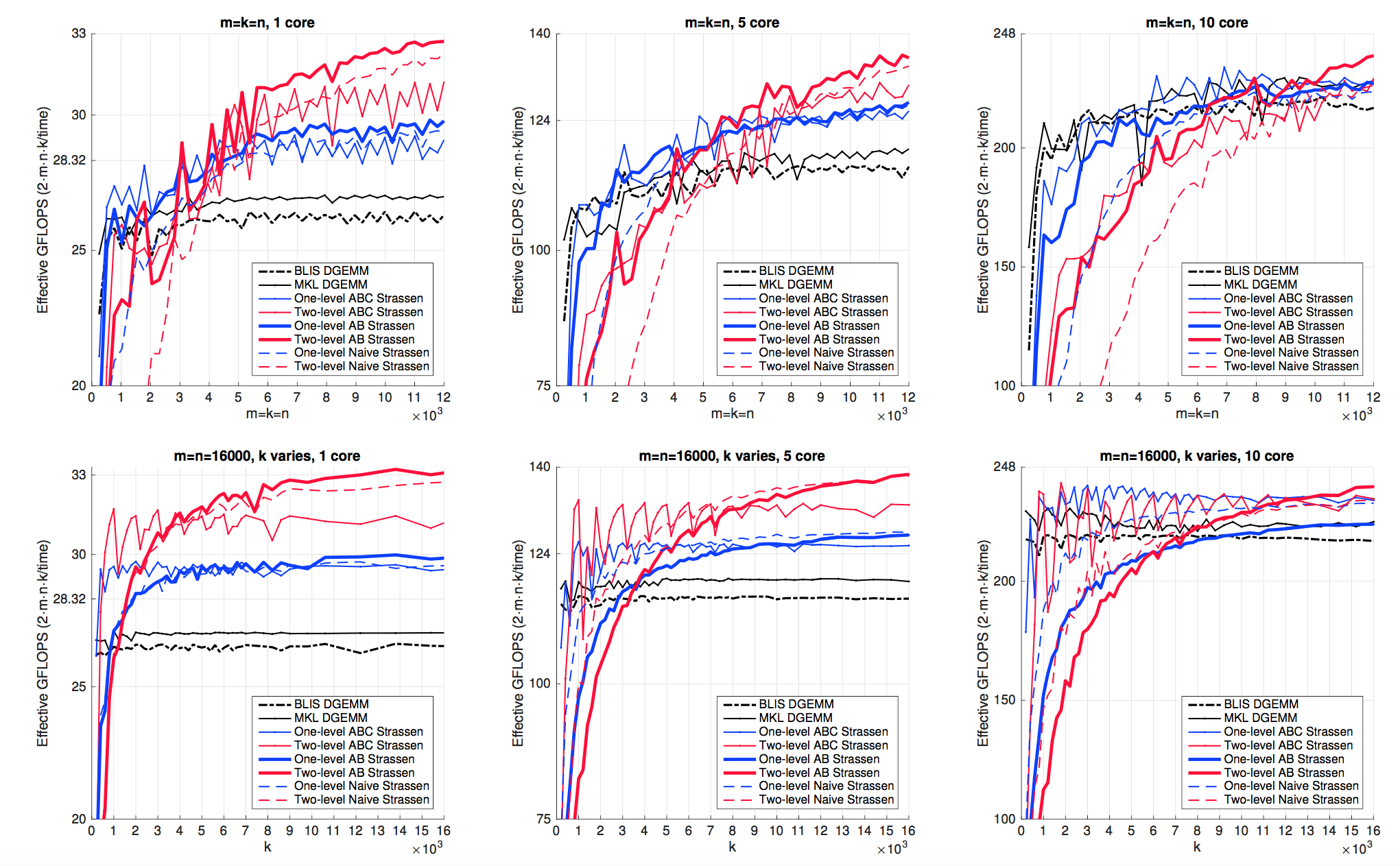 Square Matrices
Rank-k Update
Many-core Experiment
Intel® Xeon Phi™ coprocessor (KNC)
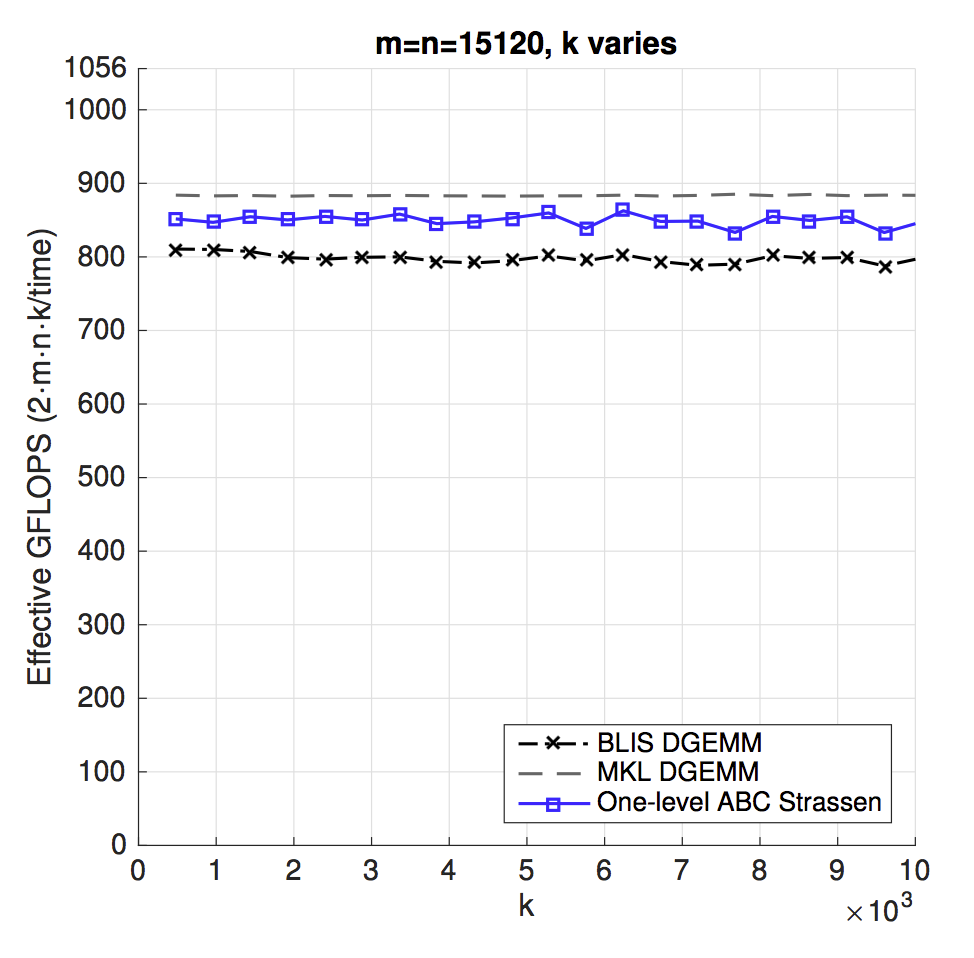 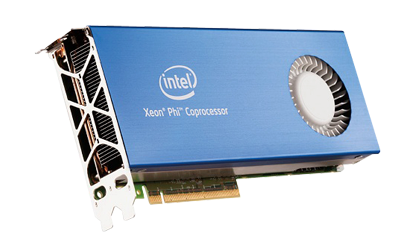 Distributed Memory Experiment
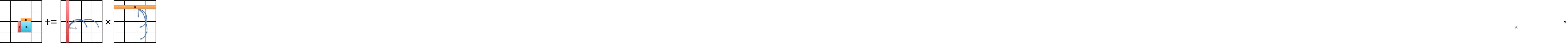 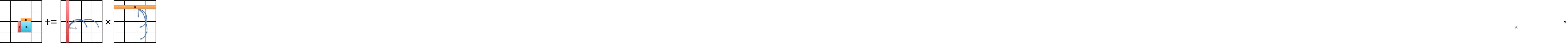 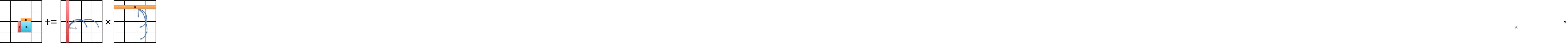 Outline
Standard Matrix-matrix multiplication
Strassen’s Algorithm Reloaded
Theoretical Model and Analysis
Performance Experiments
Conclusion
To achieve practical high performance
of Strassen’s algorithm…...
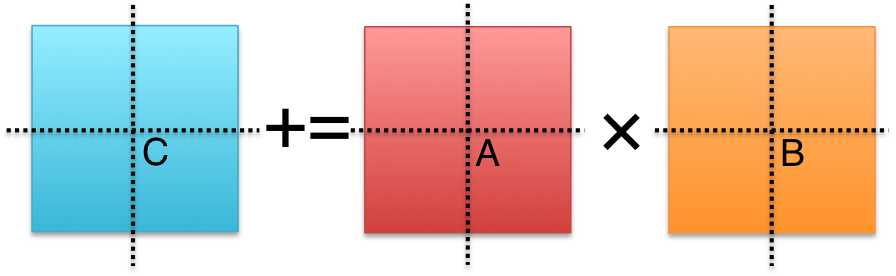 Conventional Implementations
Our Implementations
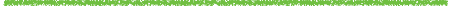 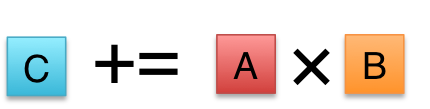 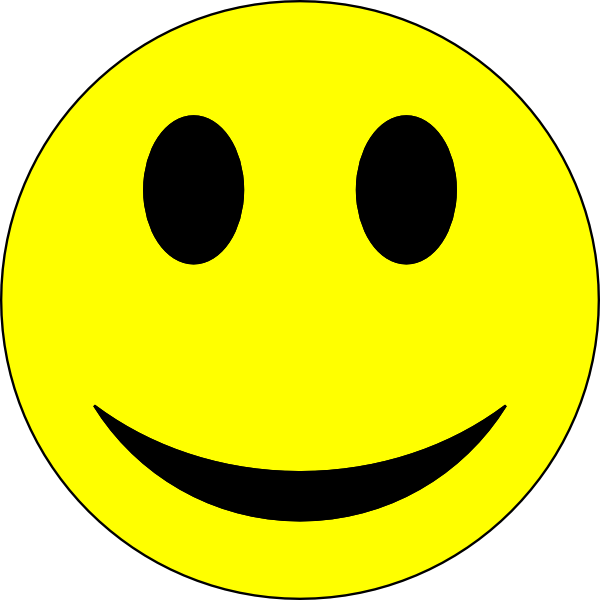 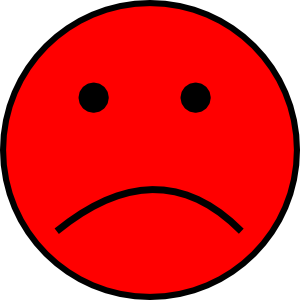 Matrix Size
Must be large
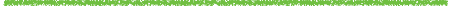 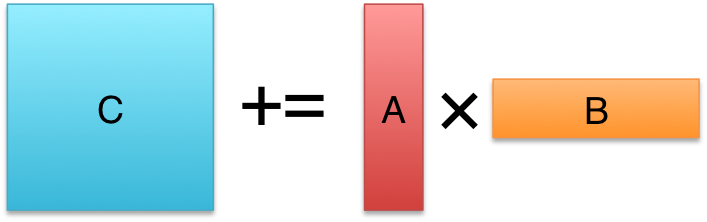 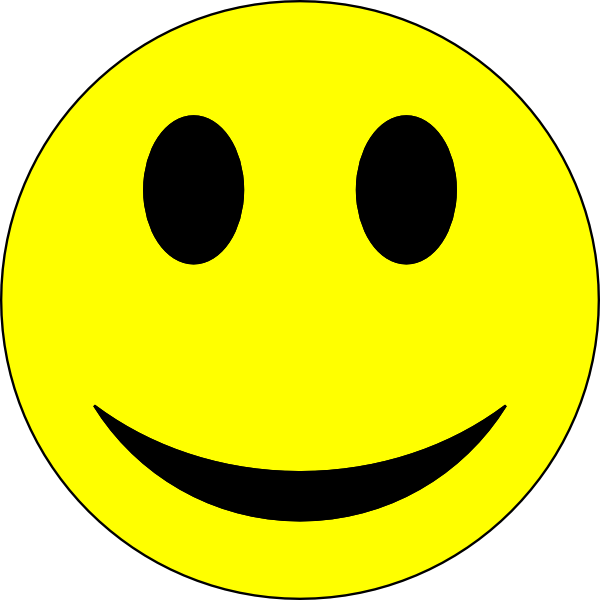 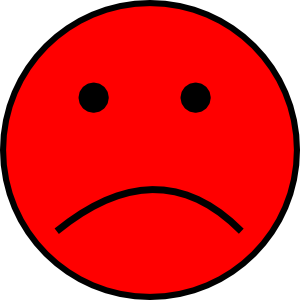 Must be square
Matrix Shape
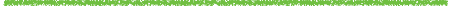 No Additional 
Workspace
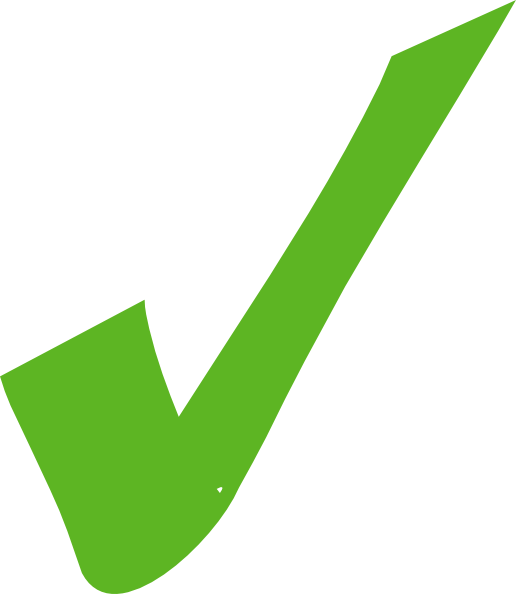 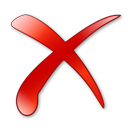 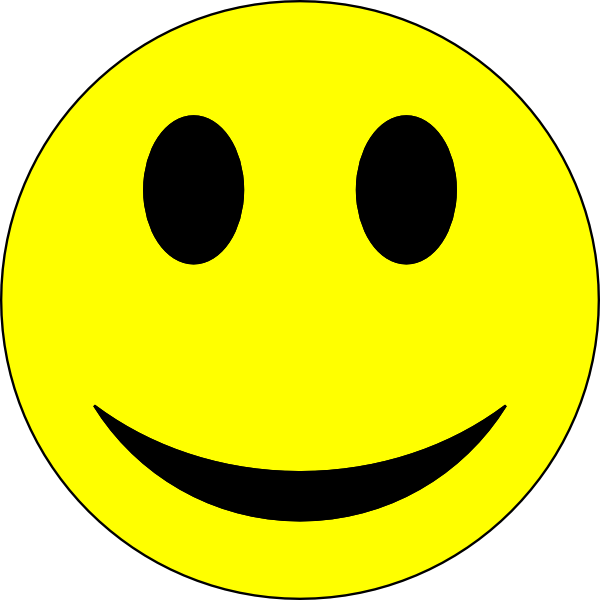 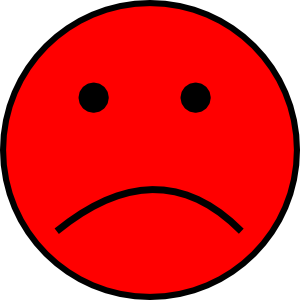 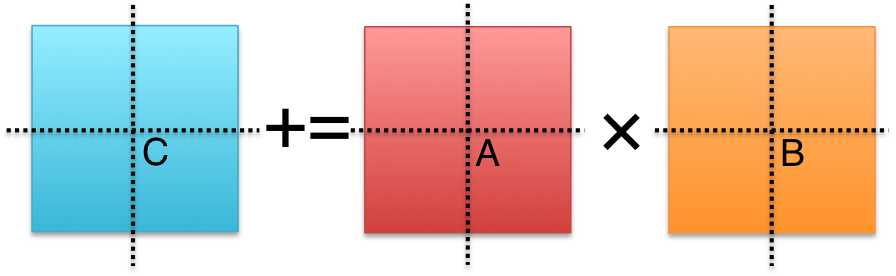 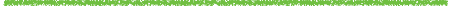 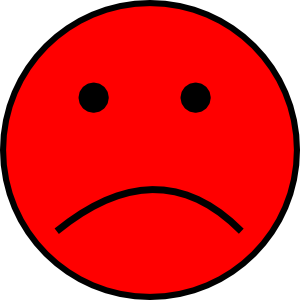 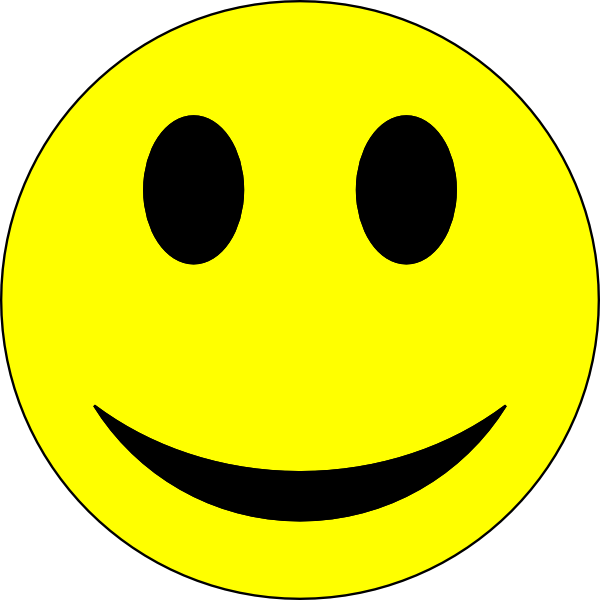 Parallelism
Usually task parallelism
Can be data parallelism
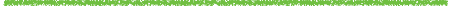 Acknowledgement
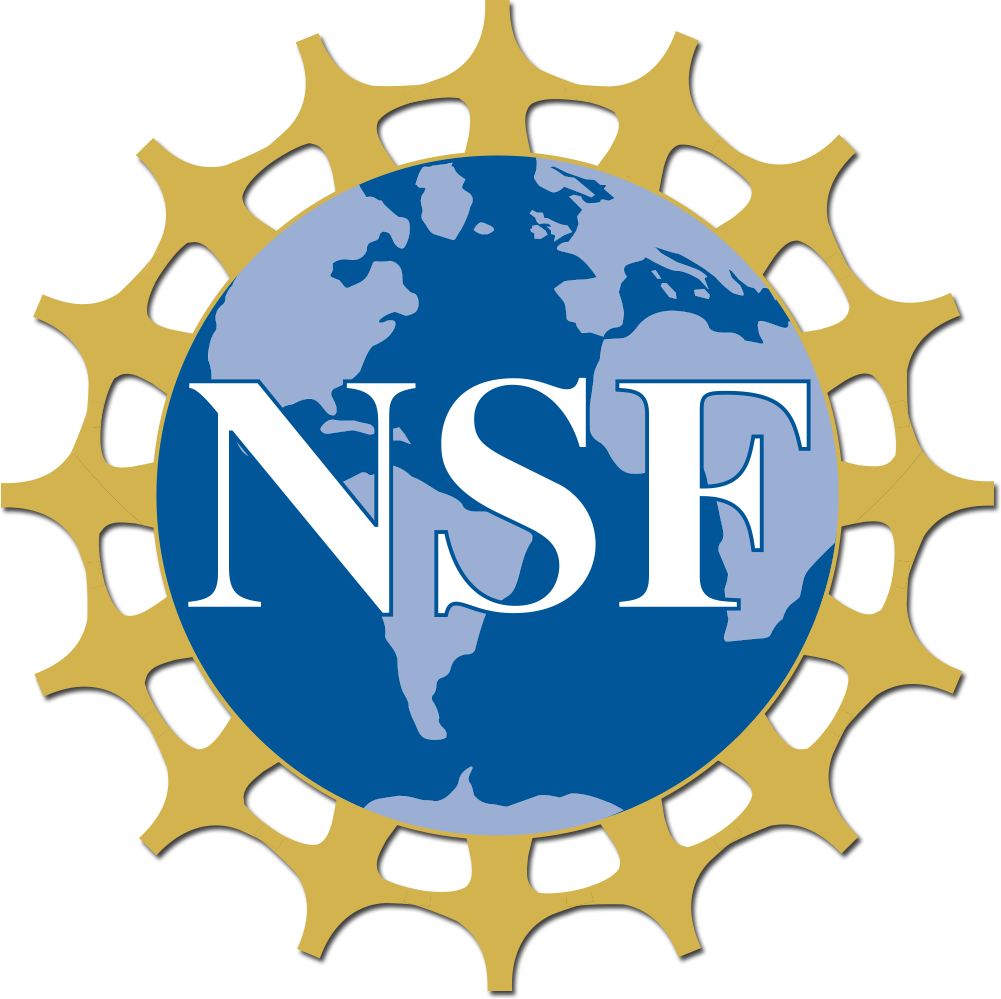 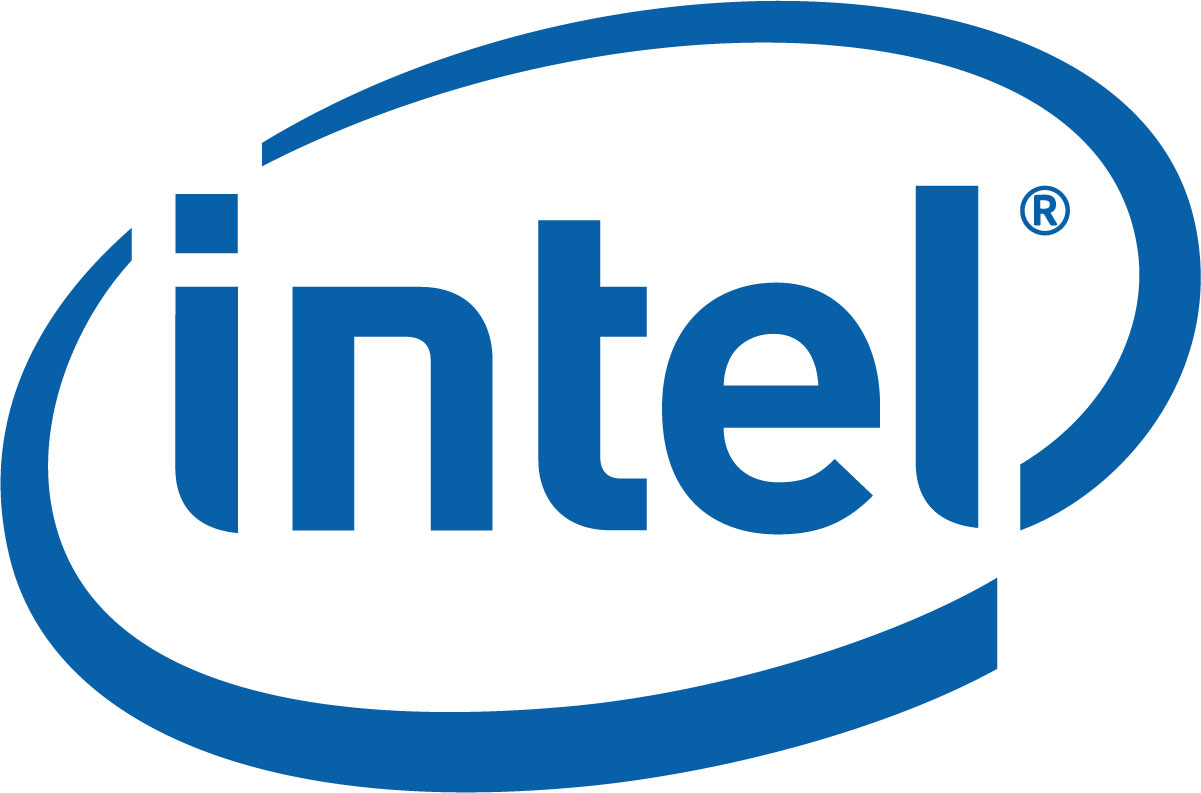 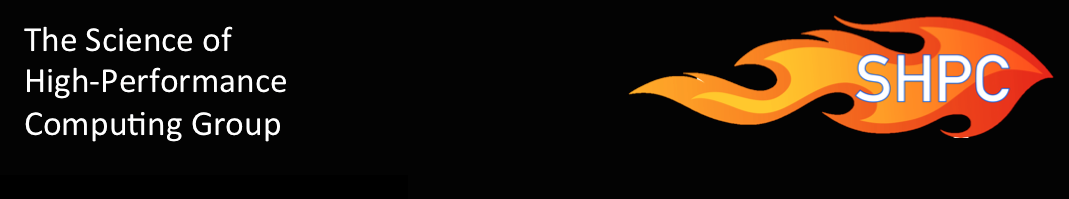 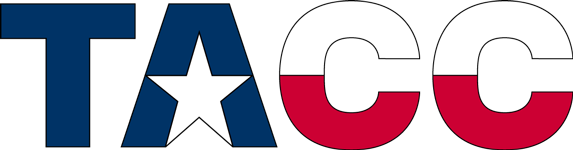 - NSF grants ACI-1148125/1340293, CCF-1218483.
- Intel Corporation through an Intel Parallel Computing Center (IPCC).
- Access to the Maverick and Stampede supercomputers administered by TACC.

We thank Field Van Zee, Chenhan Yu, Devin Matthews, and the rest of the SHPC team (http://shpc.ices.utexas.edu) for their supports.

Any opinions, findings, and conclusions or recommendations expressed in this material are those of the author(s) and do not necessarily reflect the views of the National Science Foundation.
Thank you!